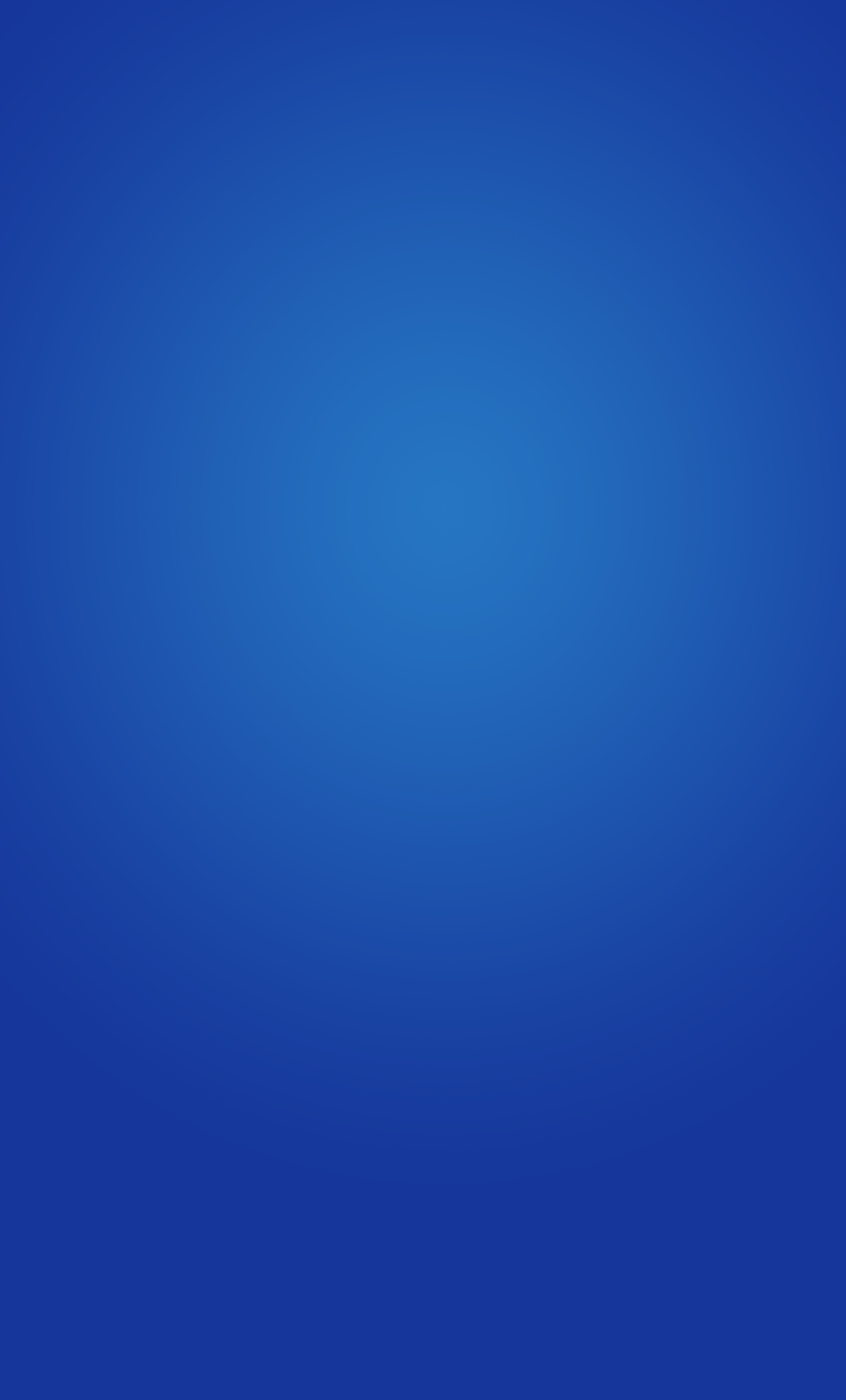 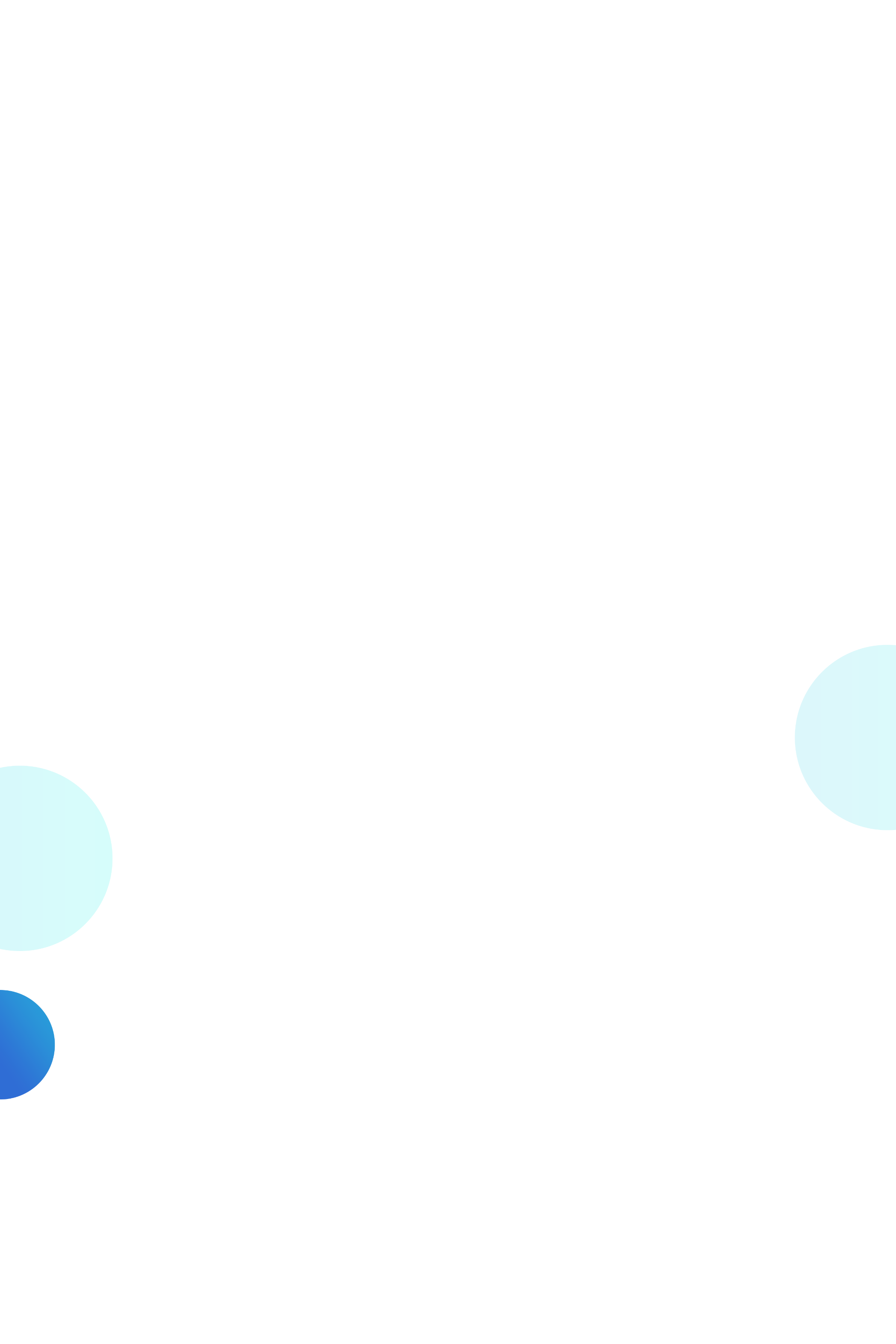 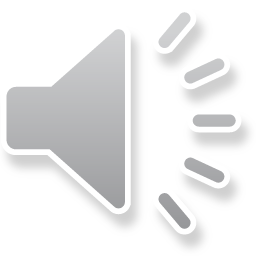 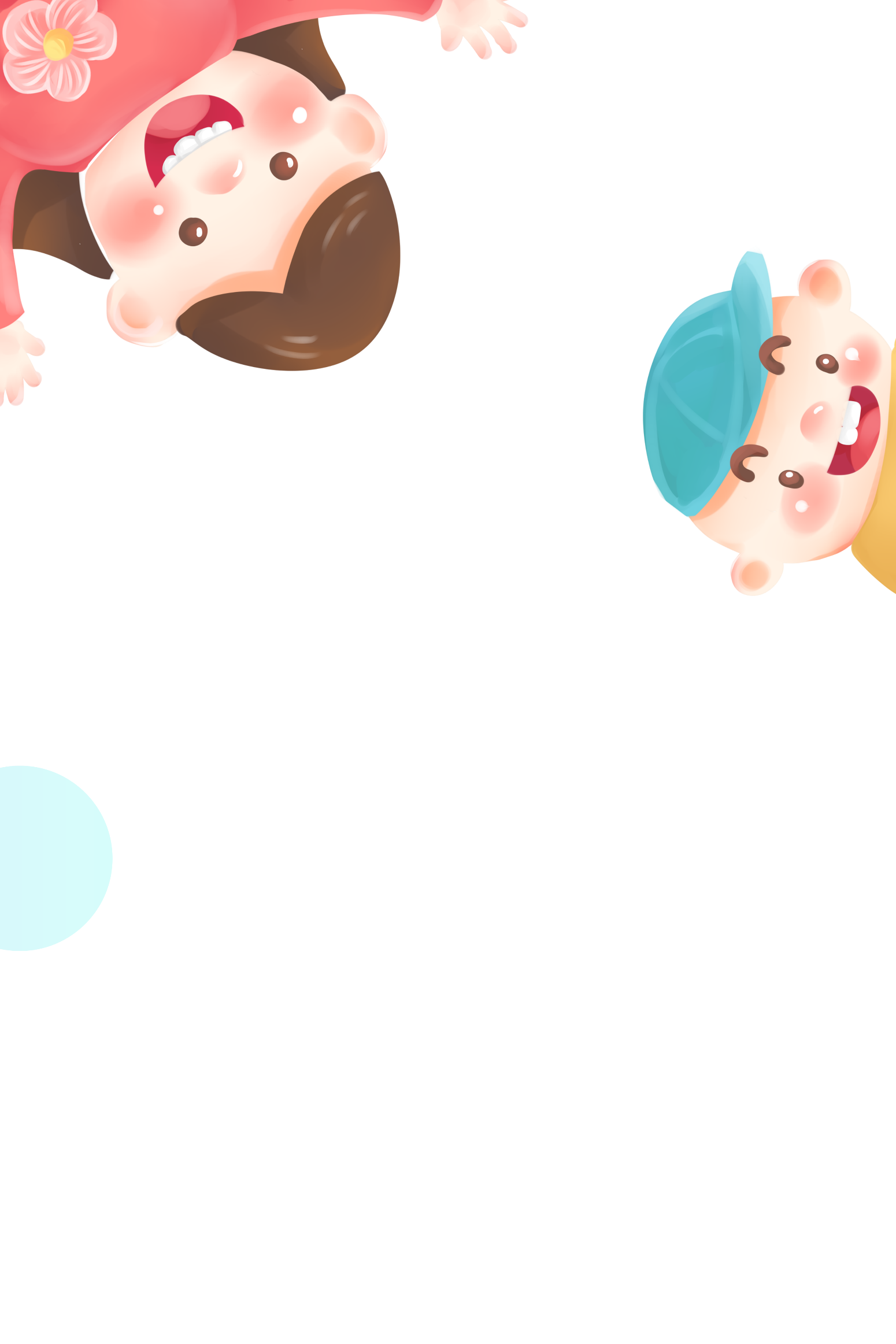 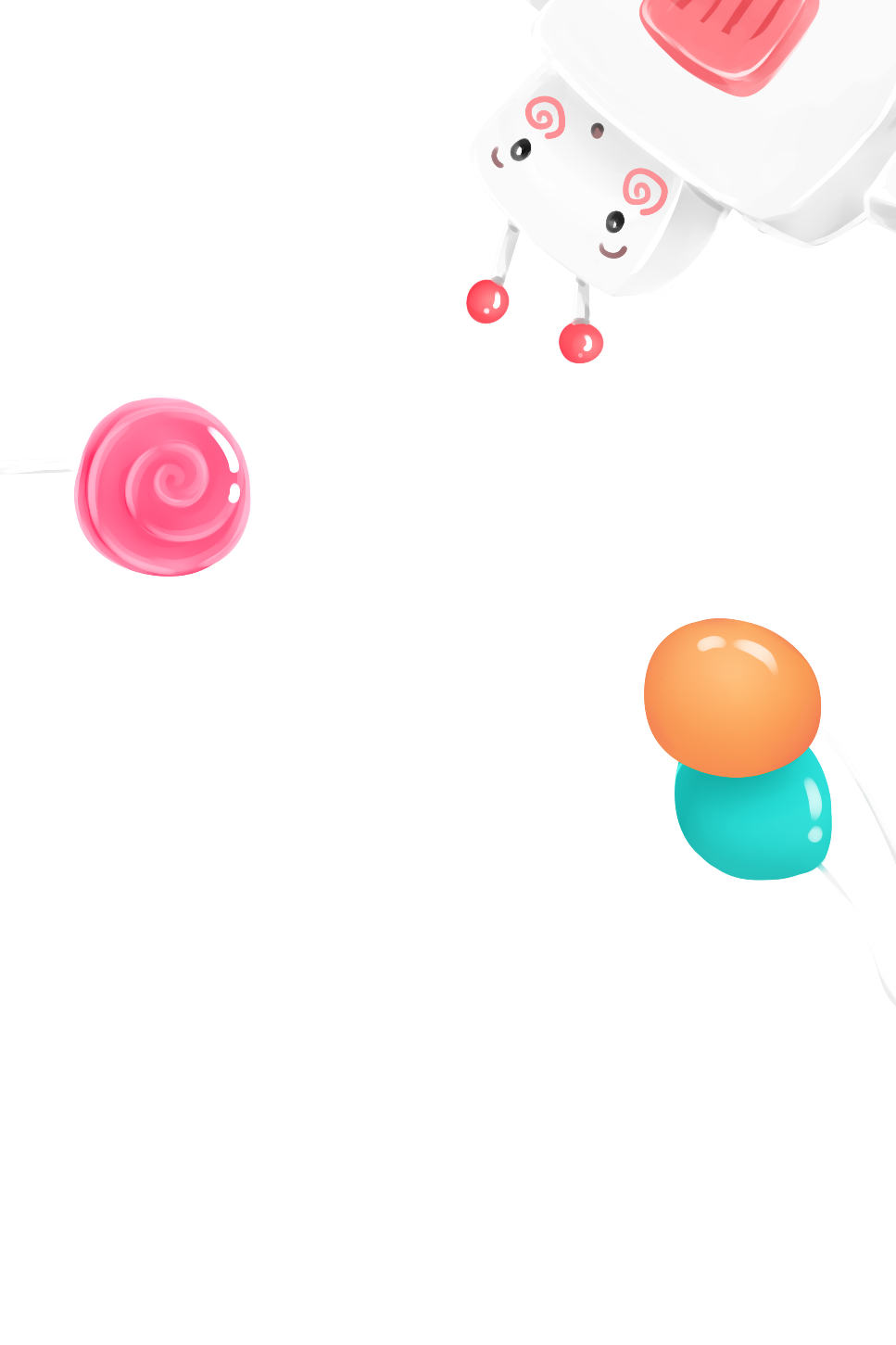 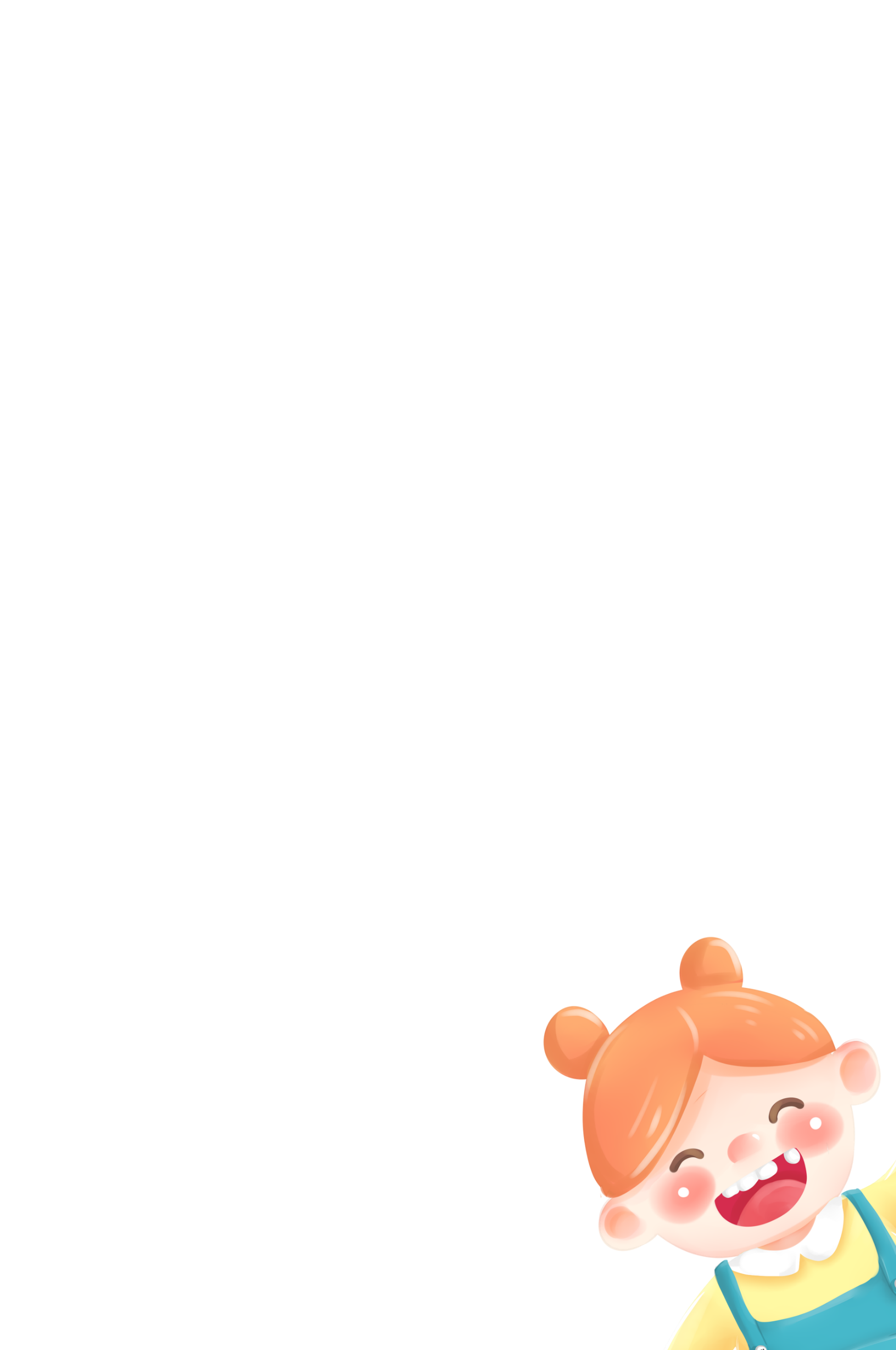 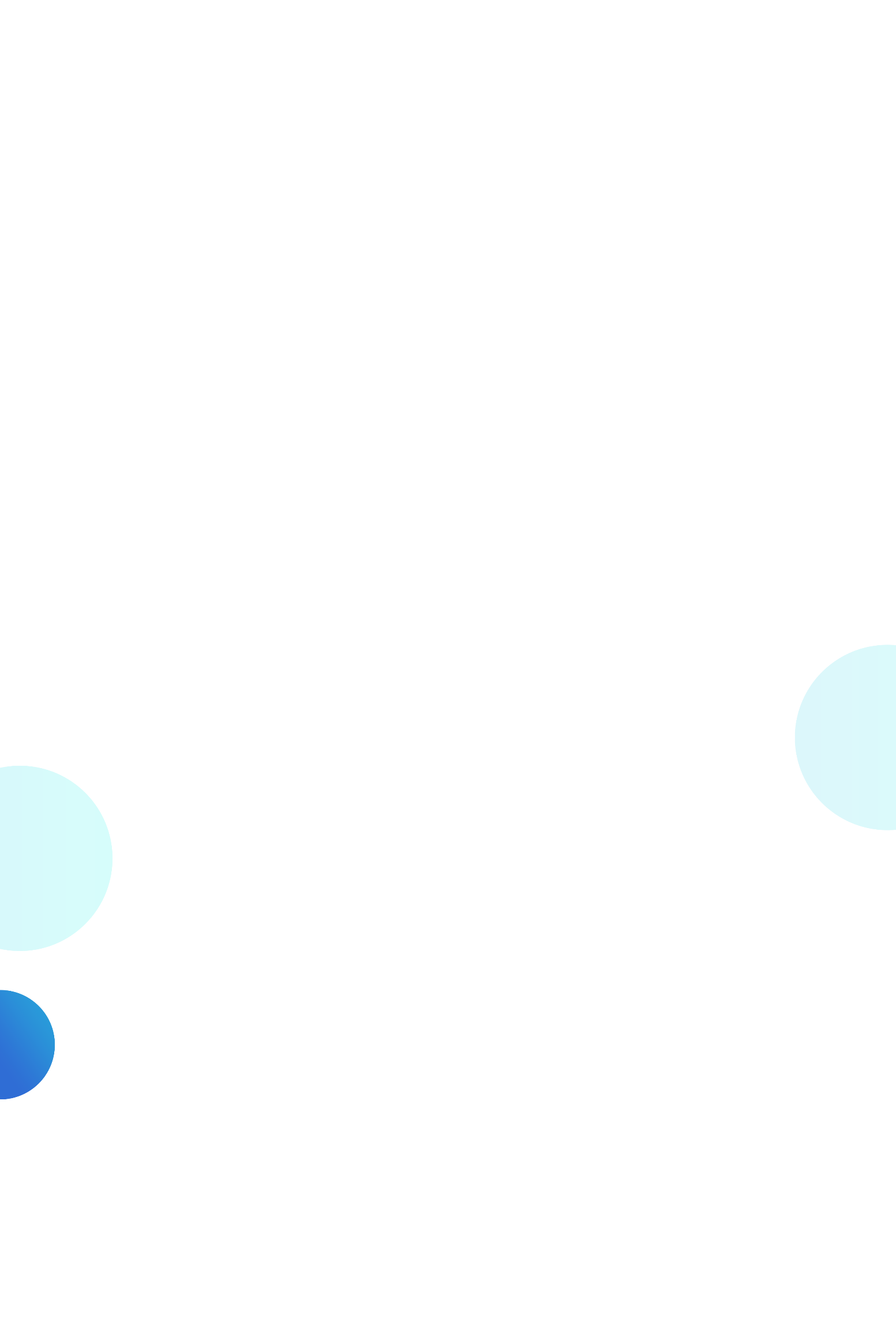 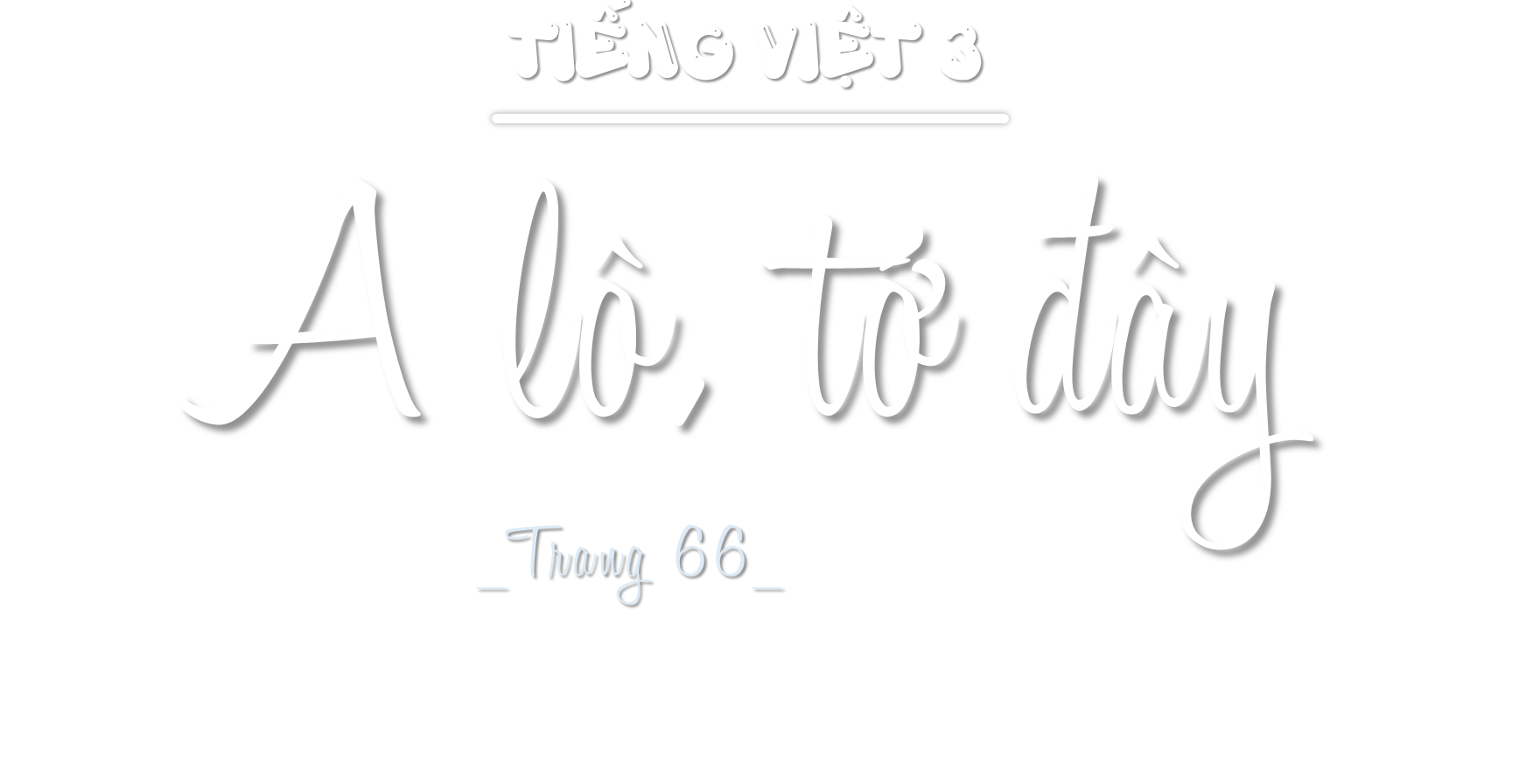 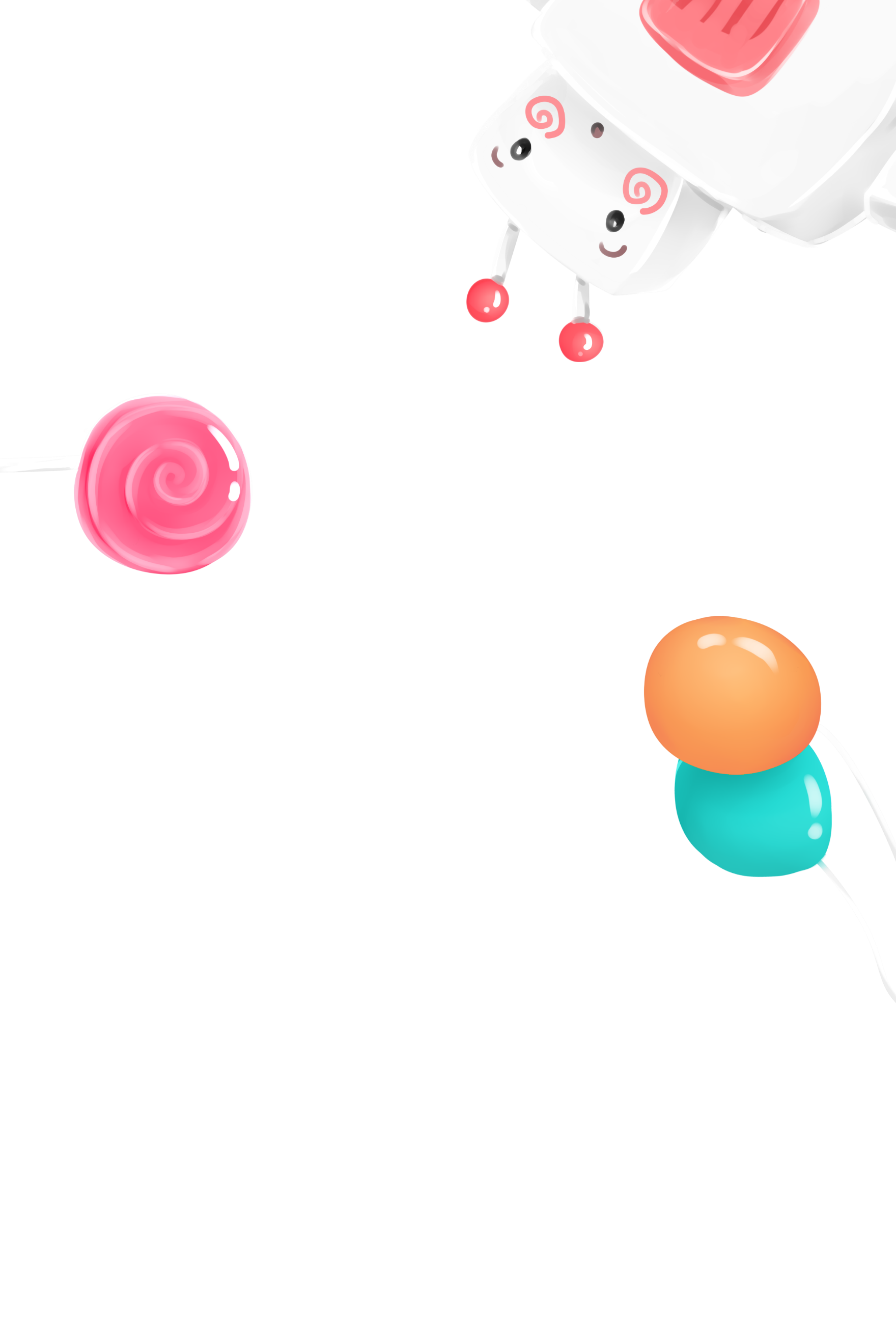 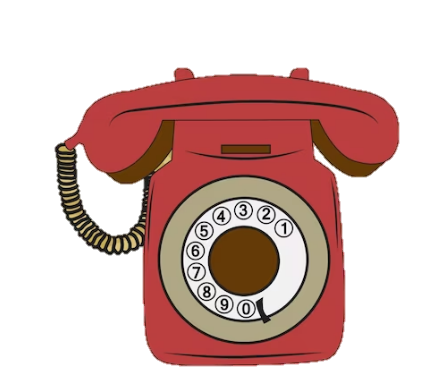 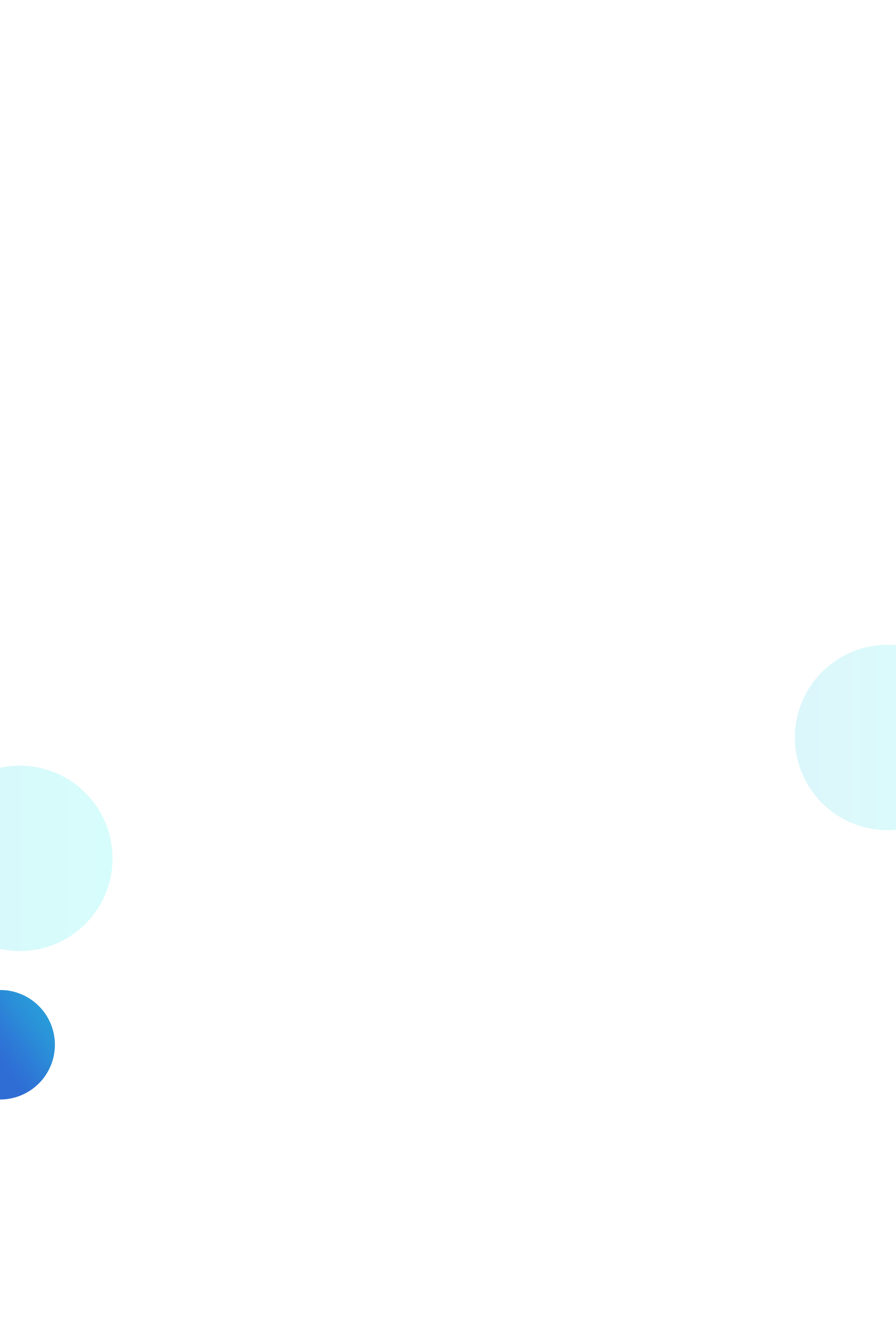 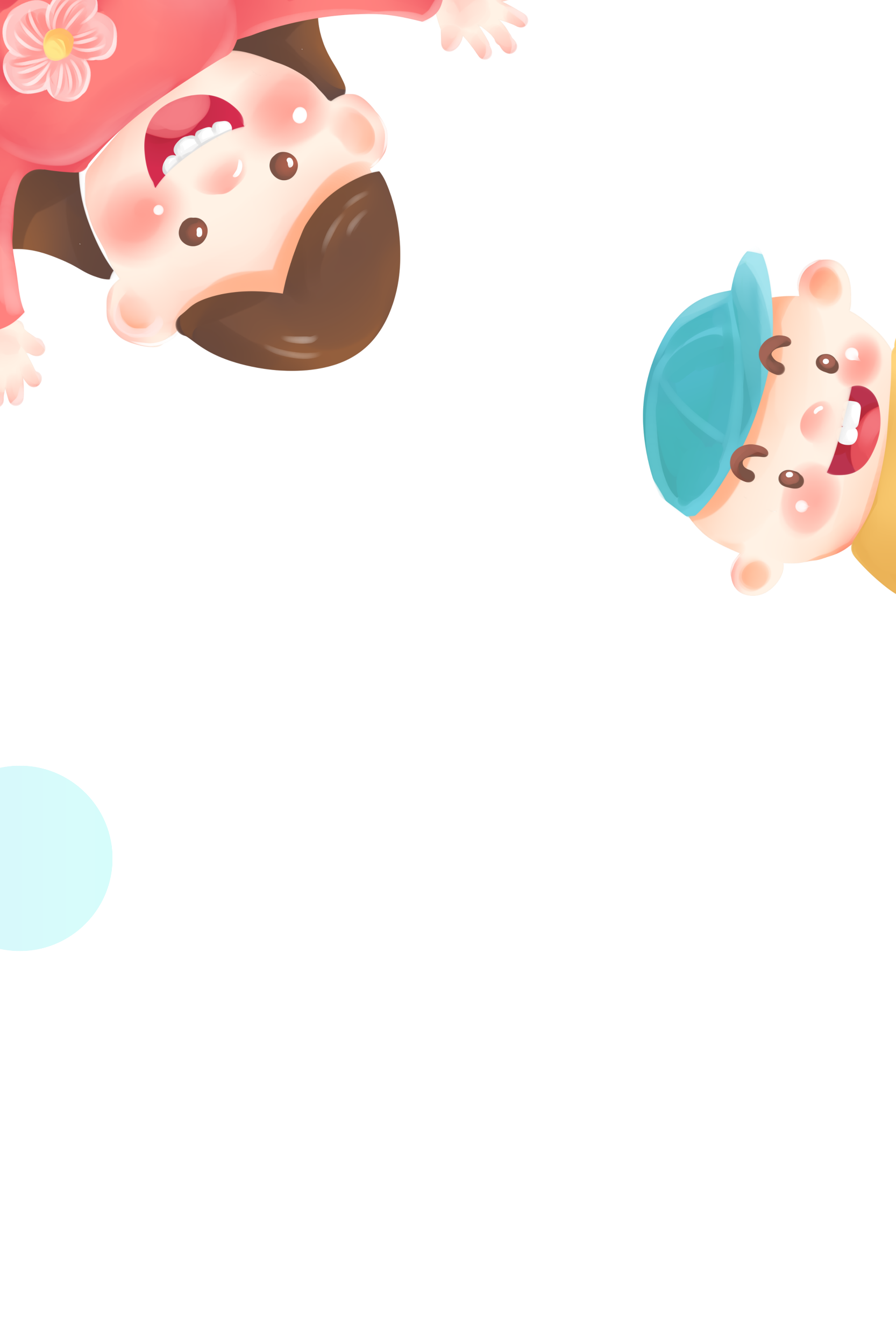 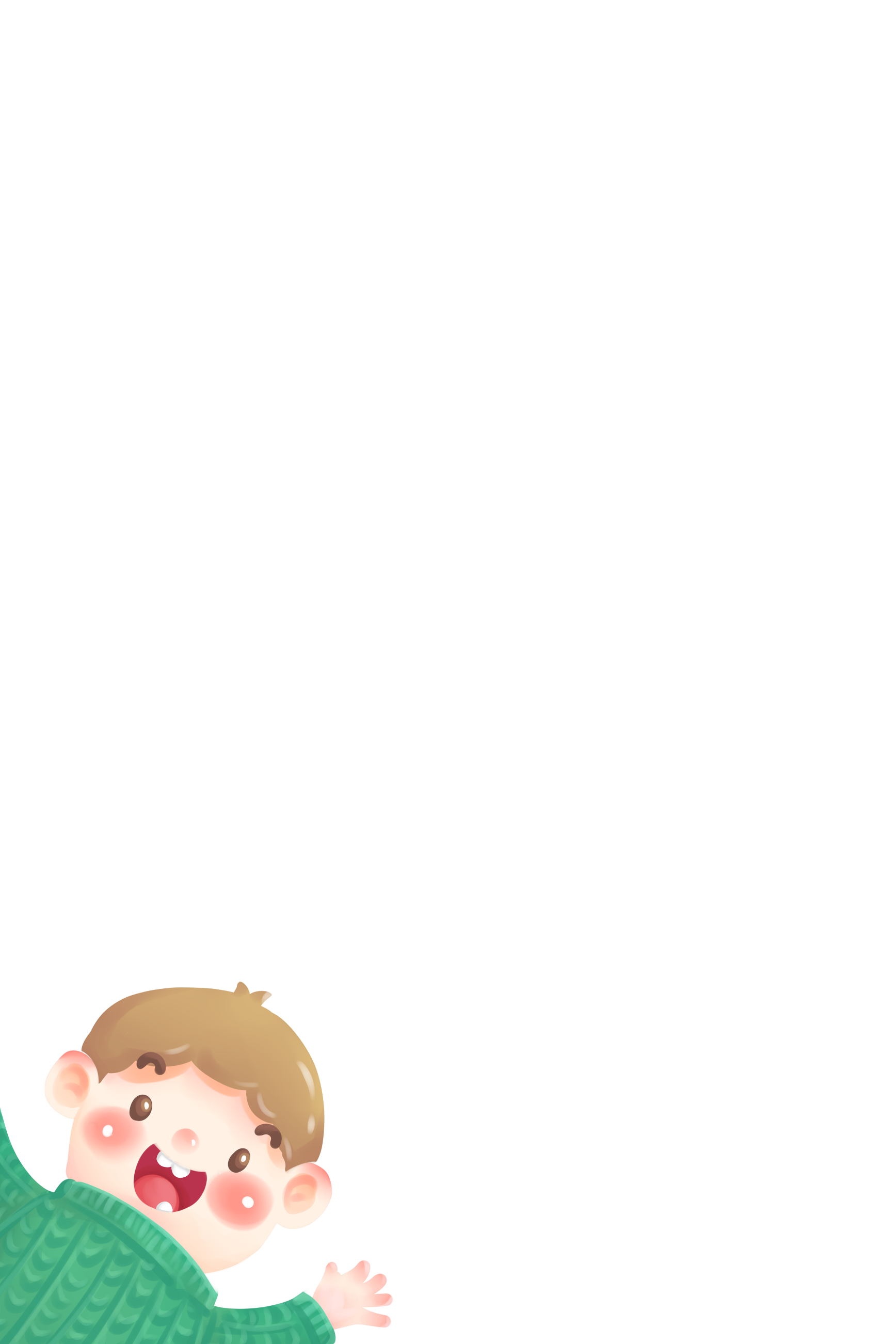 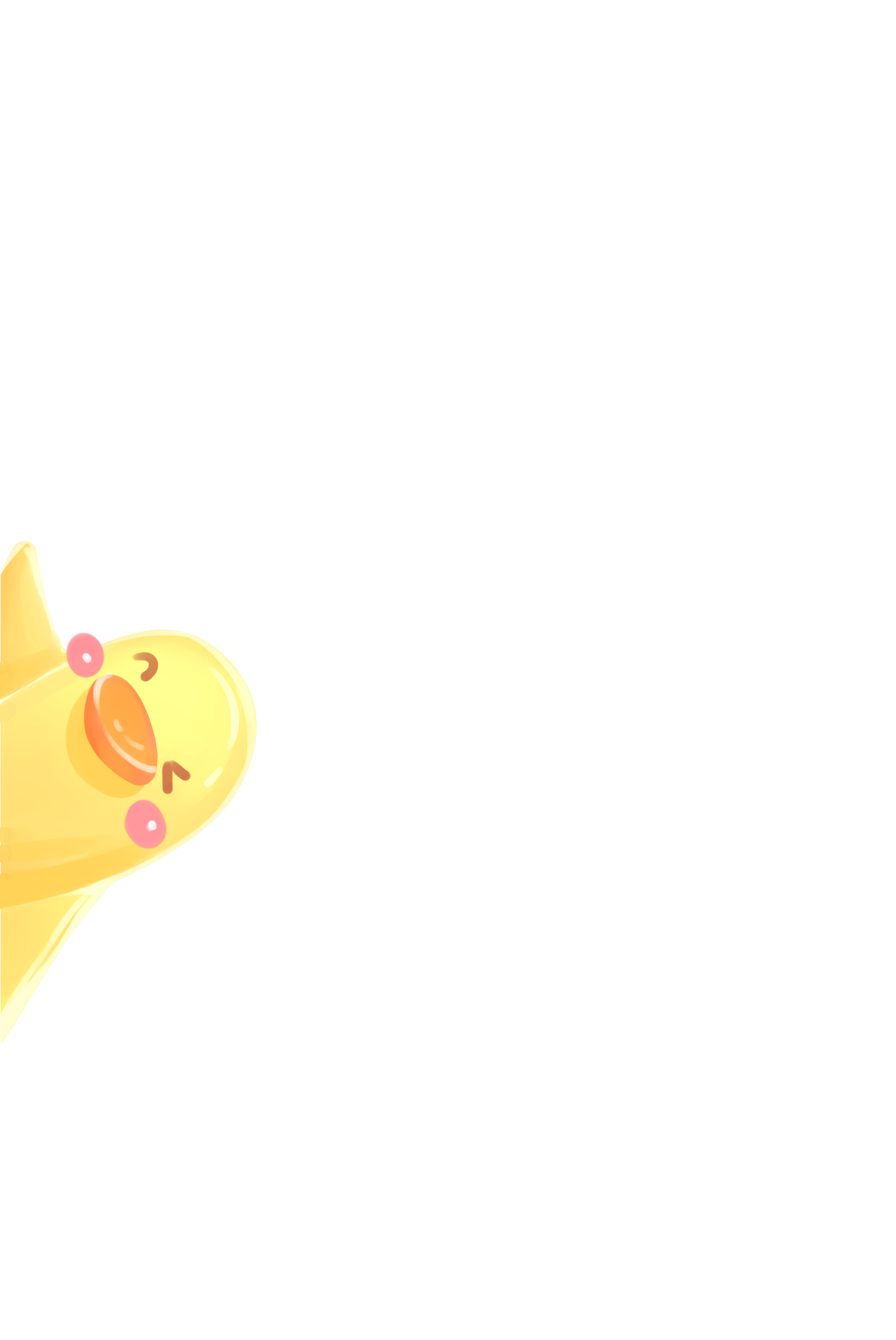 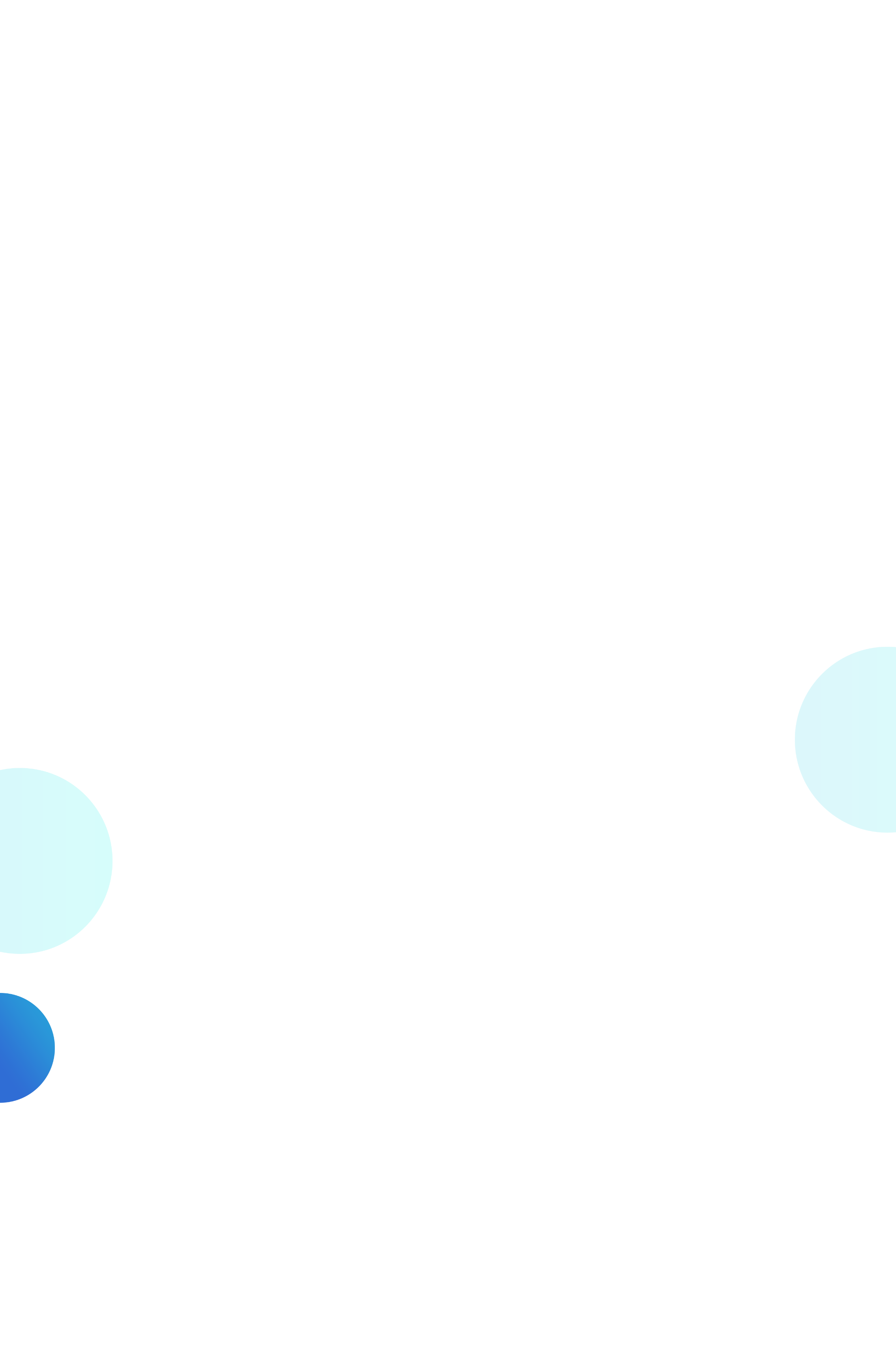 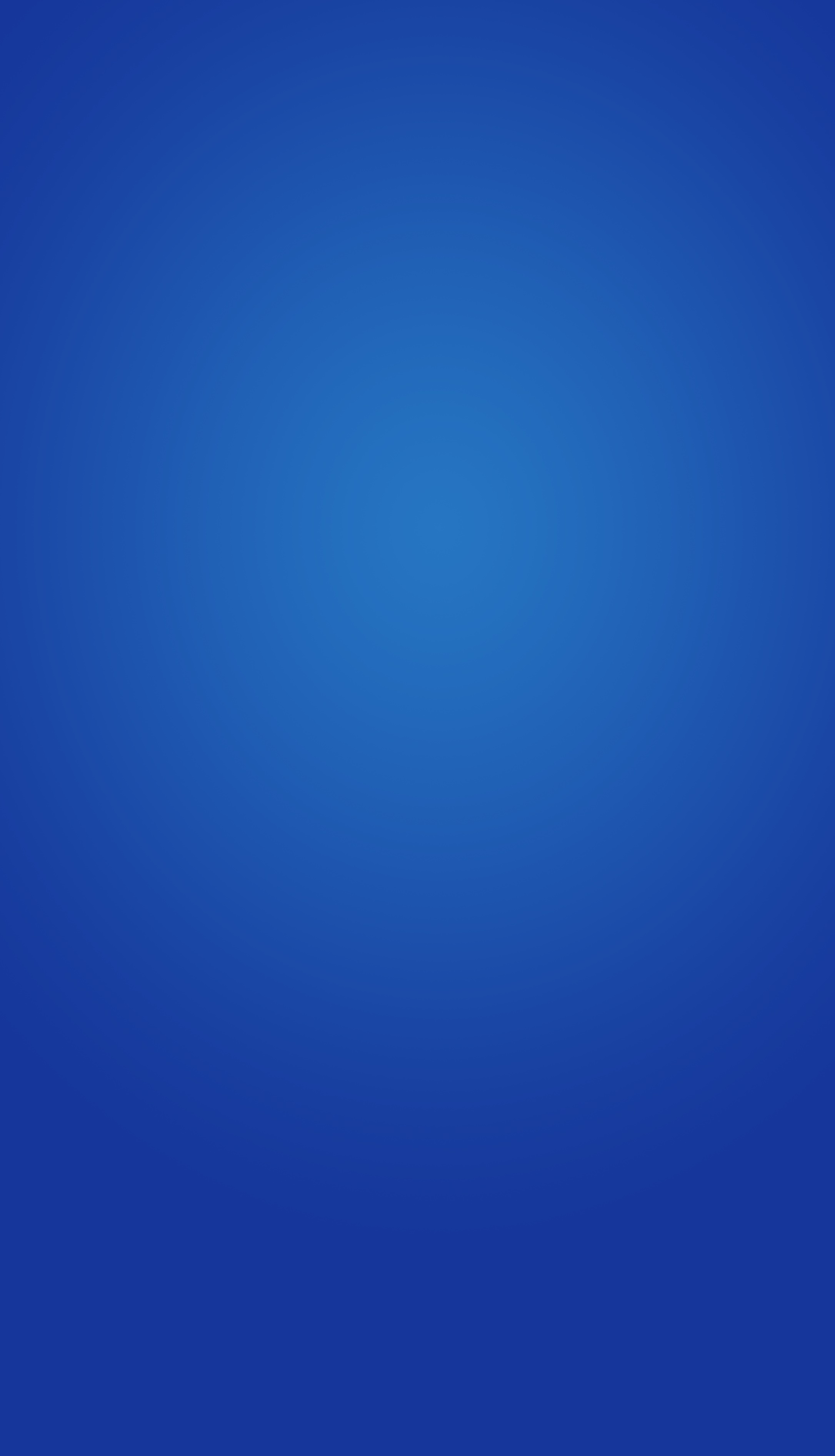 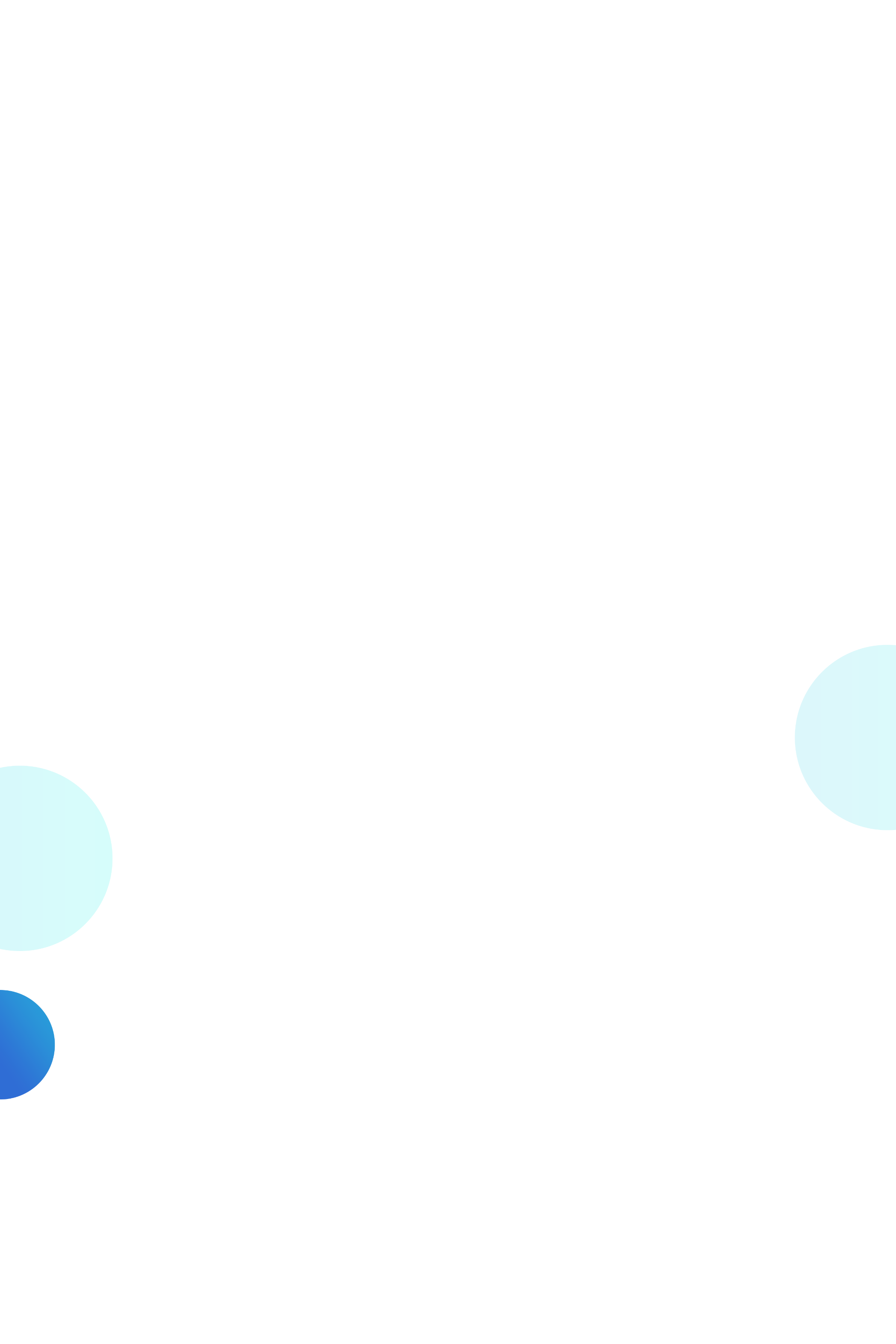 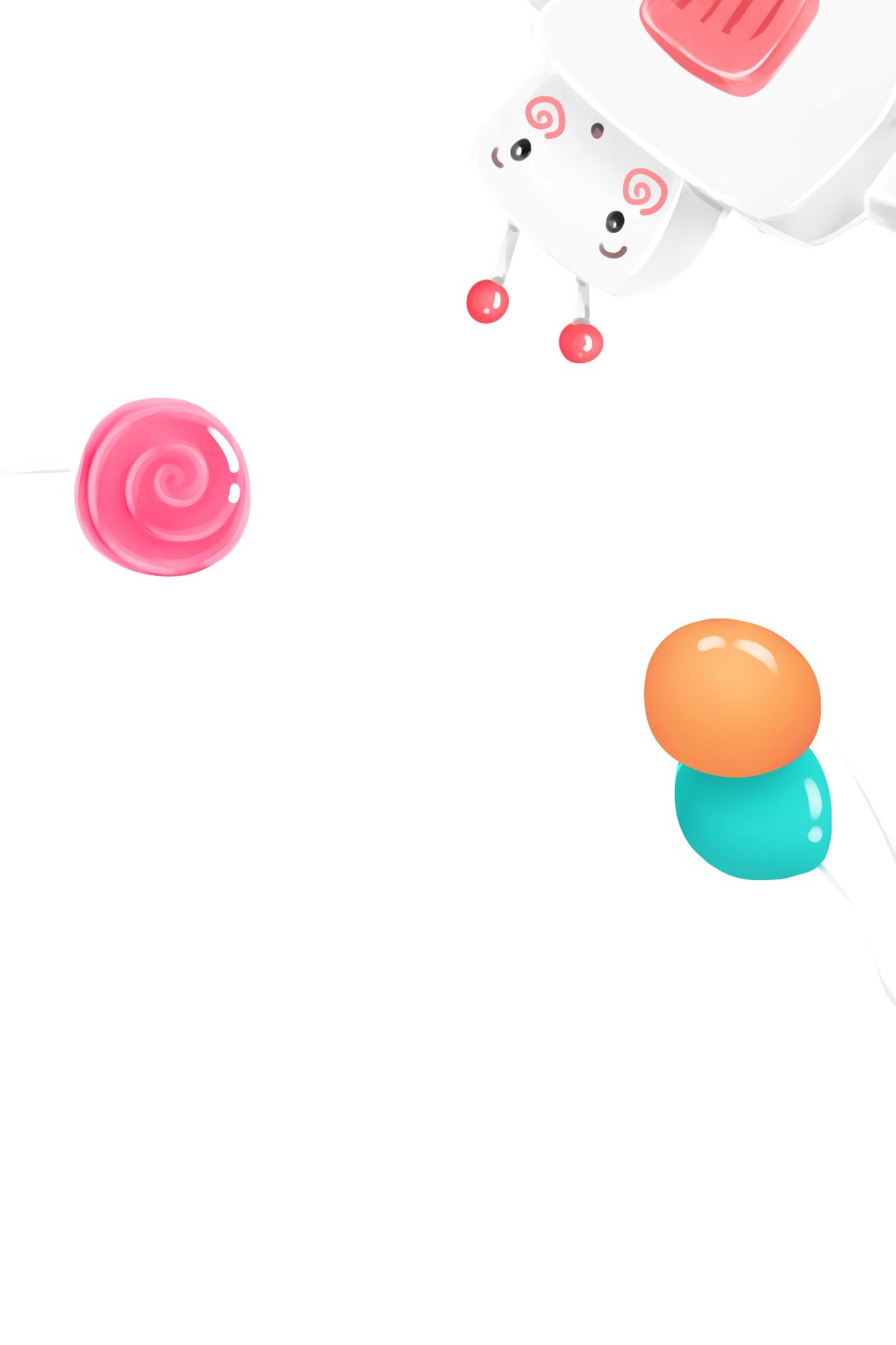 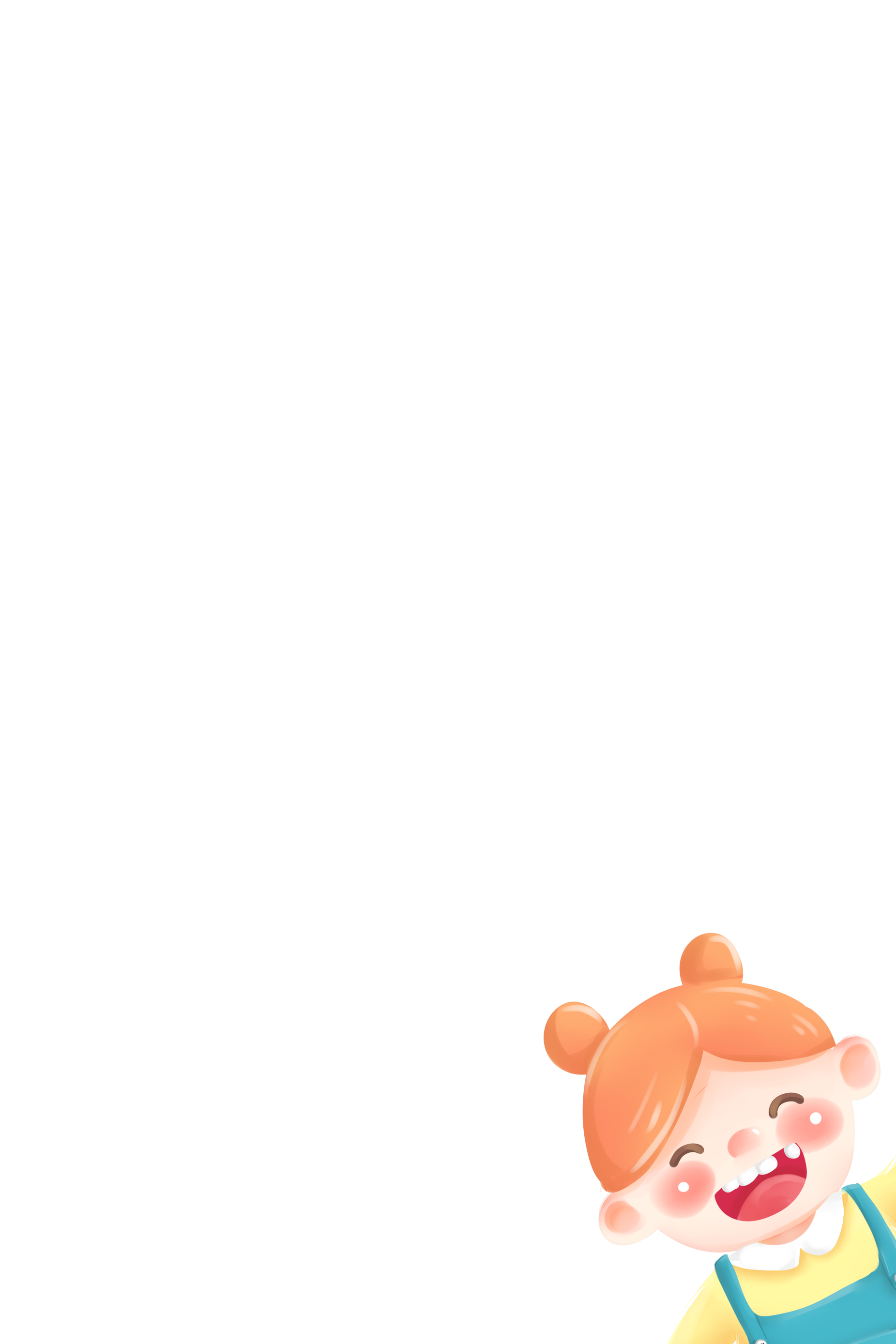 01
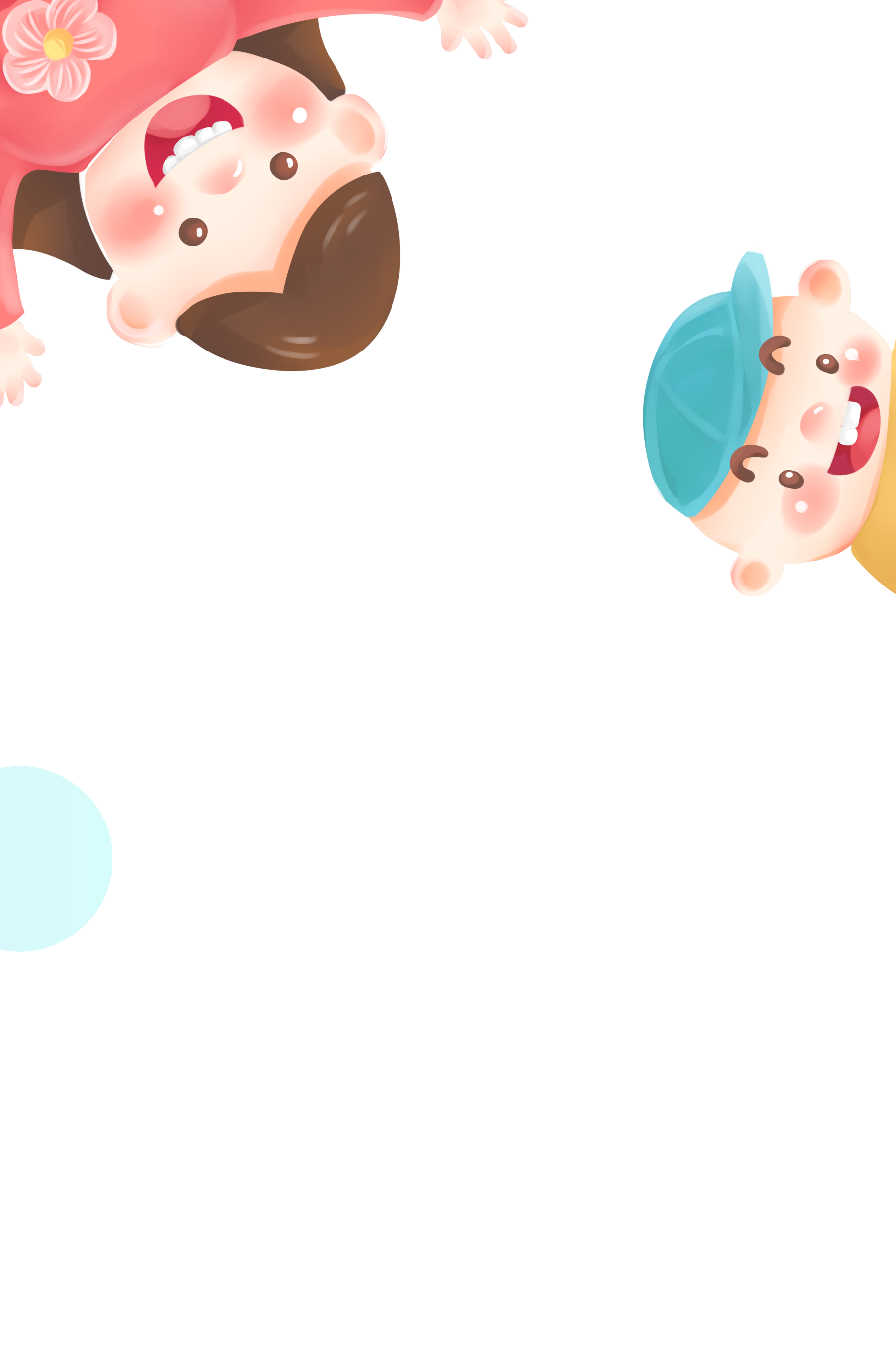 KHỞI ĐỘNG
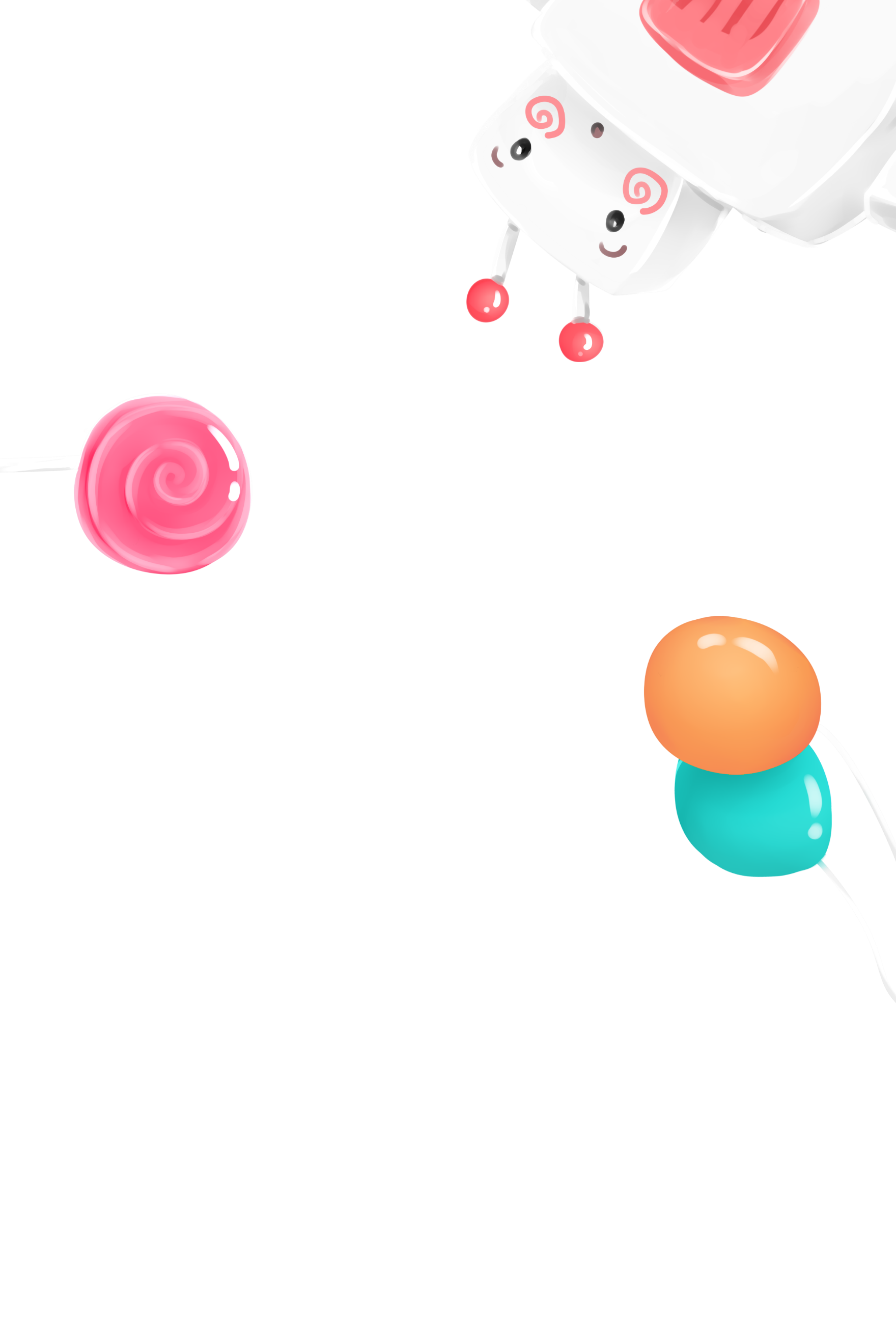 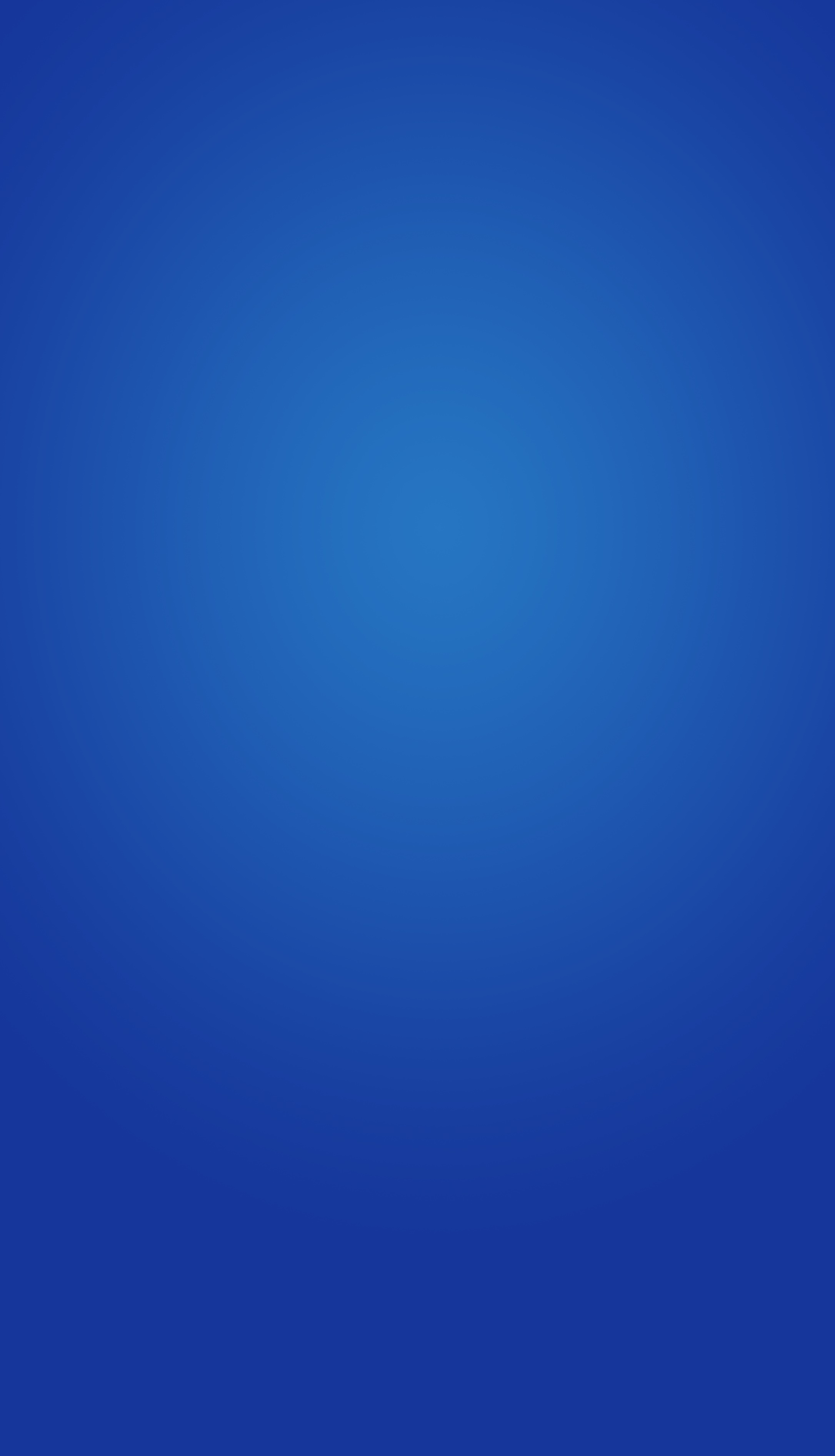 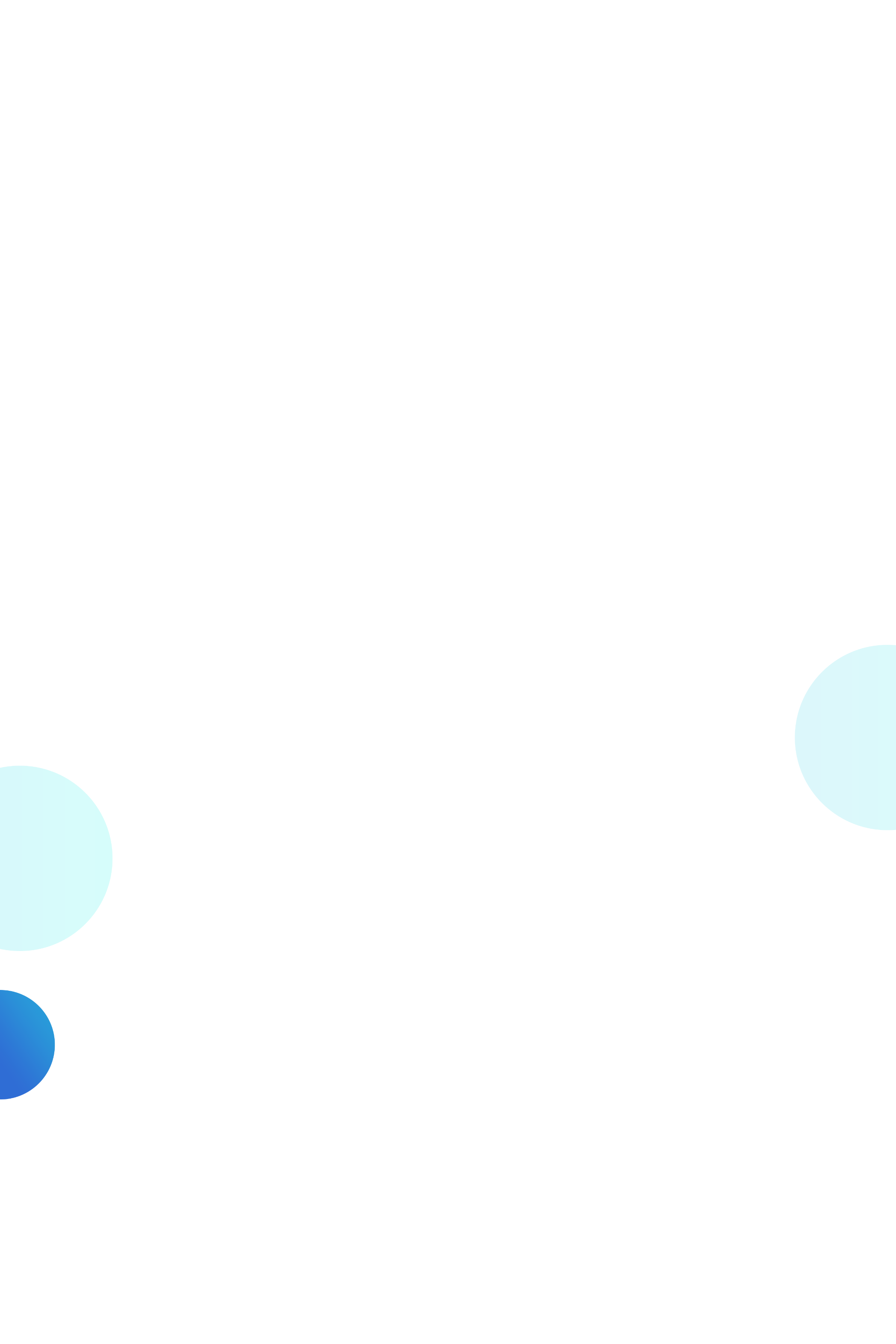 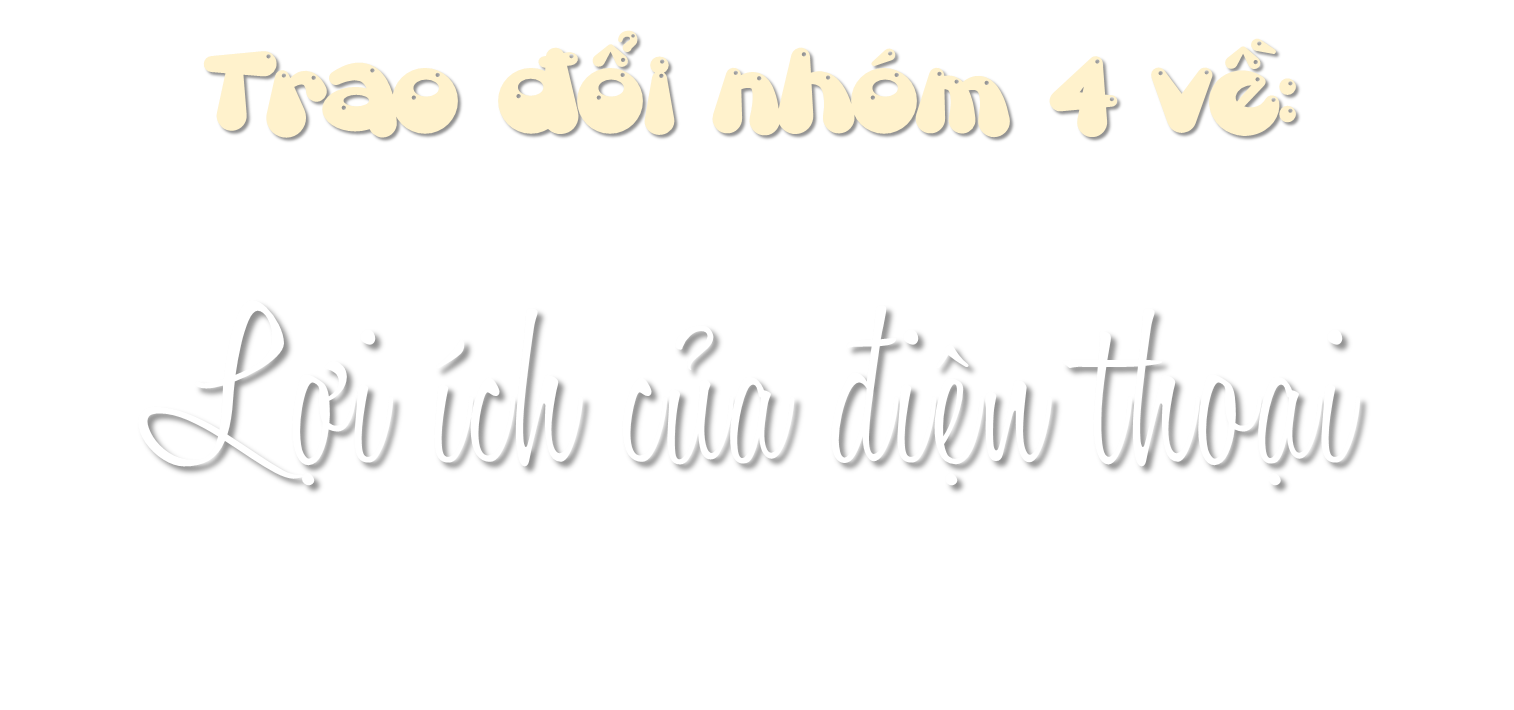 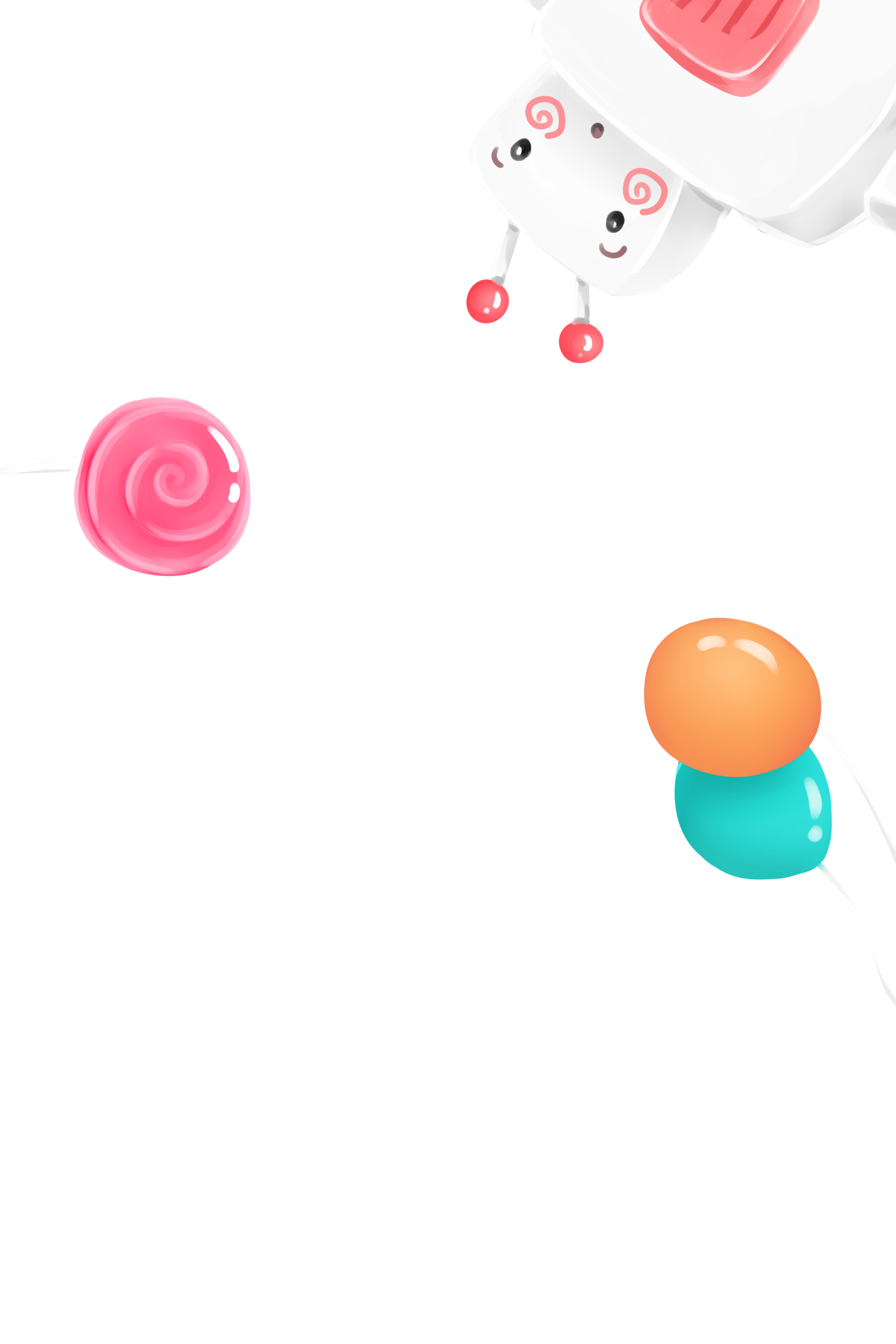 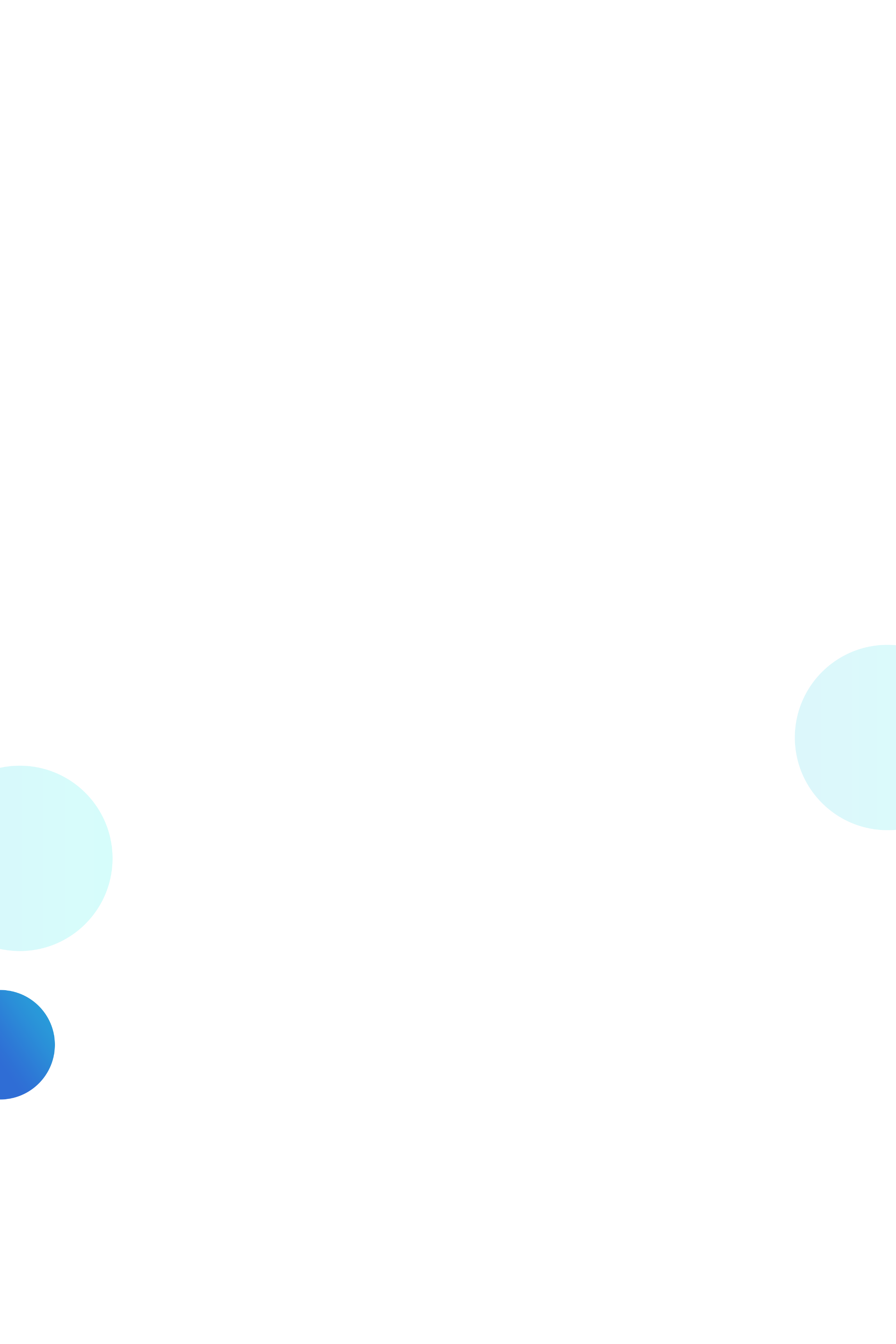 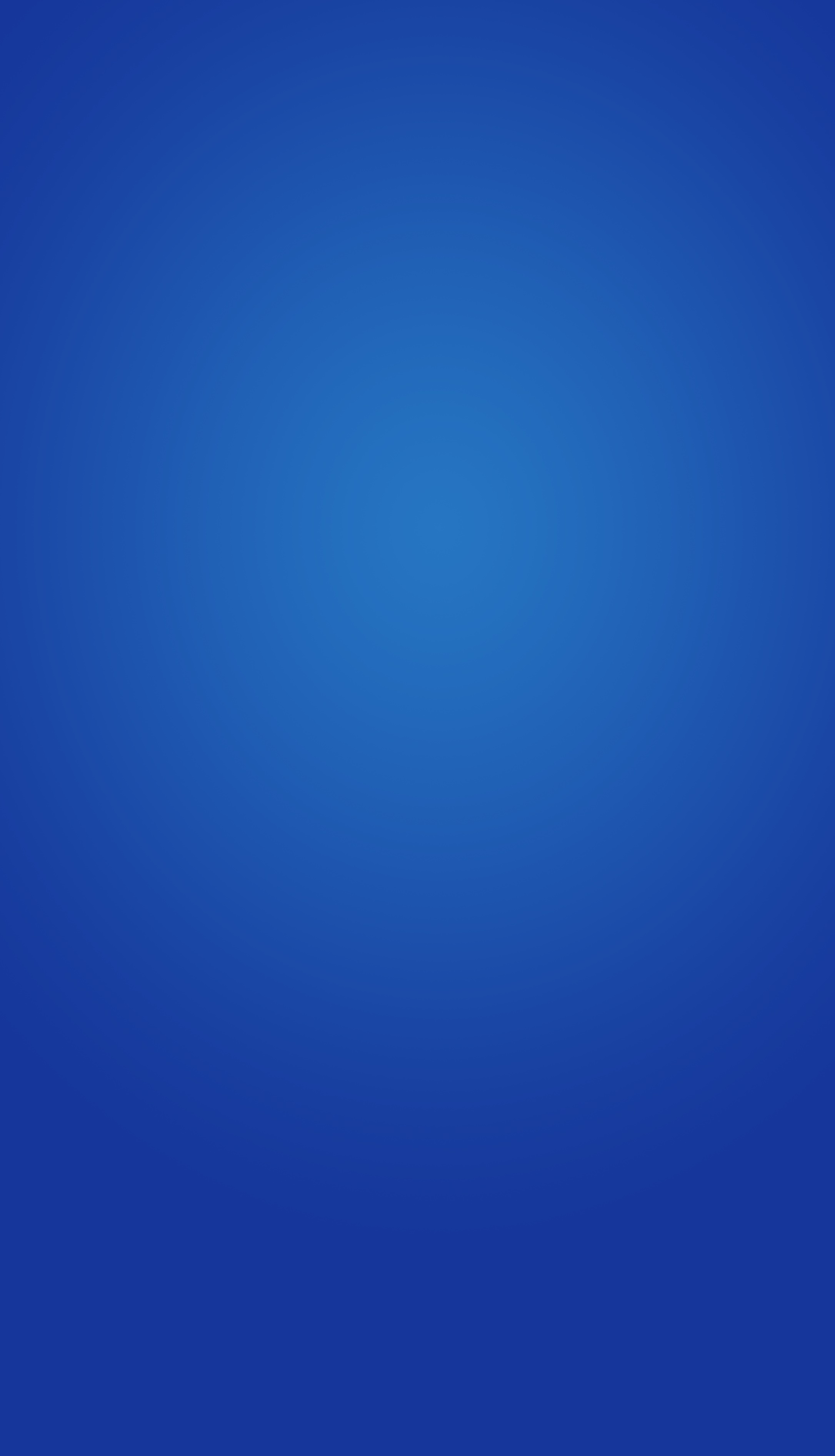 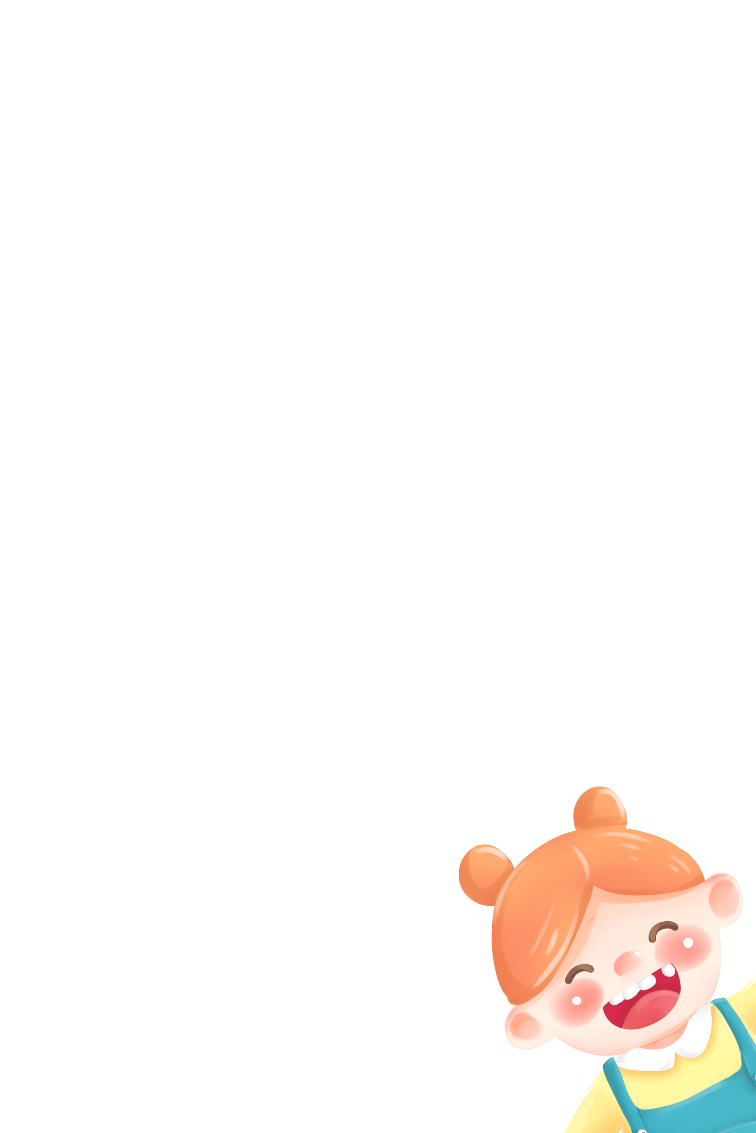 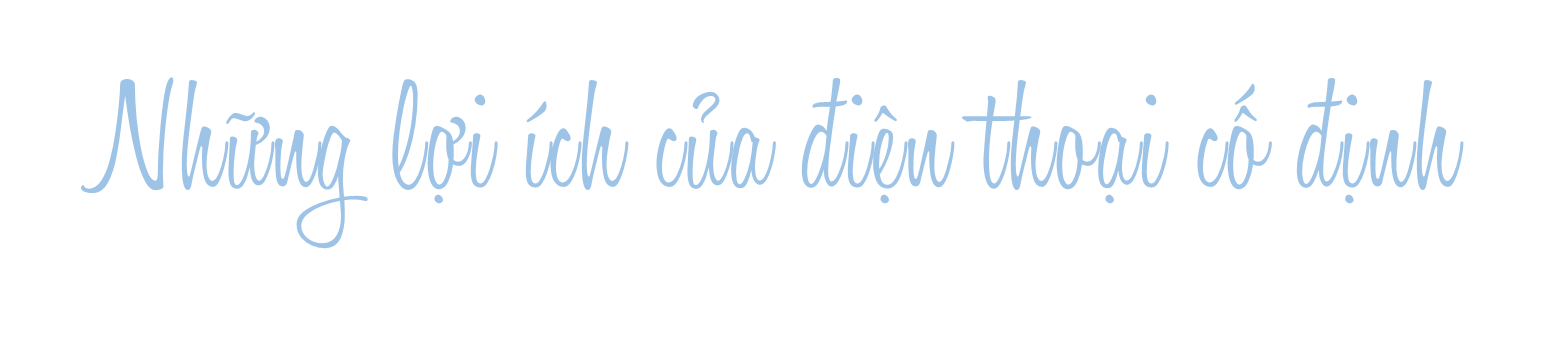 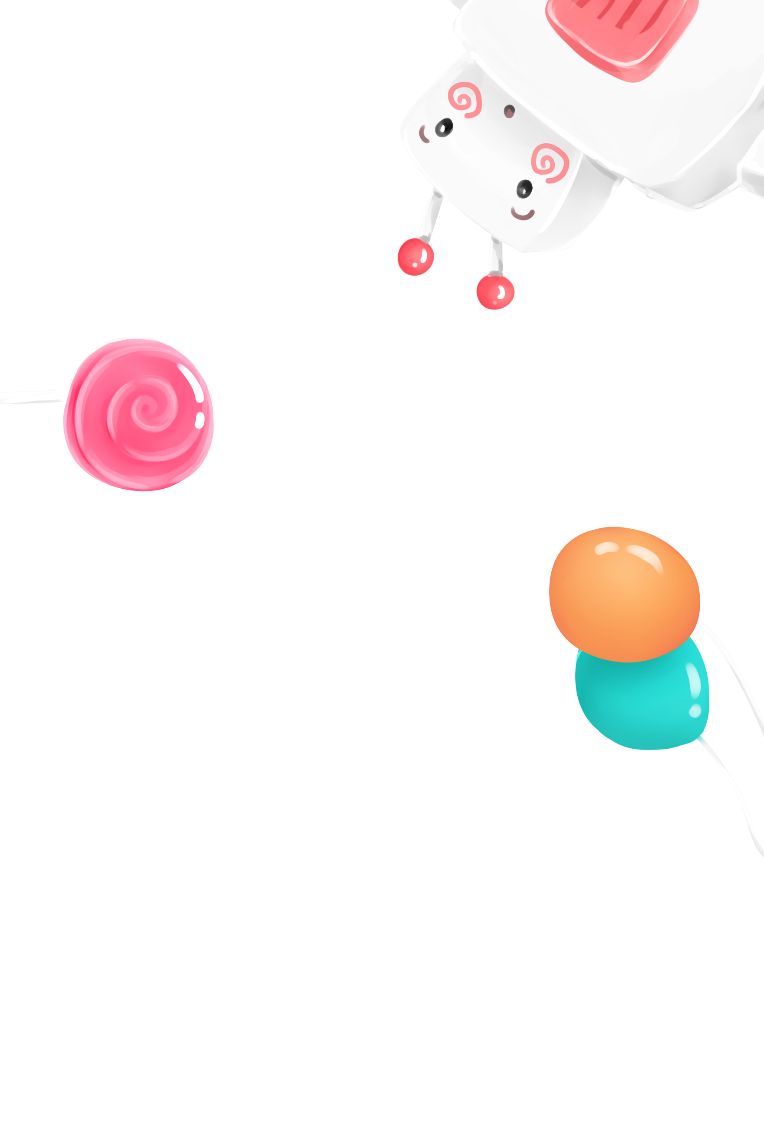 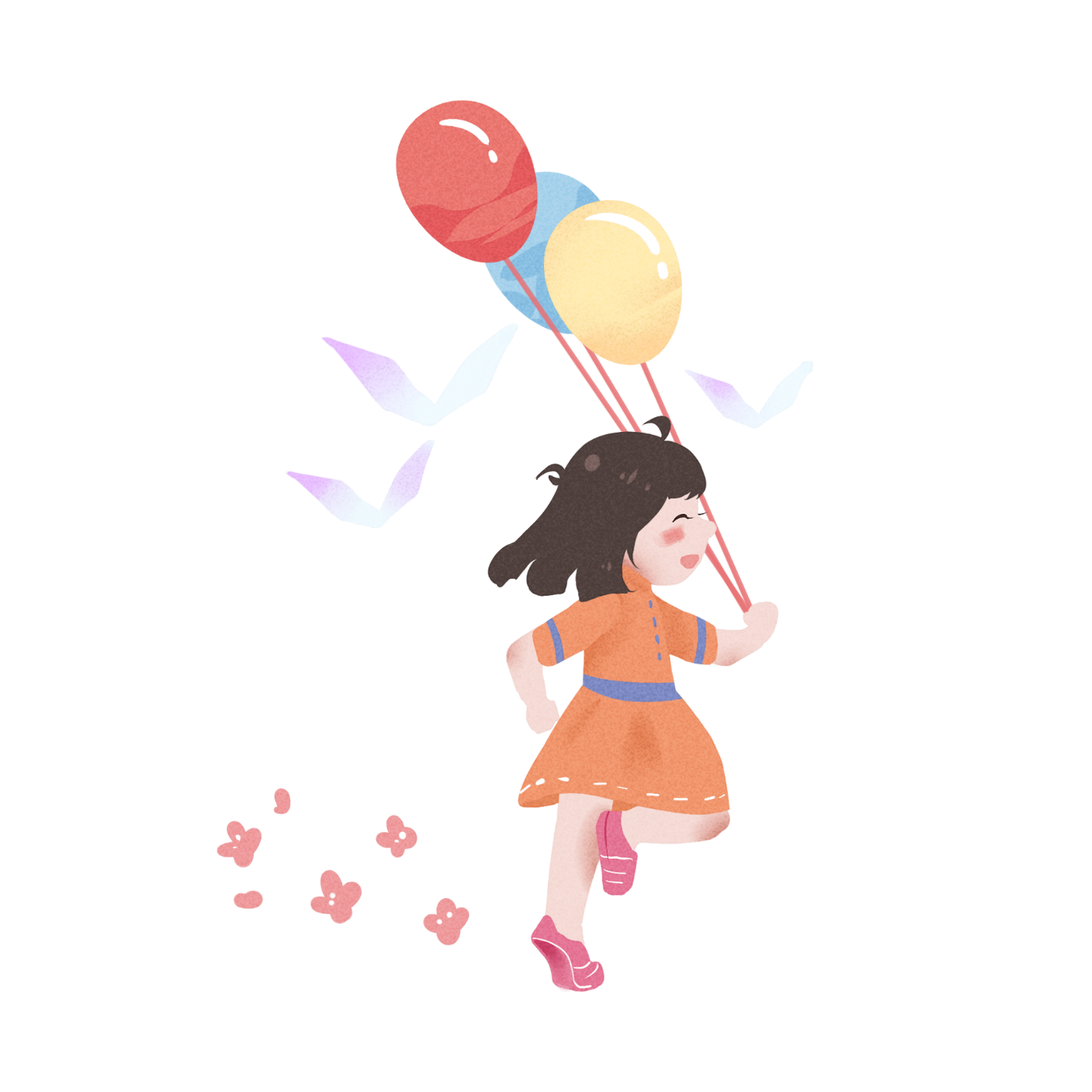 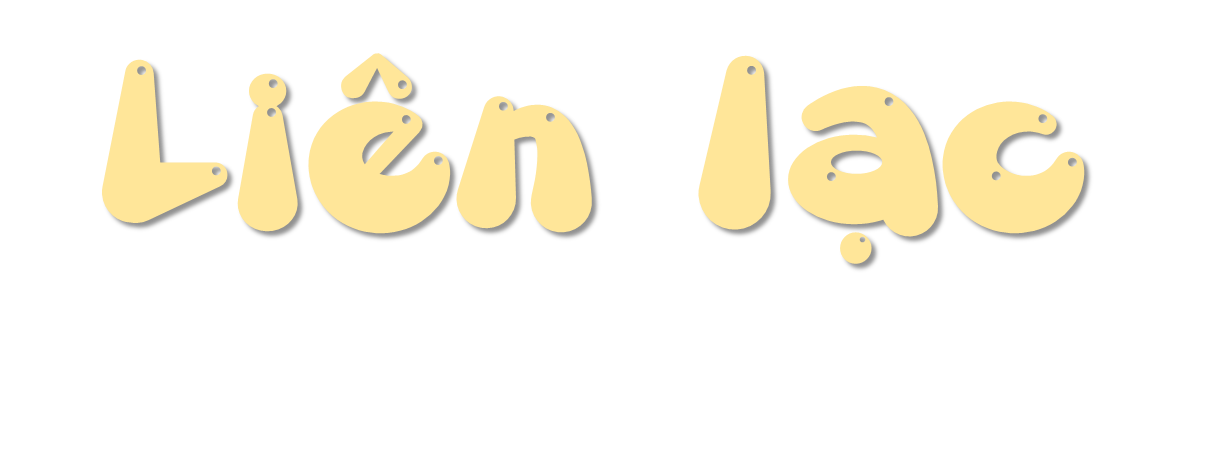 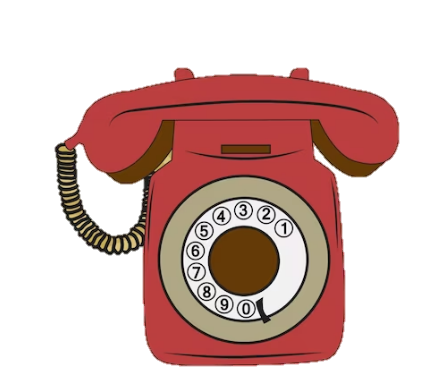 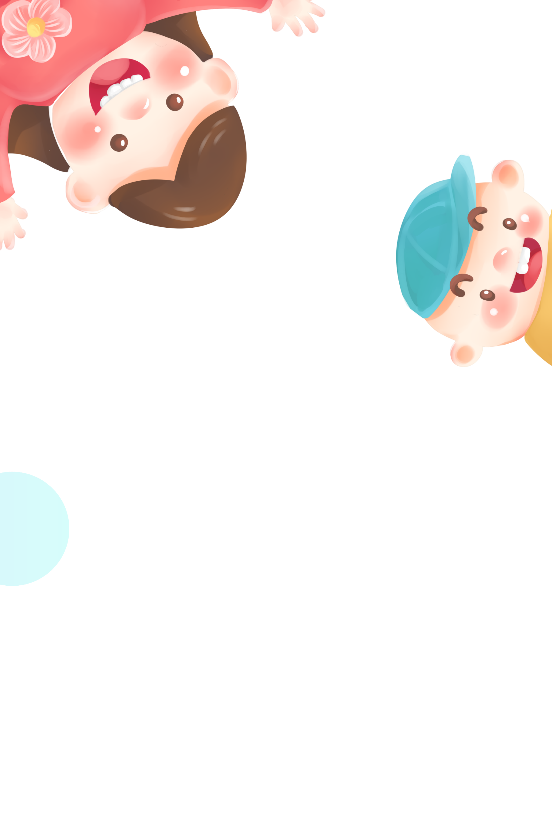 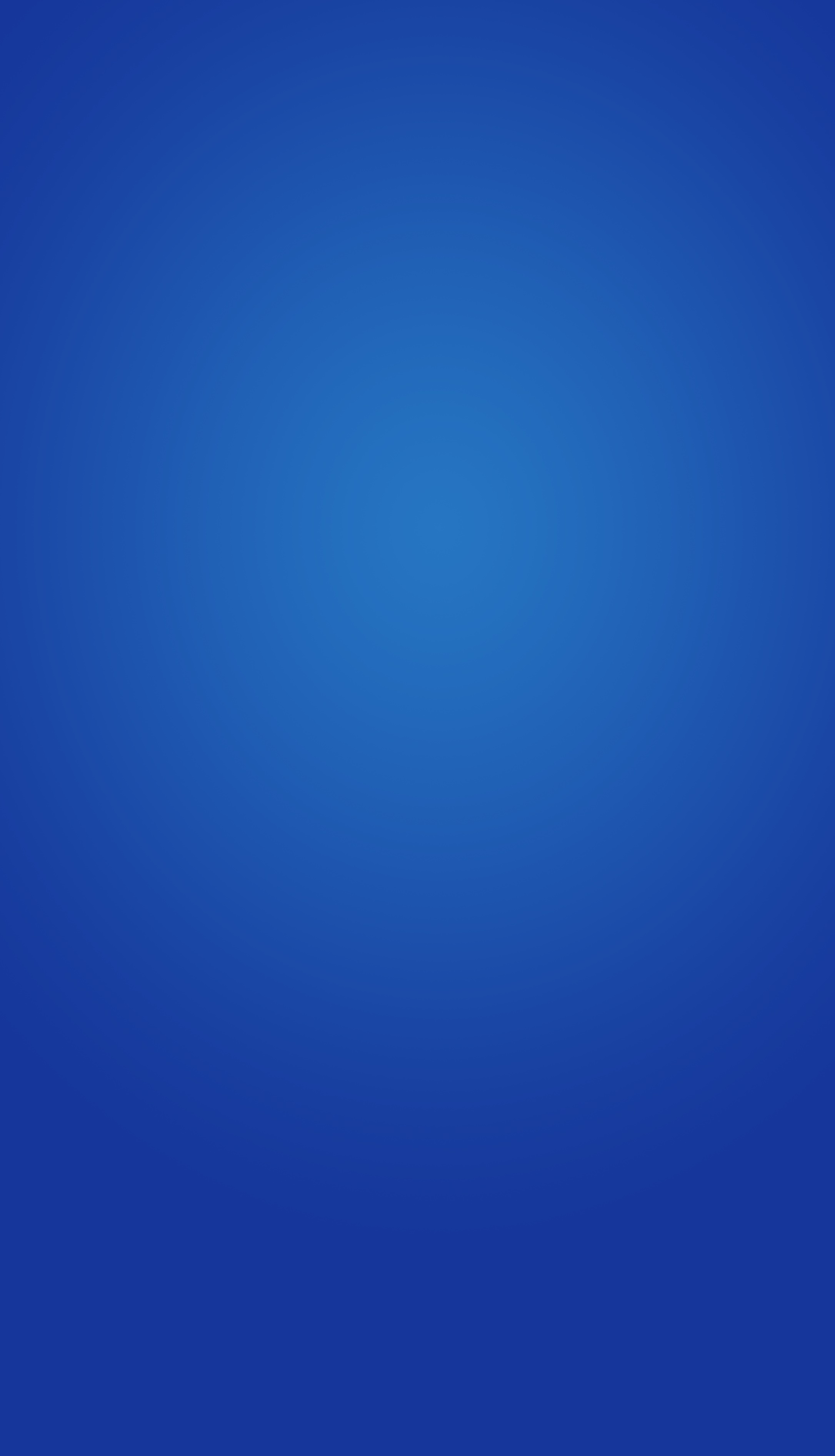 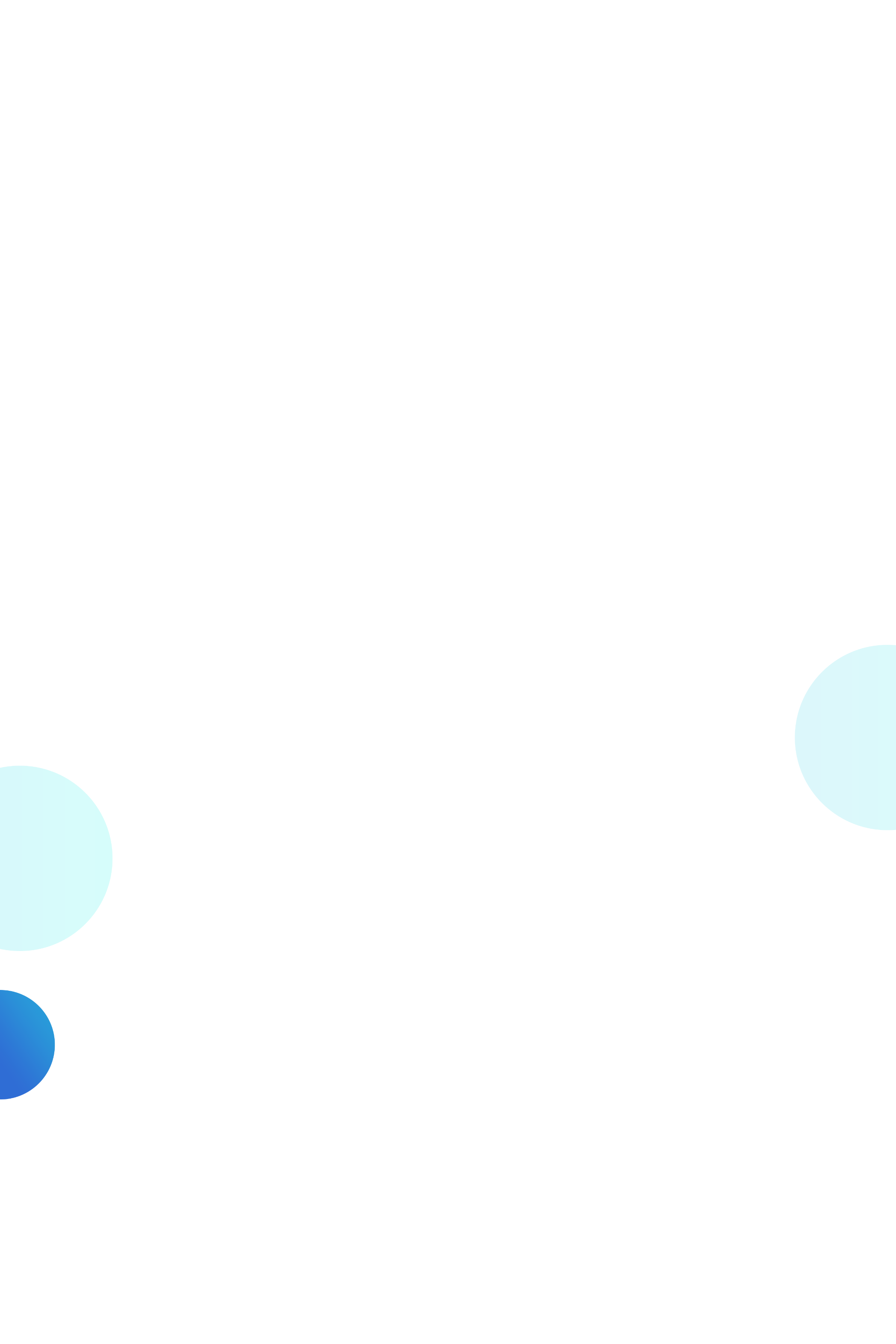 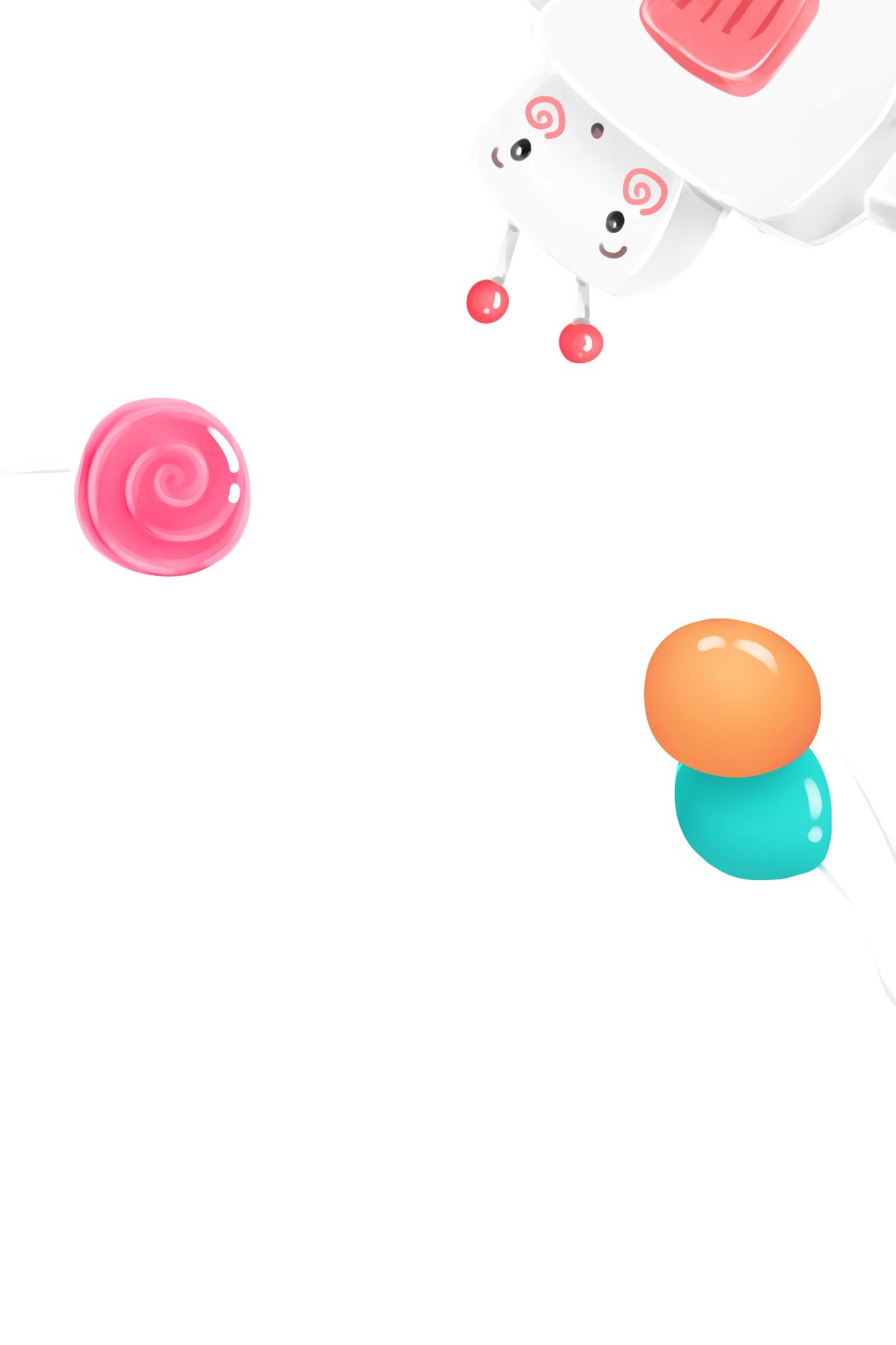 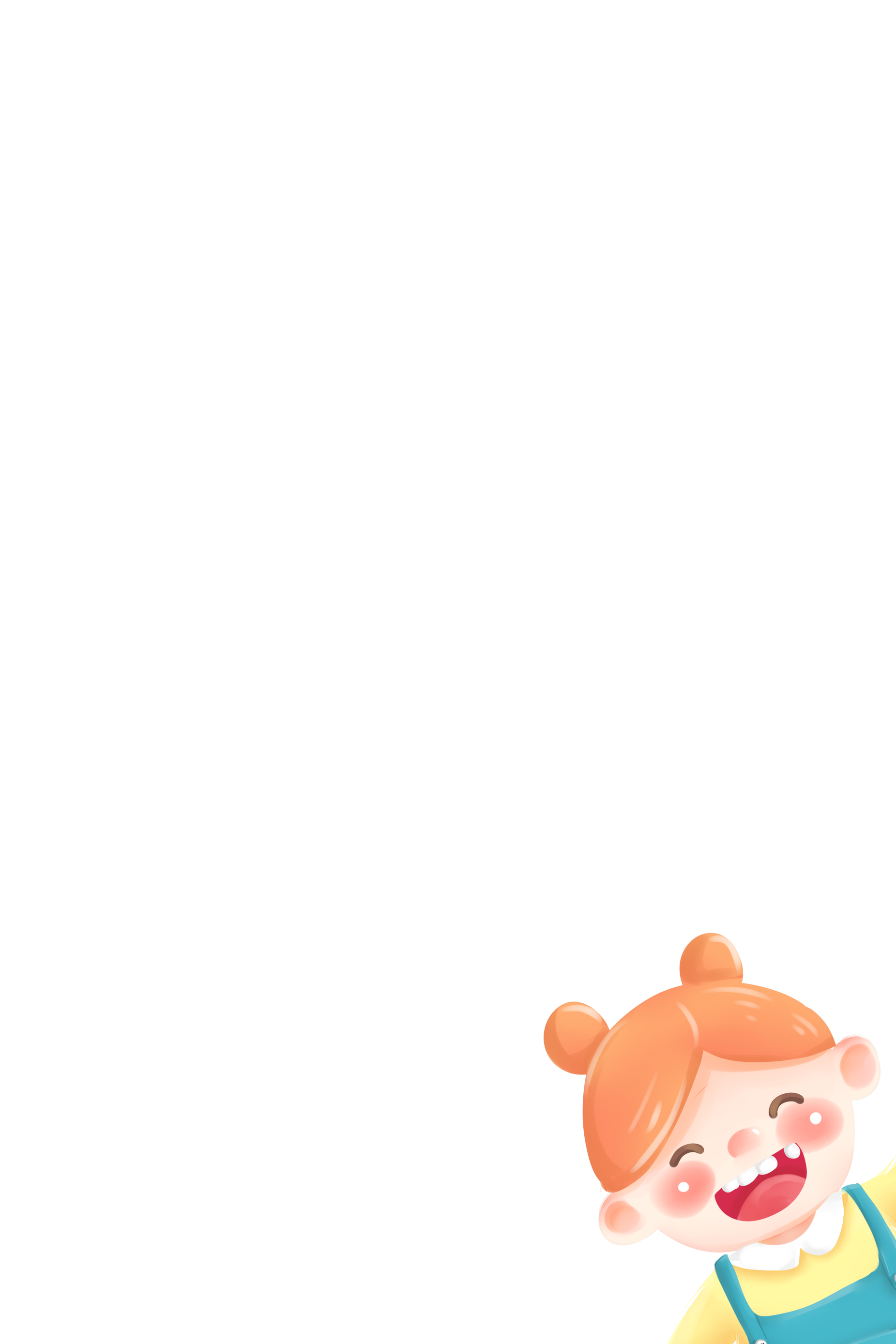 02
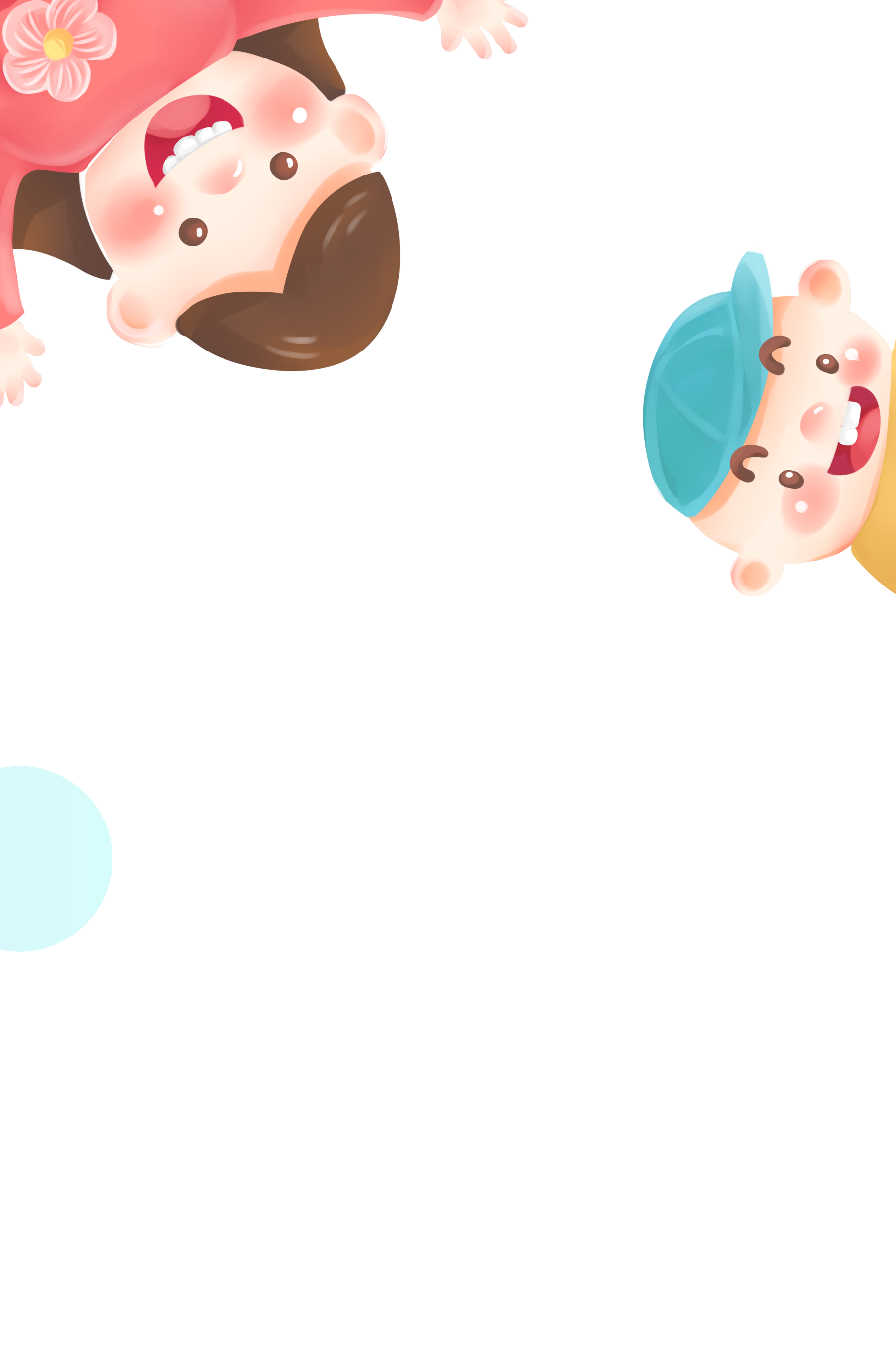 LUYỆN
ĐỌC
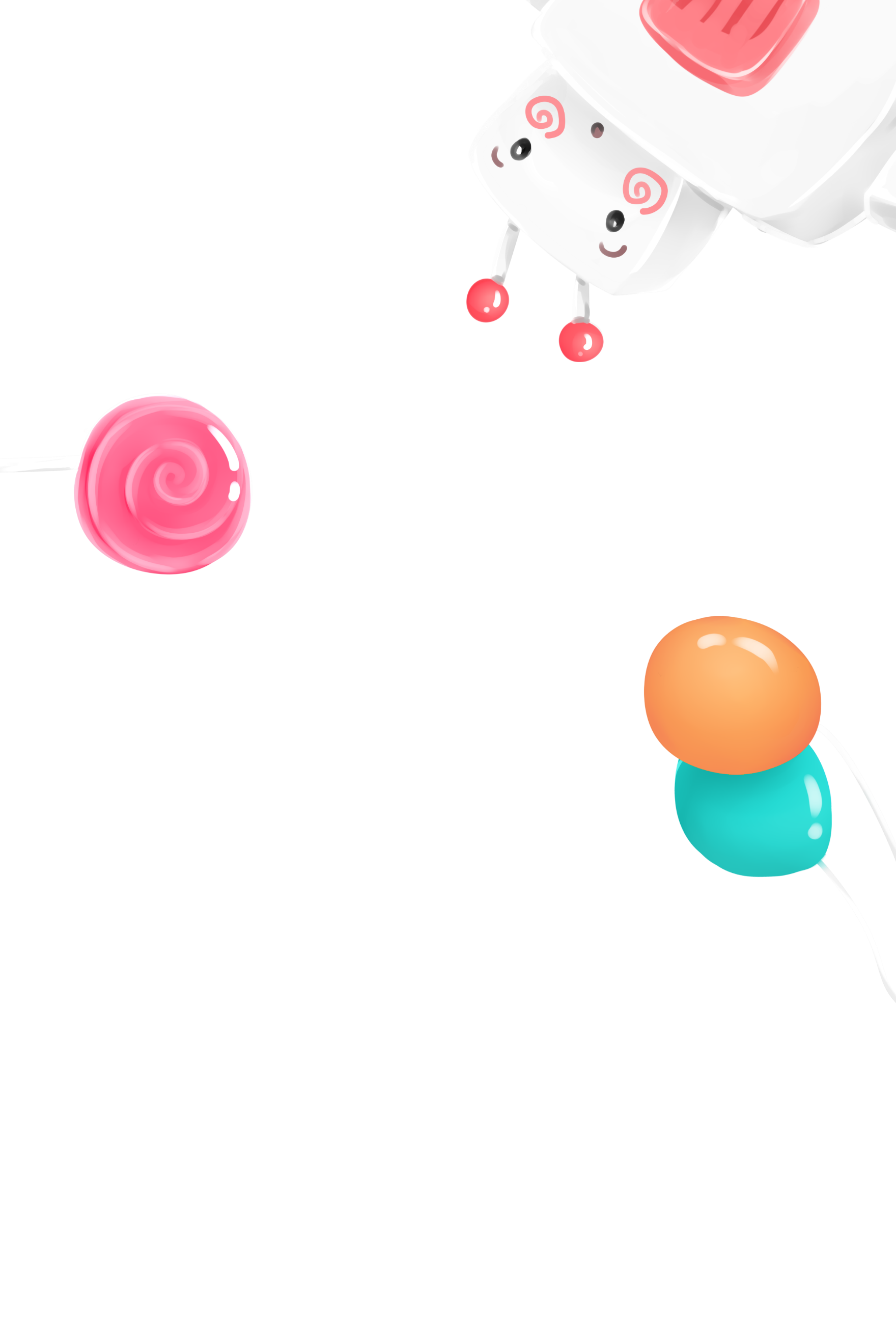 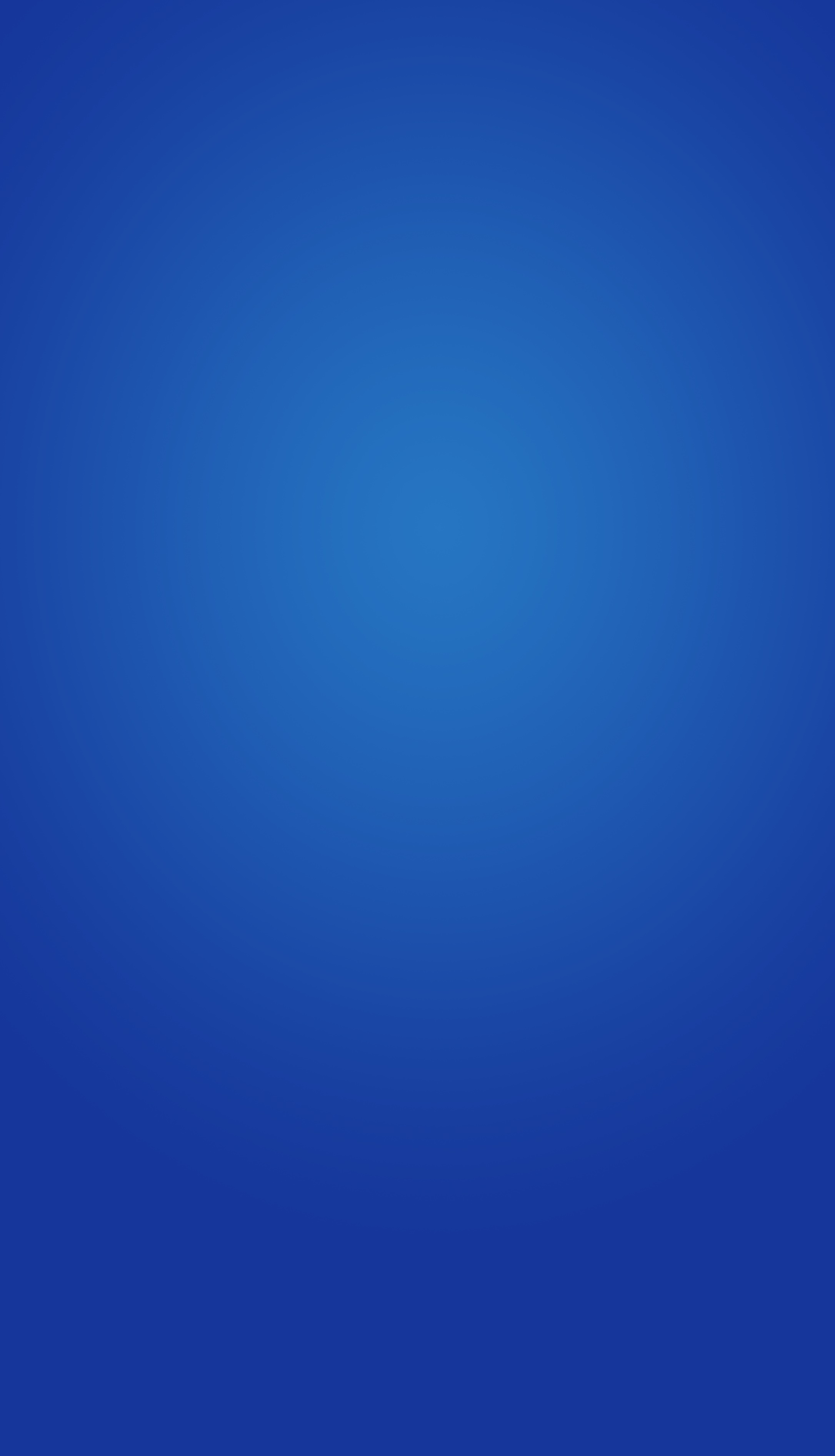 Lắng nghe và đọc thầm
A lô, tớ đây
Giờ ra chơi, An chạy đến bàn tôi hớn hở: “Bố mẹ cho phép tớ gọi điện cho bạn bè đấy. Đi học về tớ sẽ gọi cậu nhé!”. Tôi đập tay nó sung sướng. Đi học về, tôi vội vàng cất cặp và xin phép bố mẹ cho nghe điện thoại. Bố gật gù, còn mẹ thì nháy mắt ra hiệu đồng ý. 
Điện thoại reo, cứ như là trái tim tôi đang cất tiếng hát. Tôi khoái chí cầm máy.
- A lô... Minh hả? – An gào lên trong máy.
- Tớ đây. – Tôi cũng gào lên.
- Hay hơn nói chuyện ở lớp nhỉ. – An cười to.
- Hơn là cái chắc. – Tôi cũng cười to không kém.
- Đến lượt cậu gọi lại cho tớ nhé. – An hét lên rồi tắt máy. Tôi ôm bụng cười. Bố tủm tỉm: “Cả thế giới nghe thấy hai con nói chuyện đấy.”.
Tôi nhấc máy gọi lại cho An.
- A lô. – Tôi rón rén. 
- A lô, bố tớ bảo chúng mình nói cho cả thành phố nghe thấy. – An thì thào.
- Thế cậu nói nhỏ hơn tớ đấy. Bố tớ bảo tớ nói cho cả thế giới nghe thấy cơ.
An cười rúc rích. Chúng tôi lại thì thào, nhưng vì nói nhỏ quá nên cứ phải nói đi nói lại.
Hóa ra nói chuyện điện thoại cũng mệt thật.  
										(Bùi Tuệ Minh)
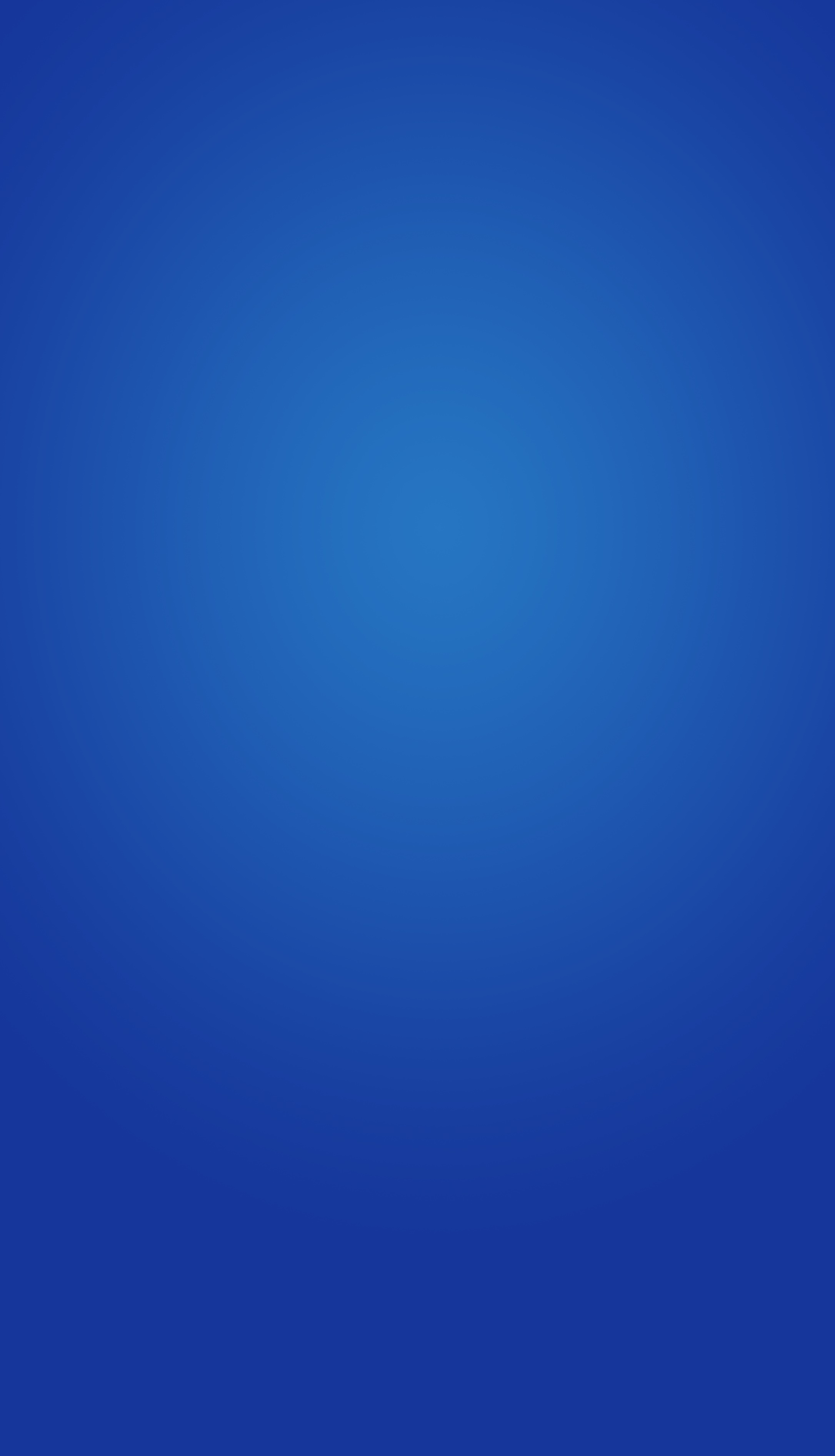 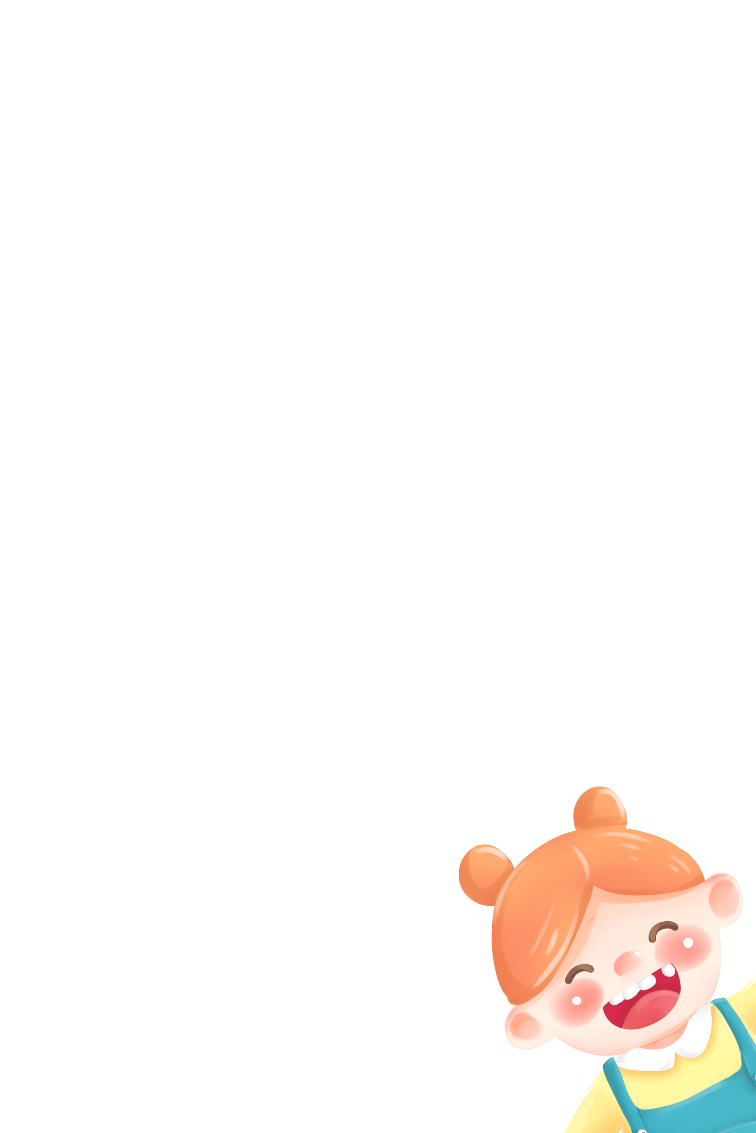 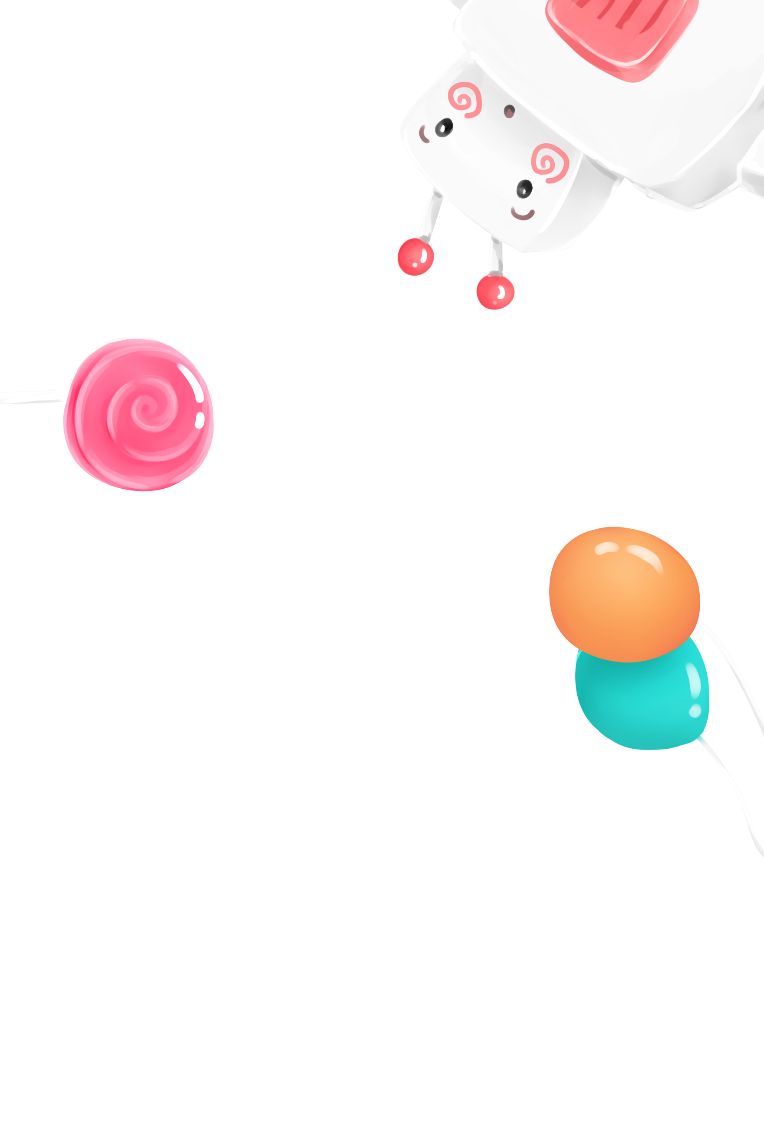 CHIA ĐOẠN
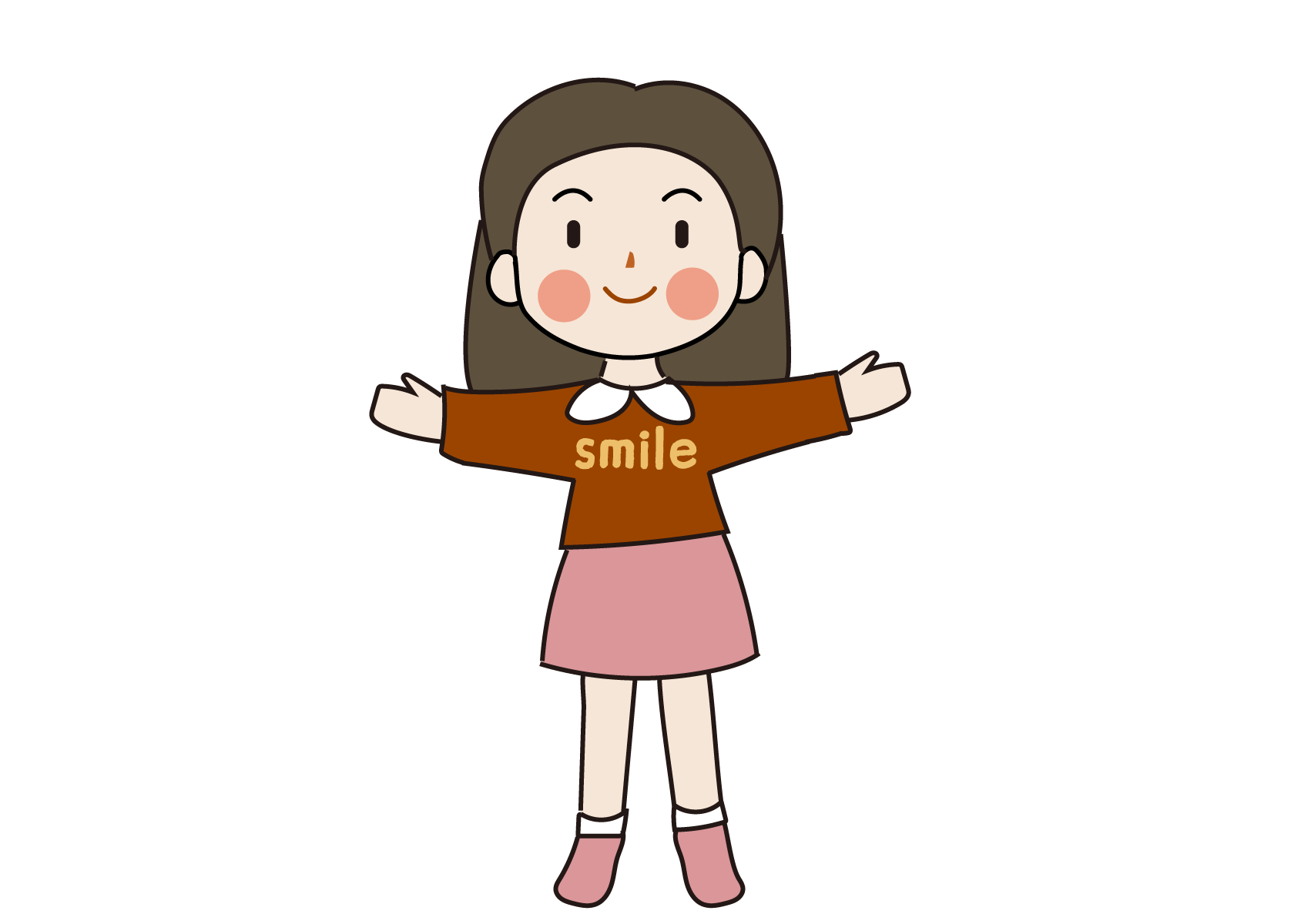 ĐOẠN 1
Từ đầu đến ra hiệu đồng ý.
Tiếp theo cho đến hai con nói chuyện đấy
Còn lại
ĐOẠN 2
ĐOẠN 3
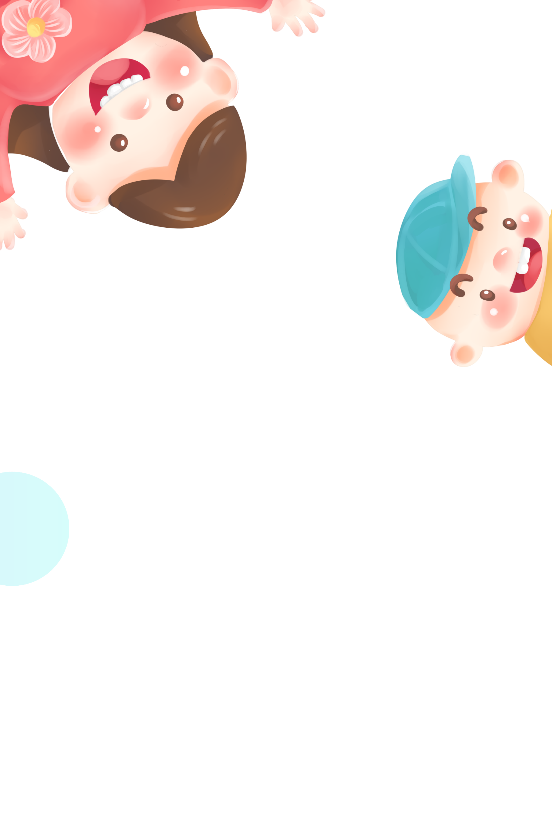 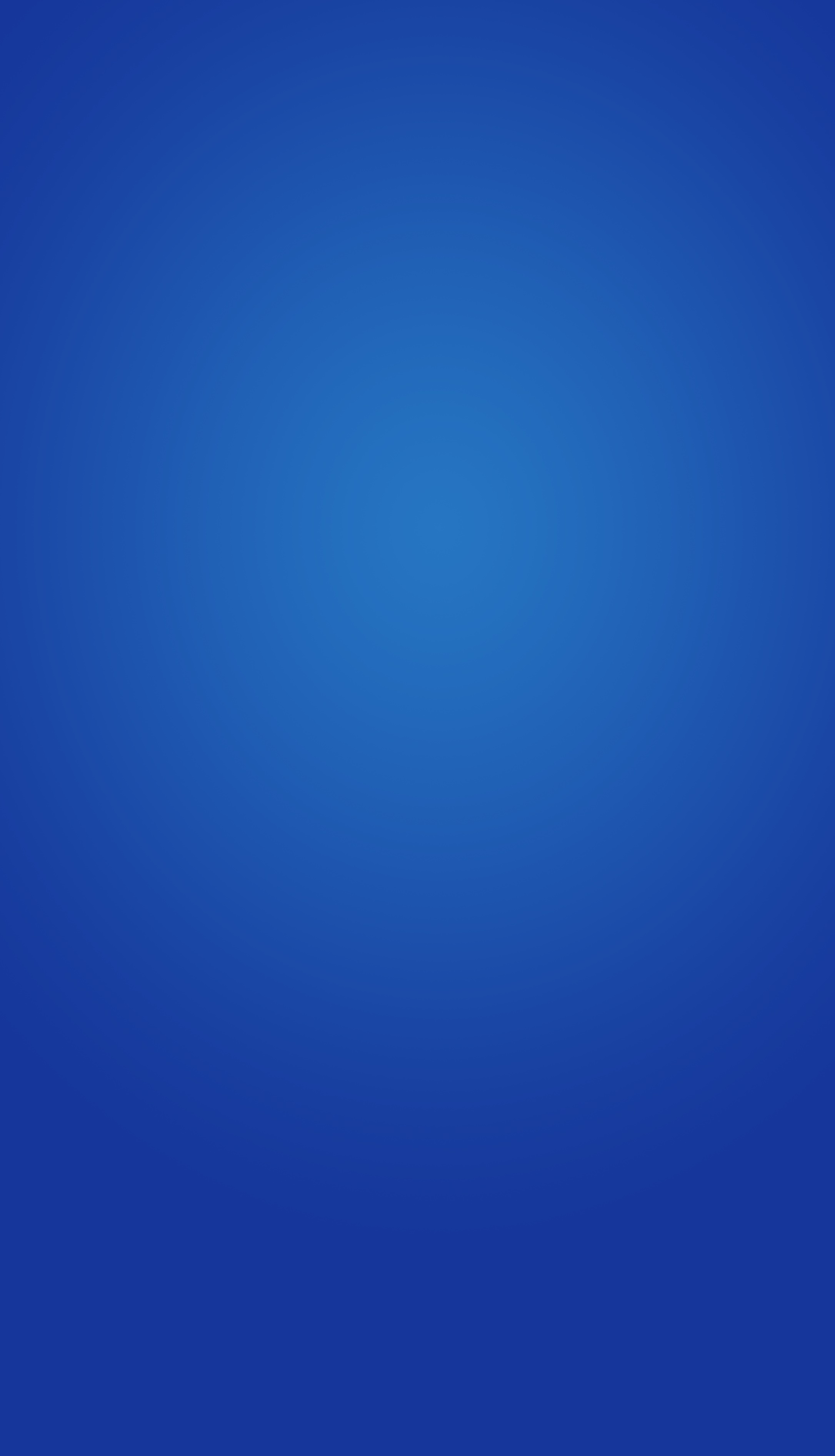 Đọc nối tiếp đoạn lần 1
A lô, tớ đây
Giờ ra chơi, An chạy đến bàn tôi hớn hở: “Bố mẹ cho phép tớ gọi điện cho bạn bè đấy. Đi học về tớ sẽ gọi cậu nhé!”. Tôi đập tay nó sung sướng. Đi học về, tôi vội vàng cất cặp và xin phép bố mẹ cho nghe điện thoại. Bố gật gù, còn mẹ thì nháy mắt ra hiệu đồng ý. 
Điện thoại reo, cứ như là trái tim tôi đang cất tiếng hát. Tôi khoái chí cầm máy.
- A lô... Minh hả? – An gào lên trong máy.
- Tớ đây. – Tôi cũng gào lên.
- Hay hơn nói chuyện ở lớp nhỉ. – An cười to.
- Hơn là cái chắc. – Tôi cũng cười to không kém.
- Đến lượt cậu gọi lại cho tớ nhé. – An hét lên rồi tắt máy. Tôi ôm bụng cười. Bố tủm tỉm: “Cả thế giới nghe thấy hai con nói chuyện đấy.”.
Tôi nhấc máy gọi lại cho An.
- A lô. – Tôi rón rén. 
- A lô, bố tớ bảo chúng mình nói cho cả thành phố nghe thấy. – An thì thào.
- Thế cậu nói nhỏ hơn tớ đấy. Bố tớ bảo tớ nói cho cả thế giới nghe thấy cơ.
An cười rúc rích. Chúng tôi lại thì thào, nhưng vì nói nhỏ quá nên cứ phải nói đi nói lại.
Hóa ra nói chuyện điện thoại cũng mệt thật.  
										(Bùi Tuệ Minh)
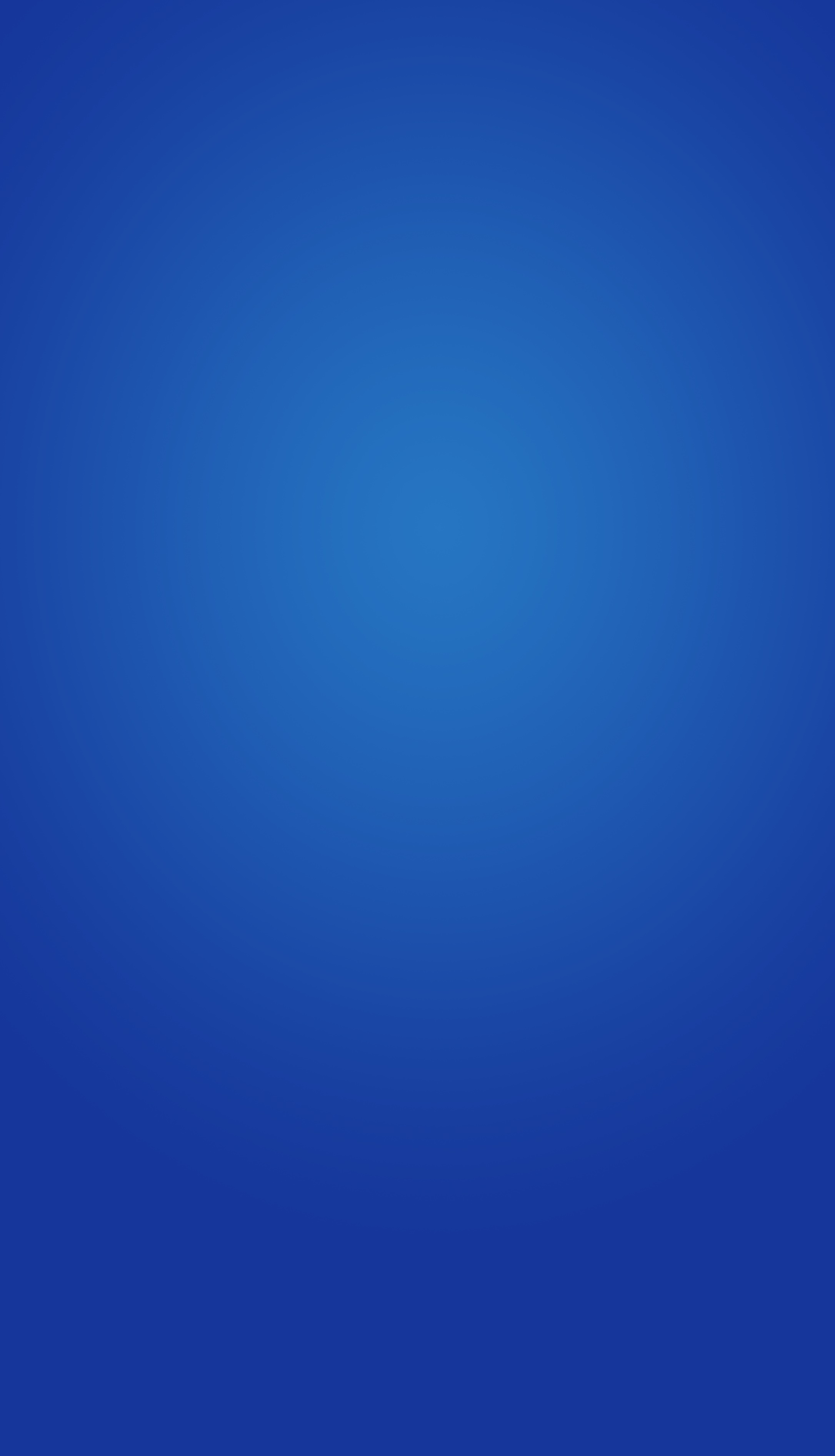 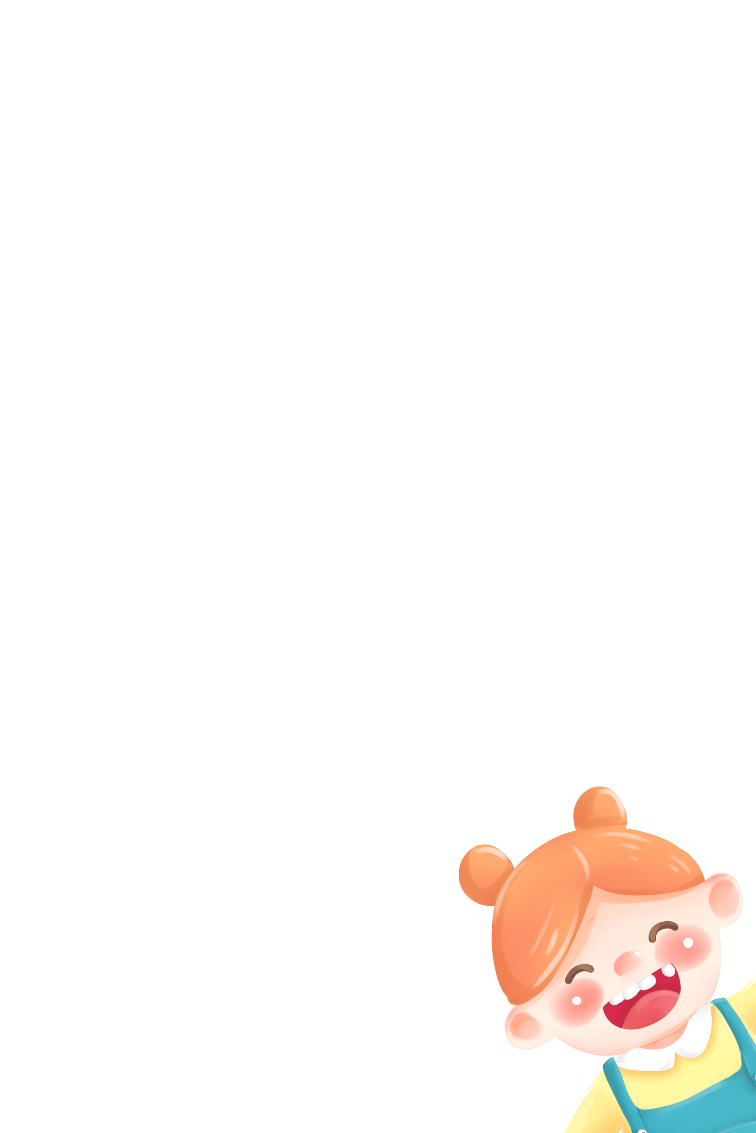 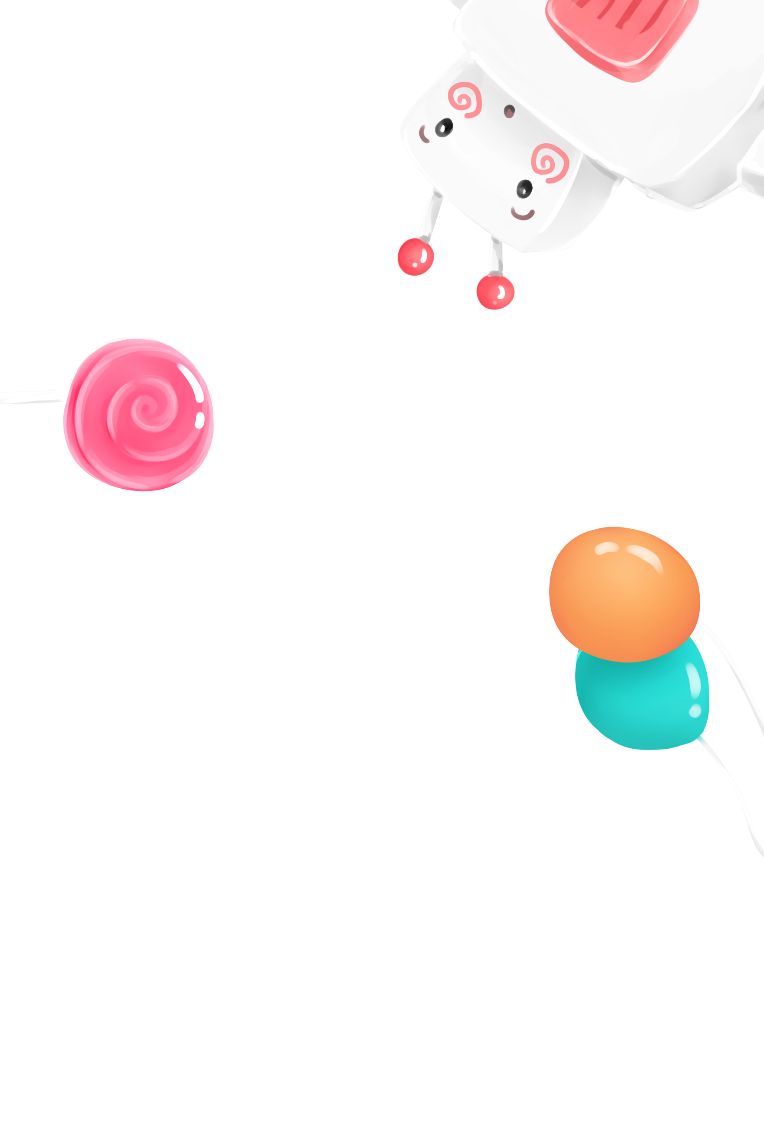 TỪ KHÓ
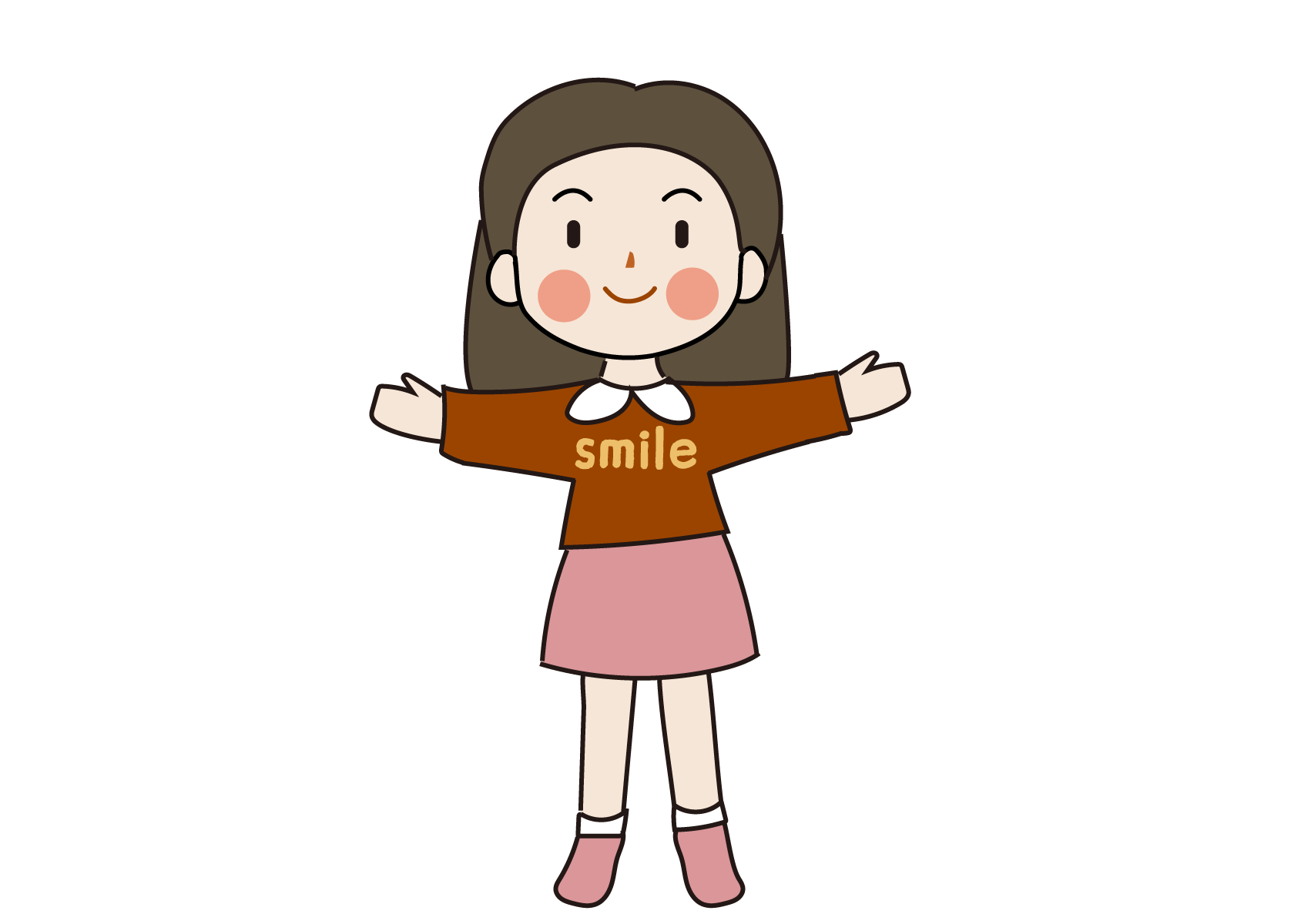 khoái chí
hớn hở
cười rúc rích
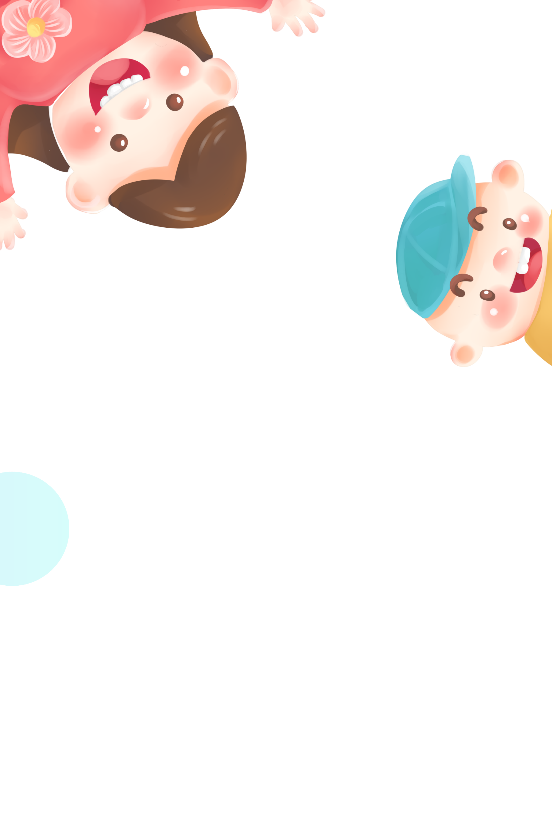 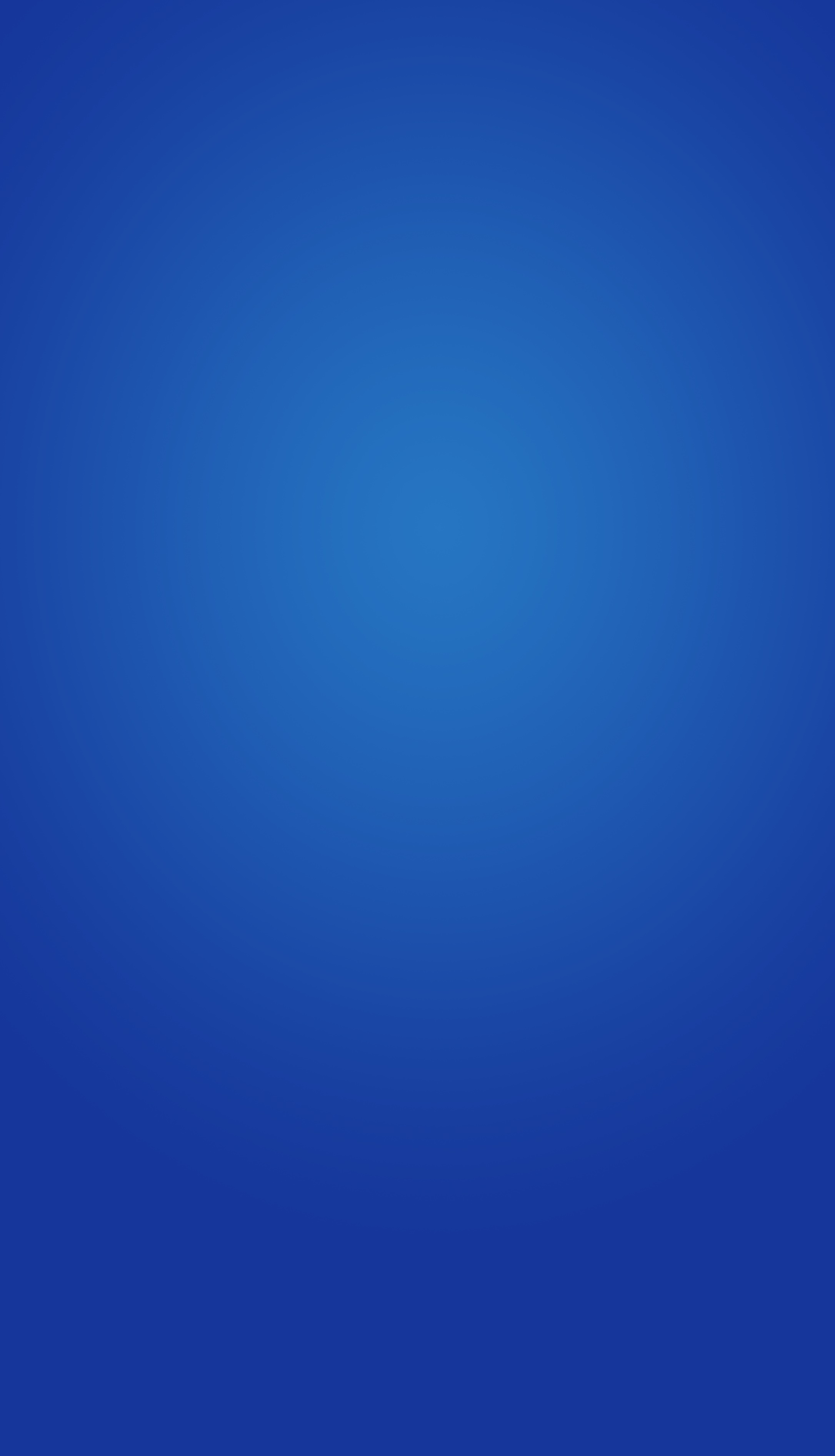 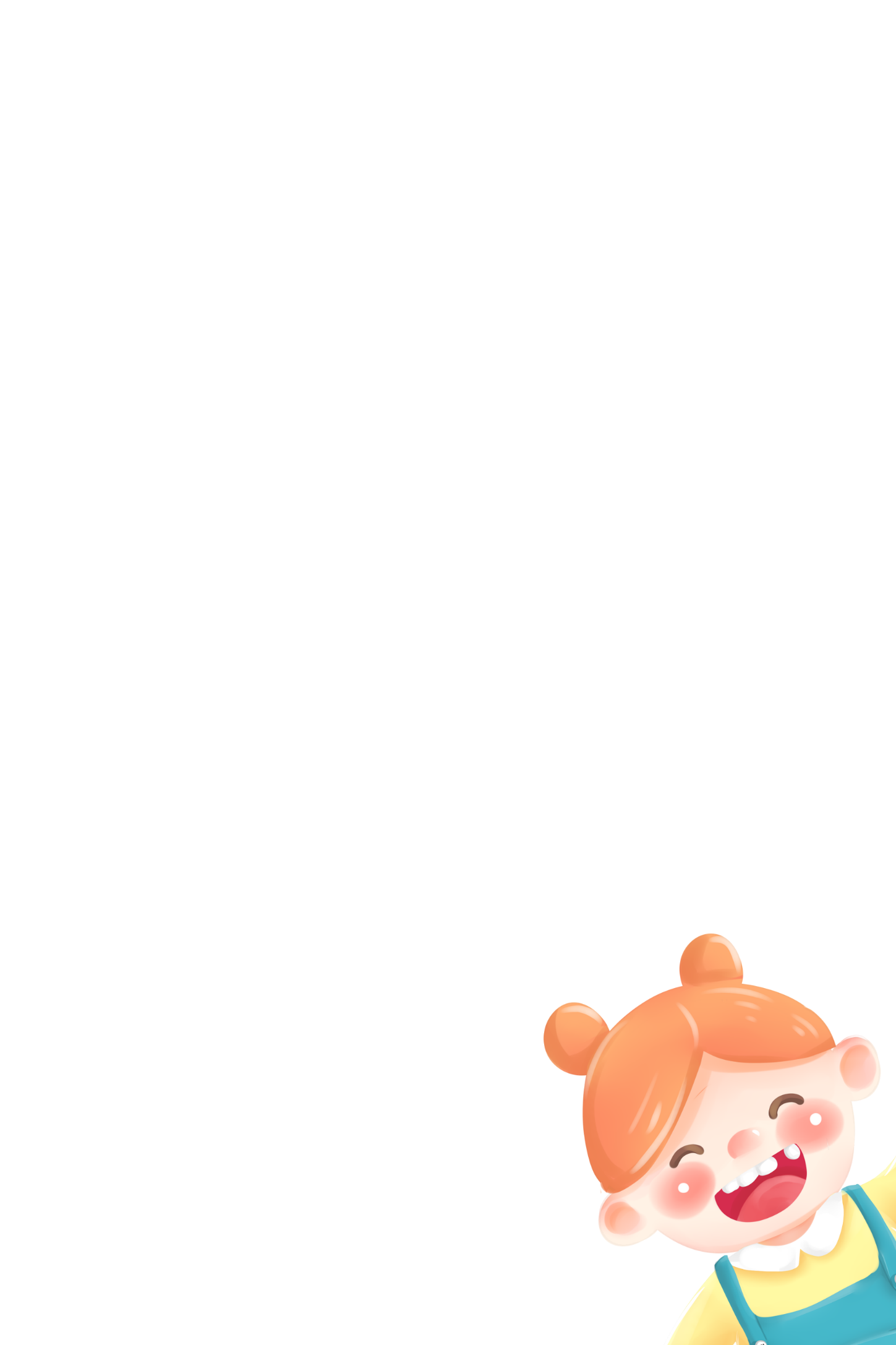 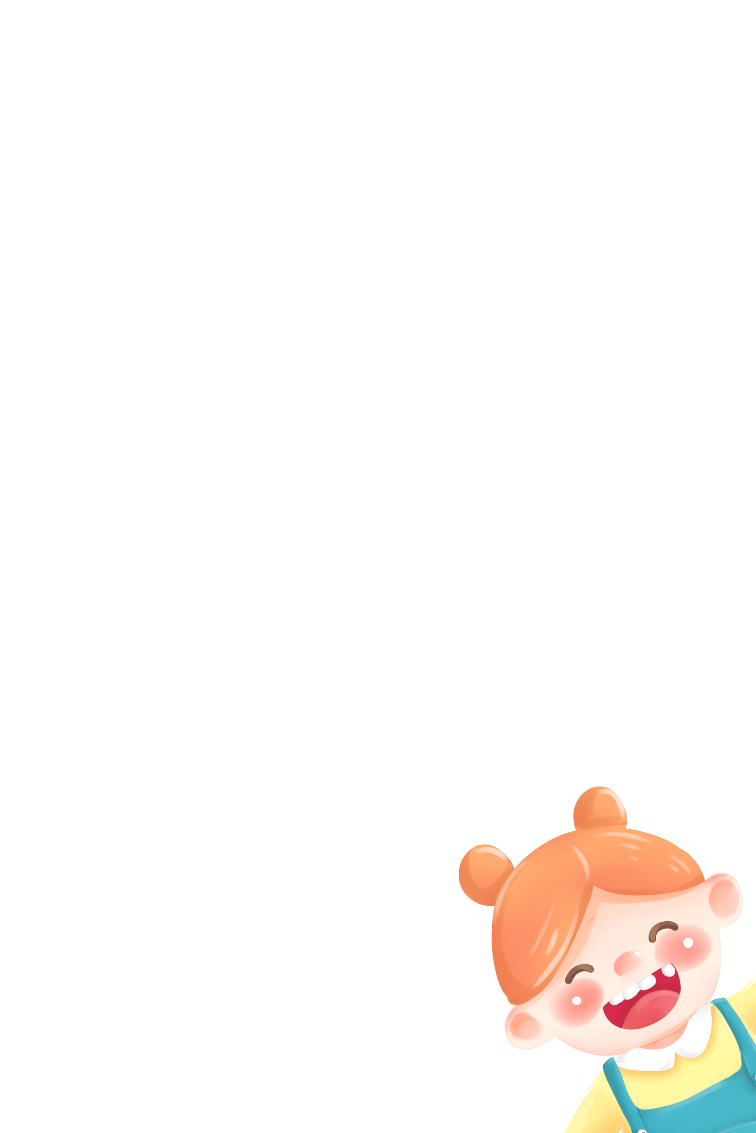 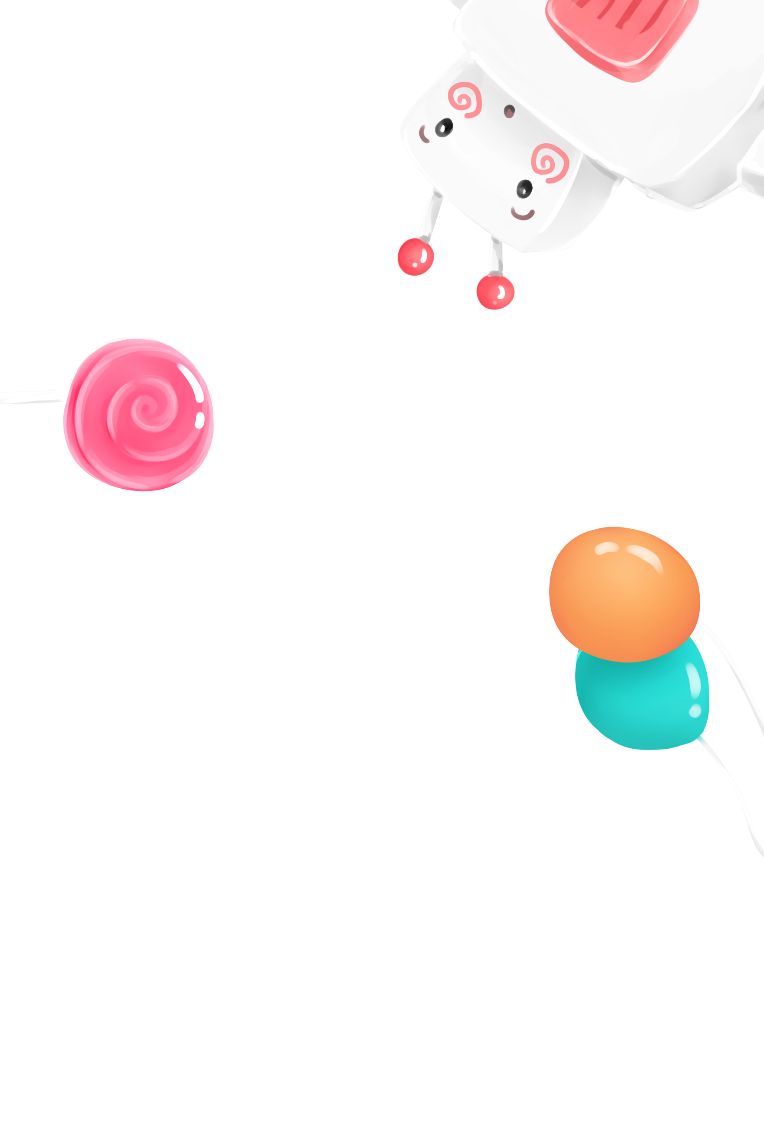 GIỌNG ĐỌC
Chú ý ngắt nghỉ đúng, phân biệt được lời của các nhân vật và lời kể chuyện.
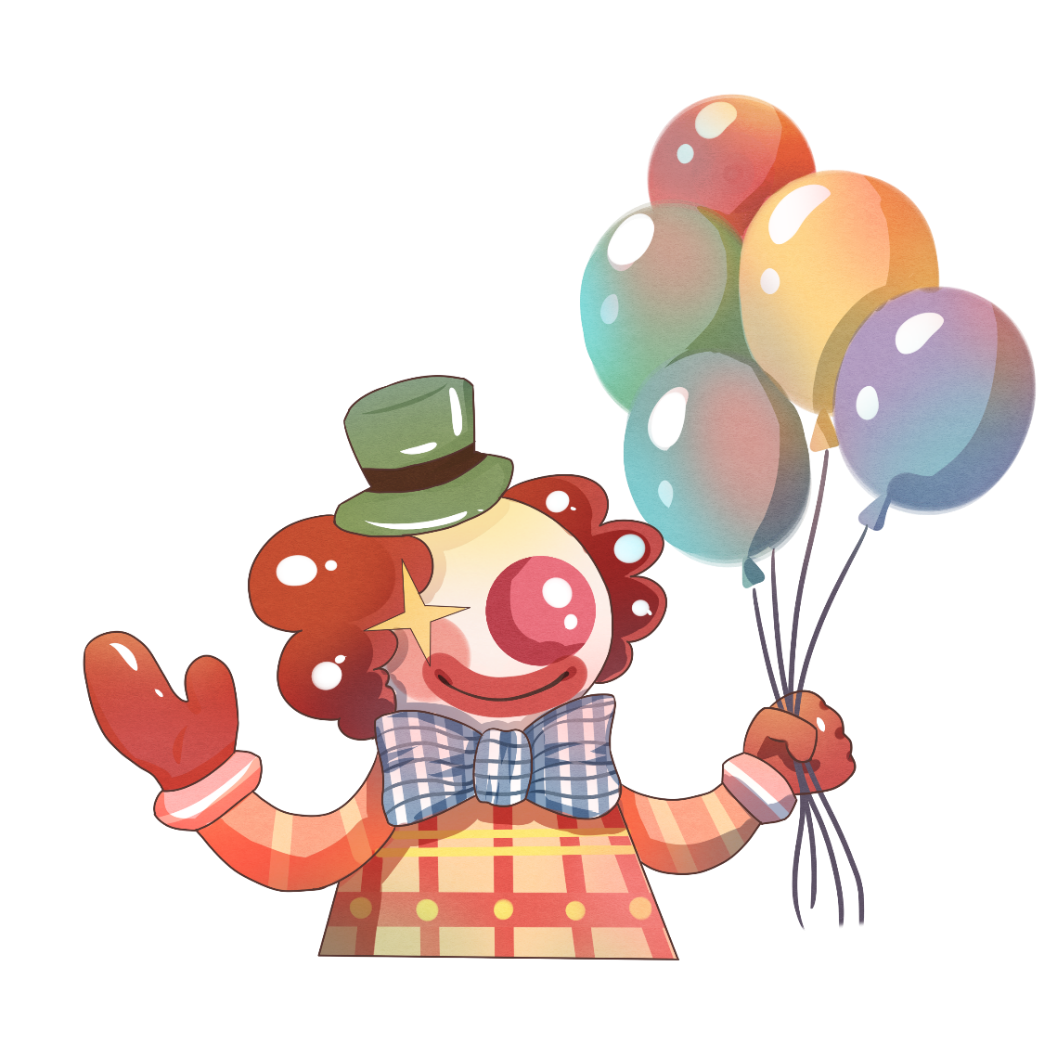 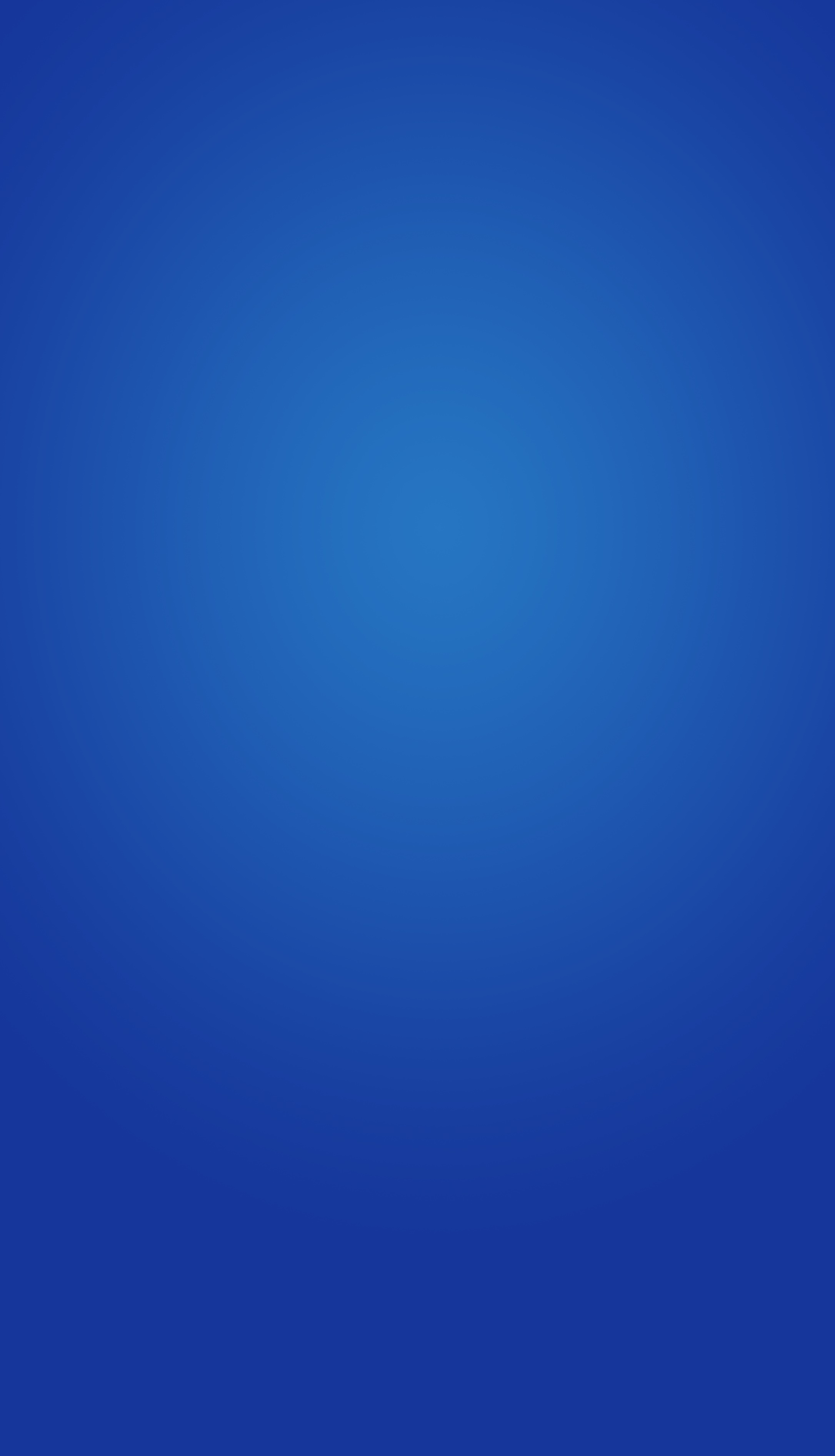 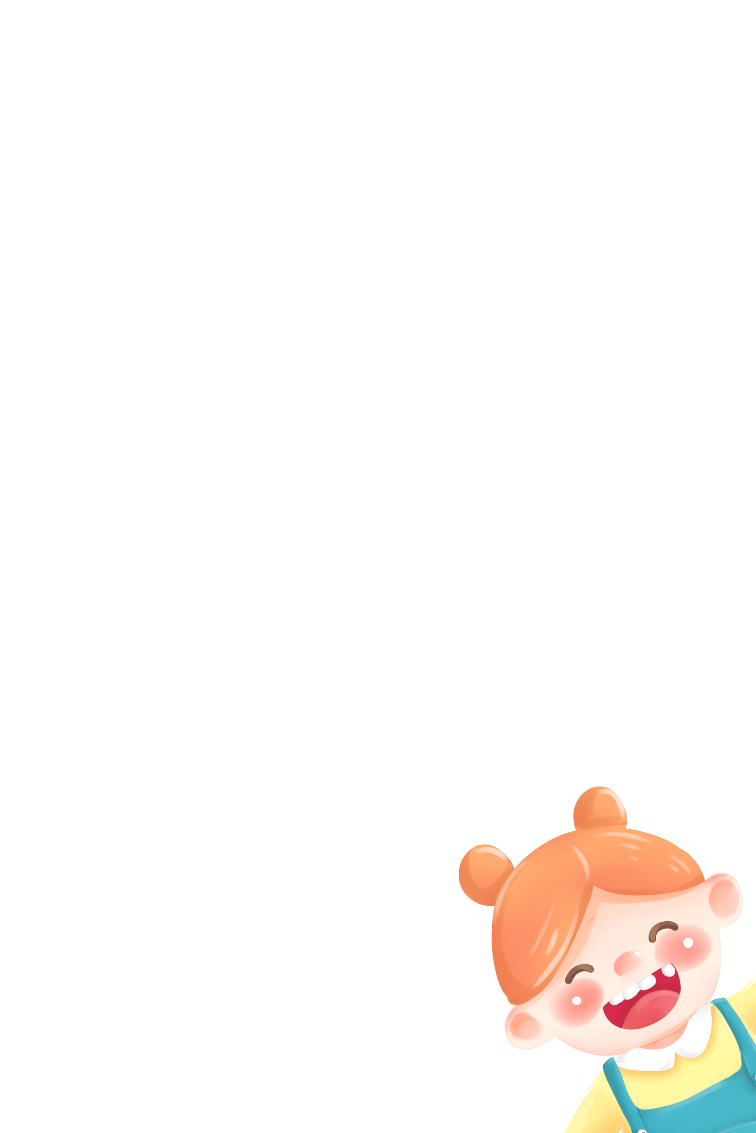 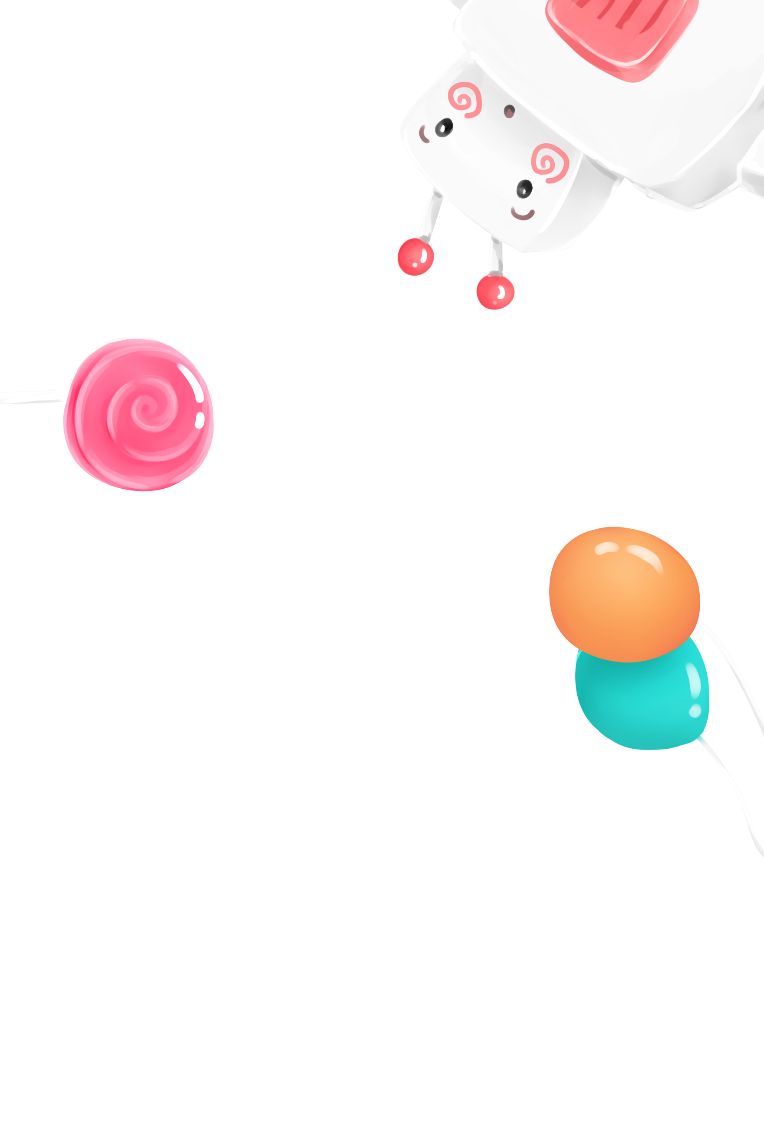 GIẢI NGHĨA TỪ
gật nhẹ, chậm và nhiều lần, thể hiện thái độ đồng tình, tán thưởng.
rón rén
là cái chắc
gật gù
cười rúc rích
khoái chí
thích thú vì được như ý.
khẳng định điều gì đó đúng.
cố làm cho thật nhẹ nhàng vì sợ gây tiếng động.
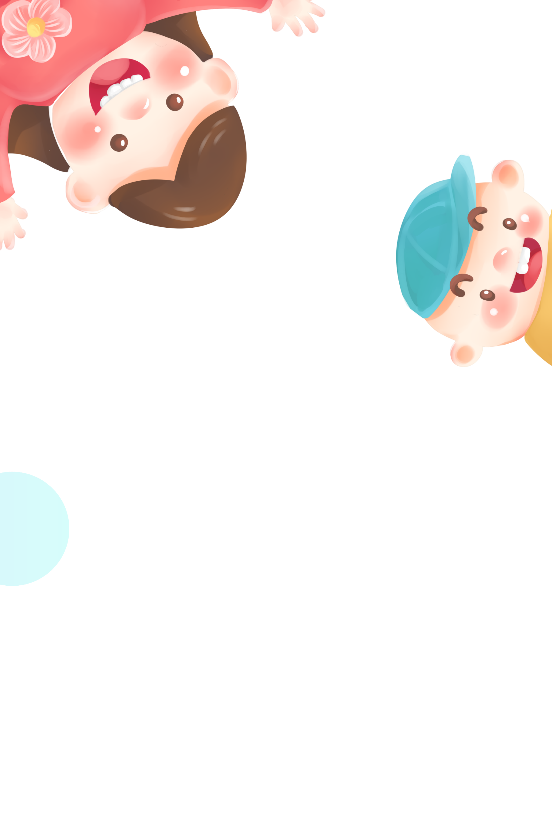 cùng cười với nhau khe khẽ và thích thú.
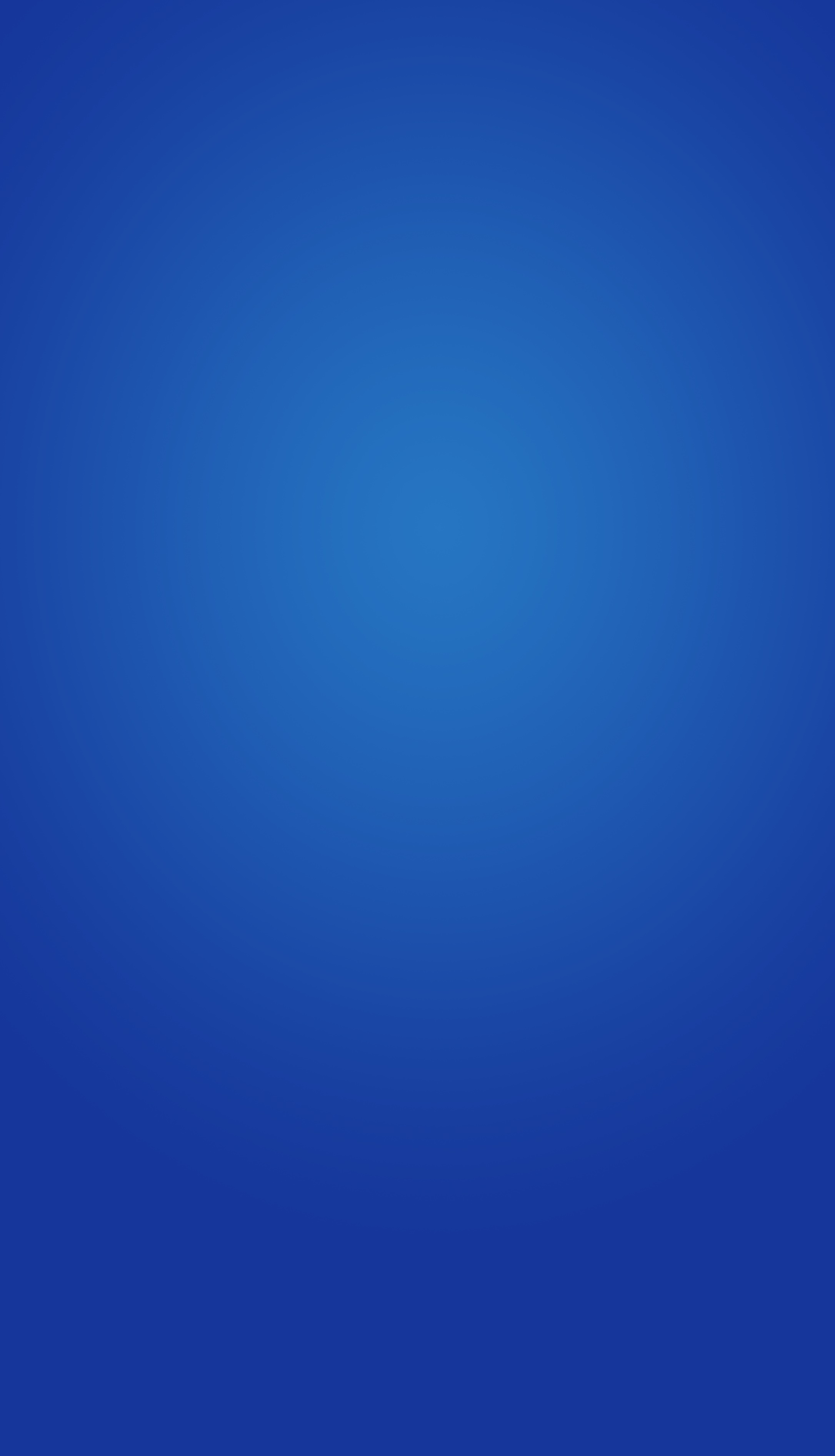 Luyện đọc nhóm 3
A lô, tớ đây
Giờ ra chơi, An chạy đến bàn tôi hớn hở: “Bố mẹ cho phép tớ gọi điện cho bạn bè đấy. Đi học về tớ sẽ gọi cậu nhé!”. Tôi đập tay nó sung sướng. Đi học về, tôi vội vàng cất cặp và xin phép bố mẹ cho nghe điện thoại. Bố gật gù, còn mẹ thì nháy mắt ra hiệu đồng ý. 
Điện thoại reo, cứ như là trái tim tôi đang cất tiếng hát. Tôi khoái chí cầm máy.
- A lô... Minh hả? – An gào lên trong máy.
- Tớ đây. – Tôi cũng gào lên.
- Hay hơn nói chuyện ở lớp nhỉ. – An cười to.
- Hơn là cái chắc. – Tôi cũng cười to không kém.
- Đến lượt cậu gọi lại cho tớ nhé. – An hét lên rồi tắt máy. Tôi ôm bụng cười. Bố tủm tỉm: “Cả thế giới nghe thấy hai con nói chuyện đấy.”.
Tôi nhấc máy gọi lại cho An.
- A lô. – Tôi rón rén. 
- A lô, bố tớ bảo chúng mình nói cho cả thành phố nghe thấy. – An thì thào.
- Thế cậu nói nhỏ hơn tớ đấy. Bố tớ bảo tớ nói cho cả thế giới nghe thấy cơ.
An cười rúc rích. Chúng tôi lại thì thào, nhưng vì nói nhỏ quá nên cứ phải nói đi nói lại.
Hóa ra nói chuyện điện thoại cũng mệt thật.  
										(Bùi Tuệ Minh)
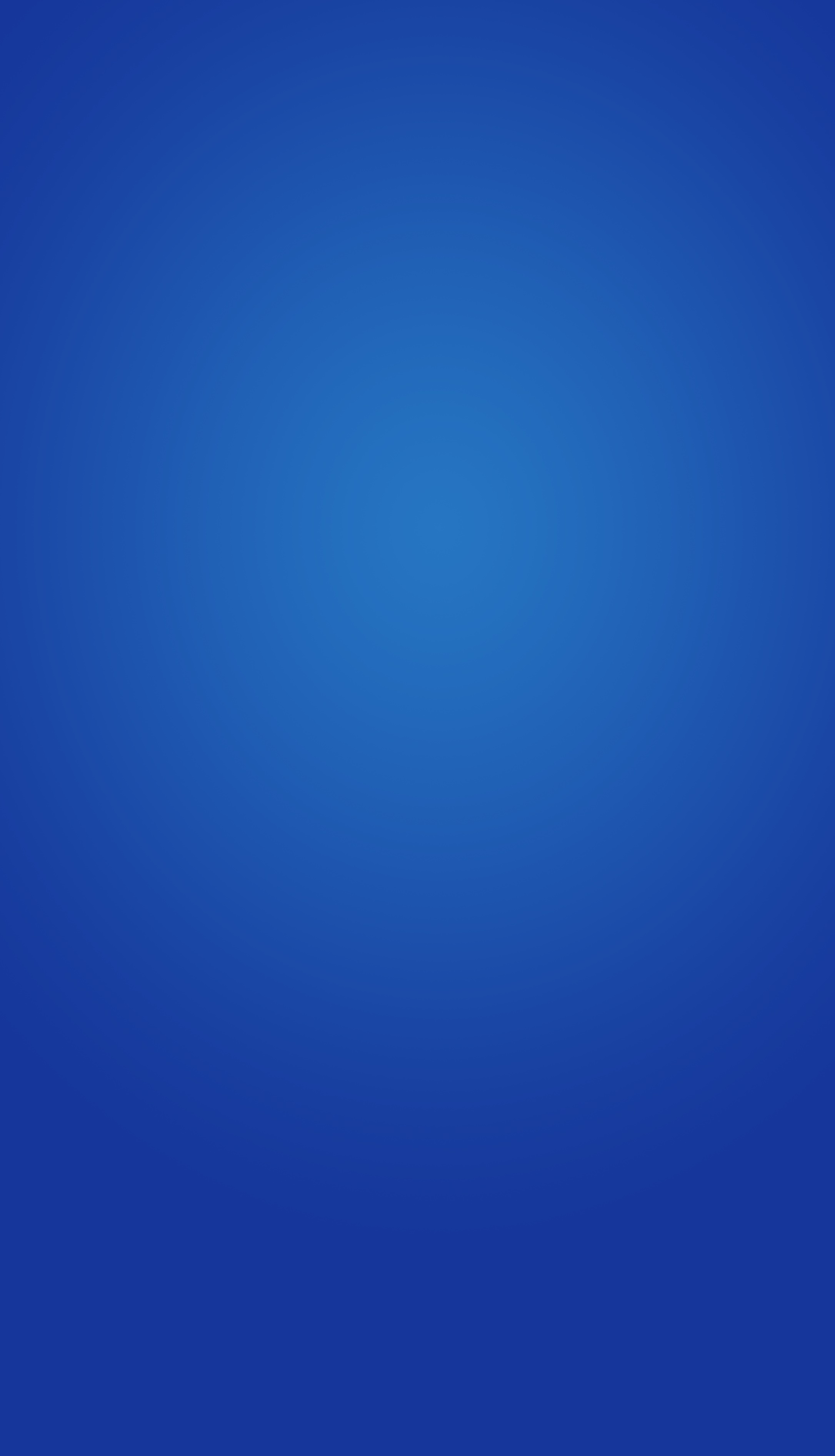 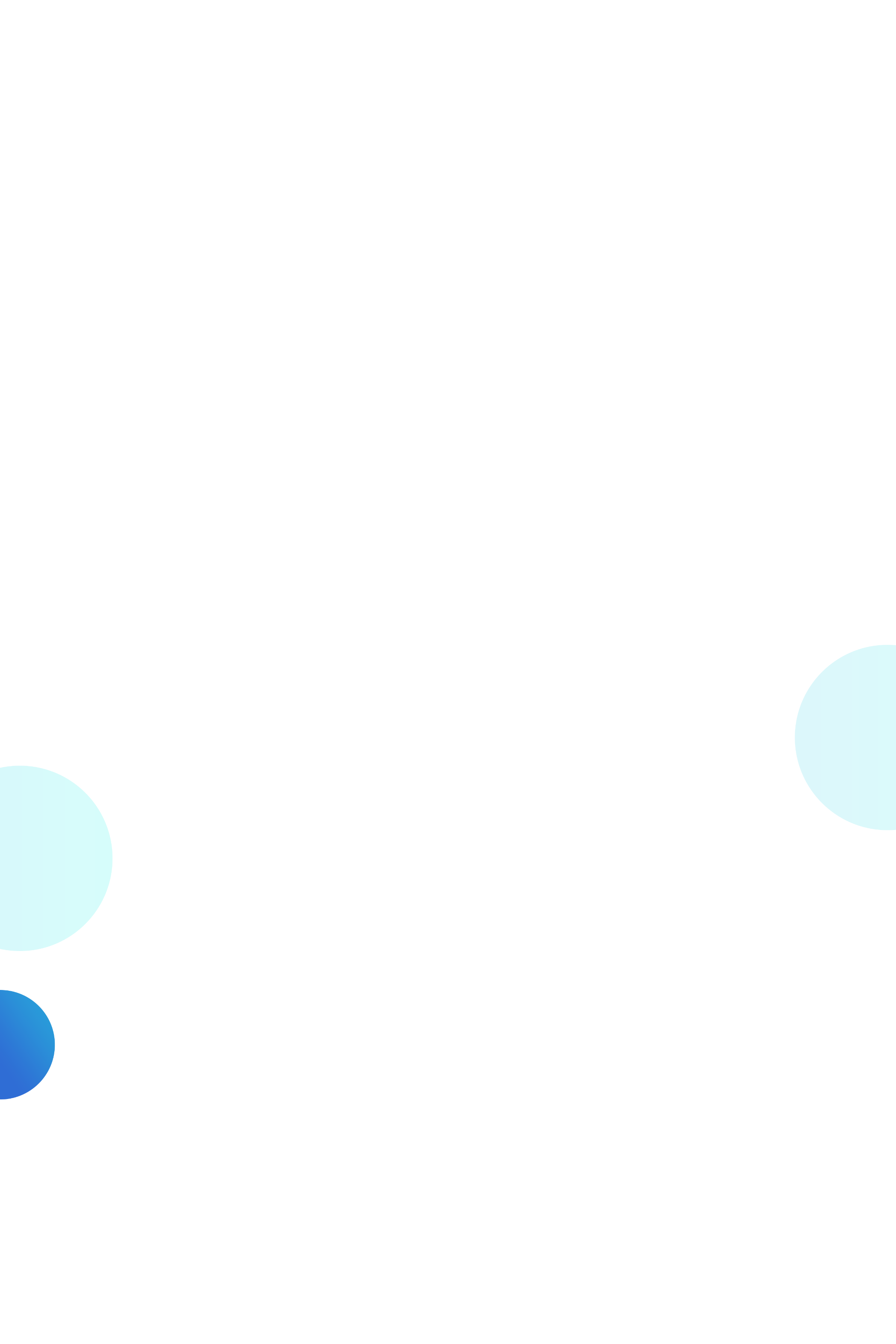 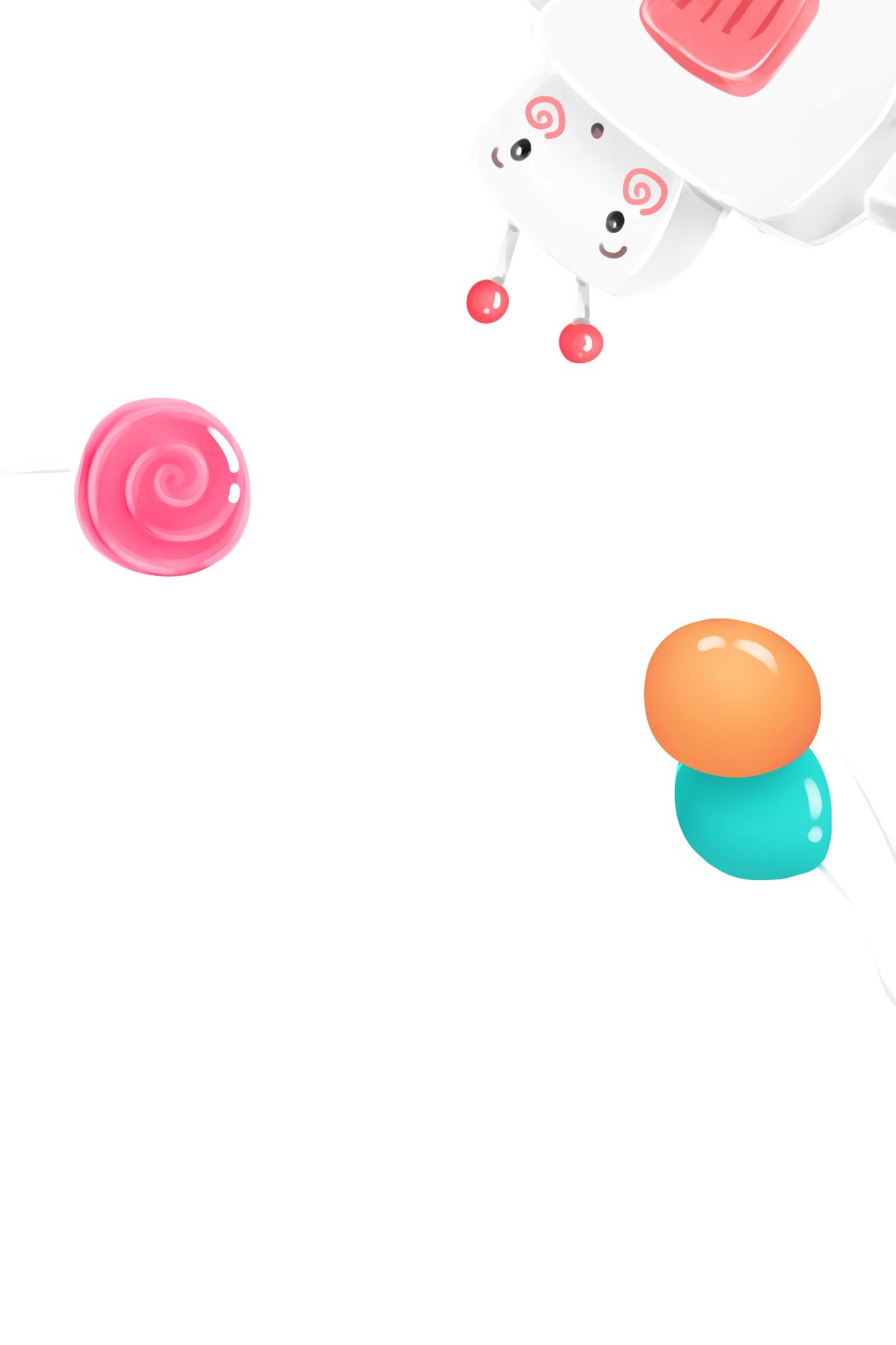 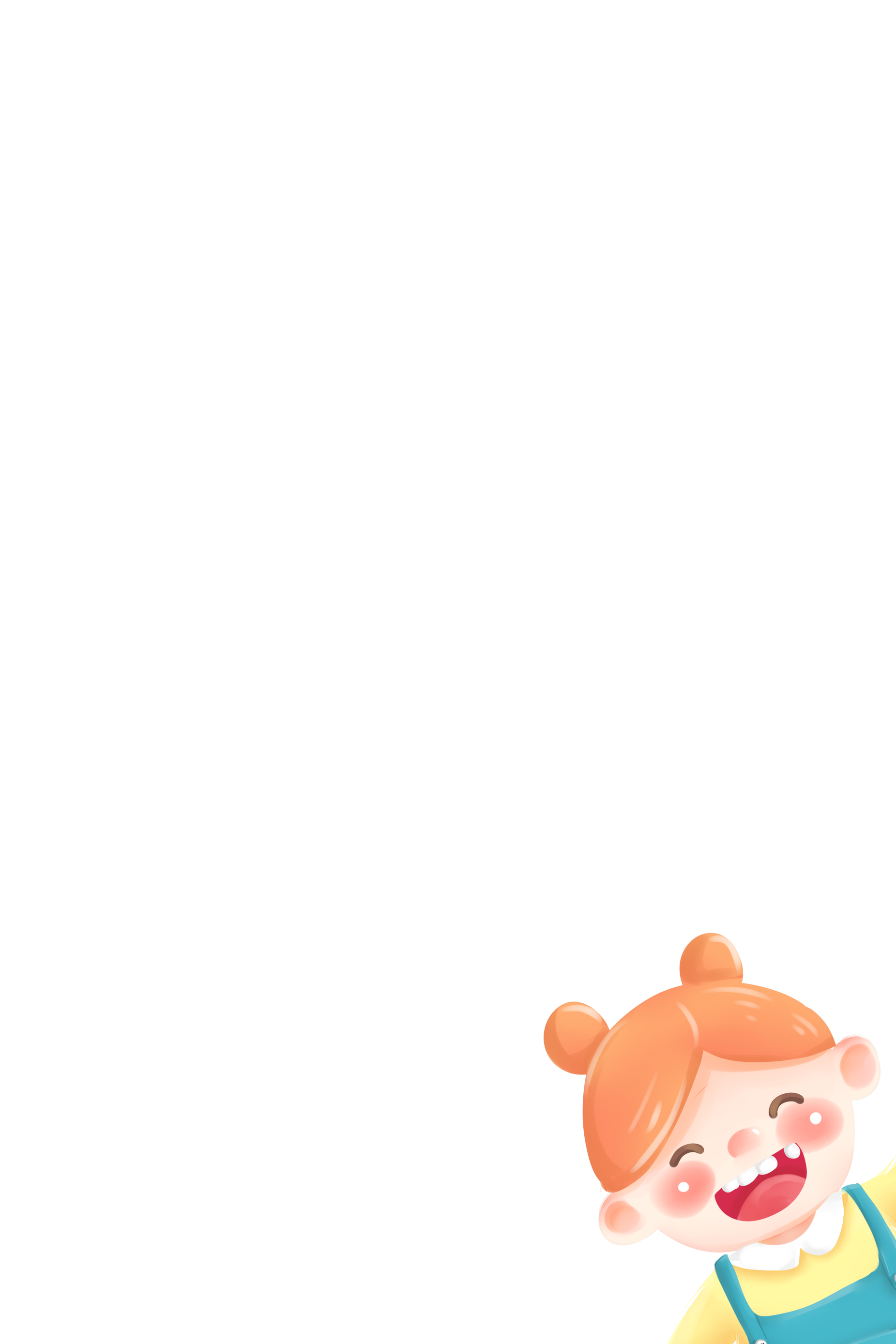 03
TRẢ LỜI
CÂU HỎI
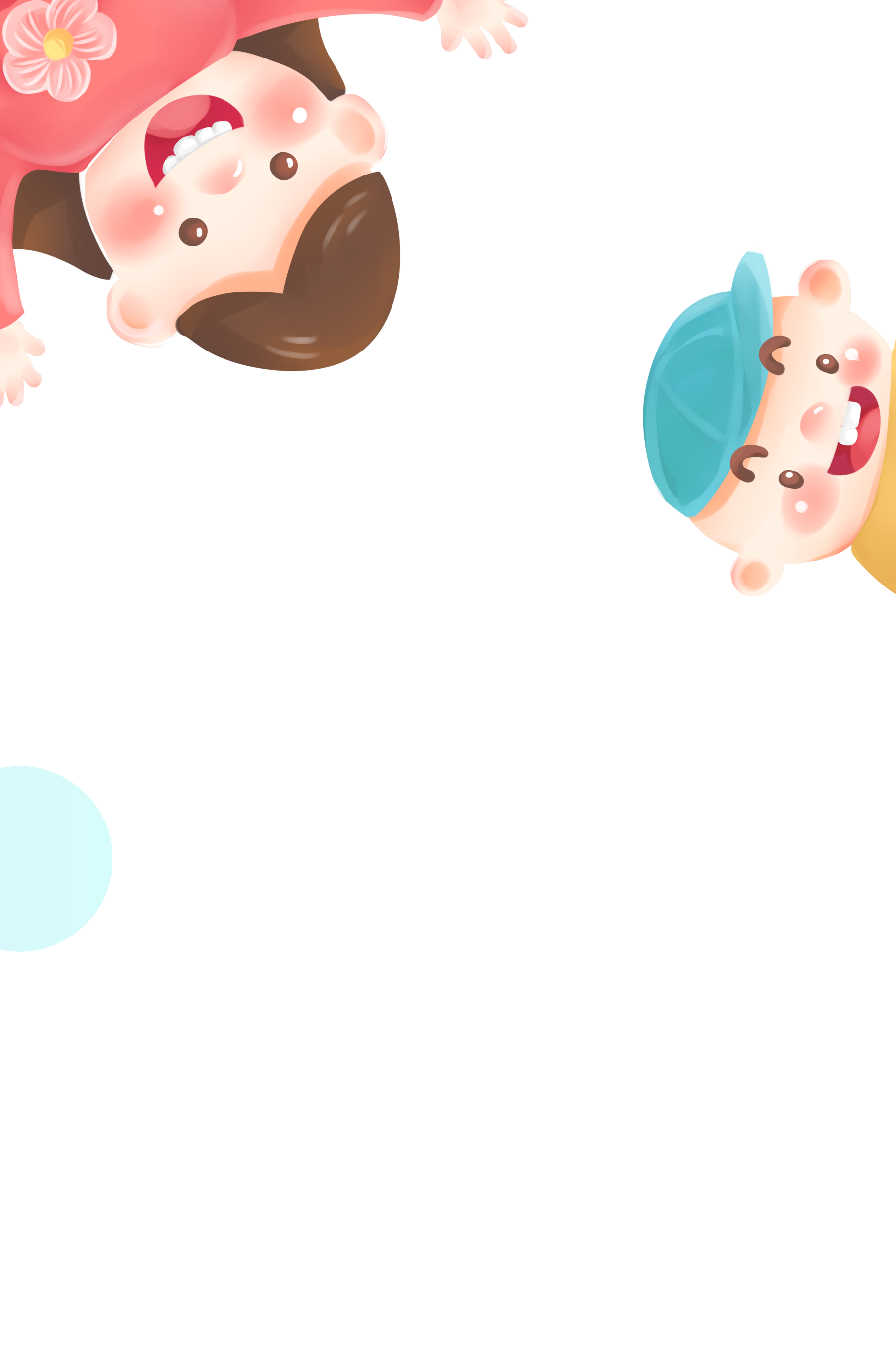 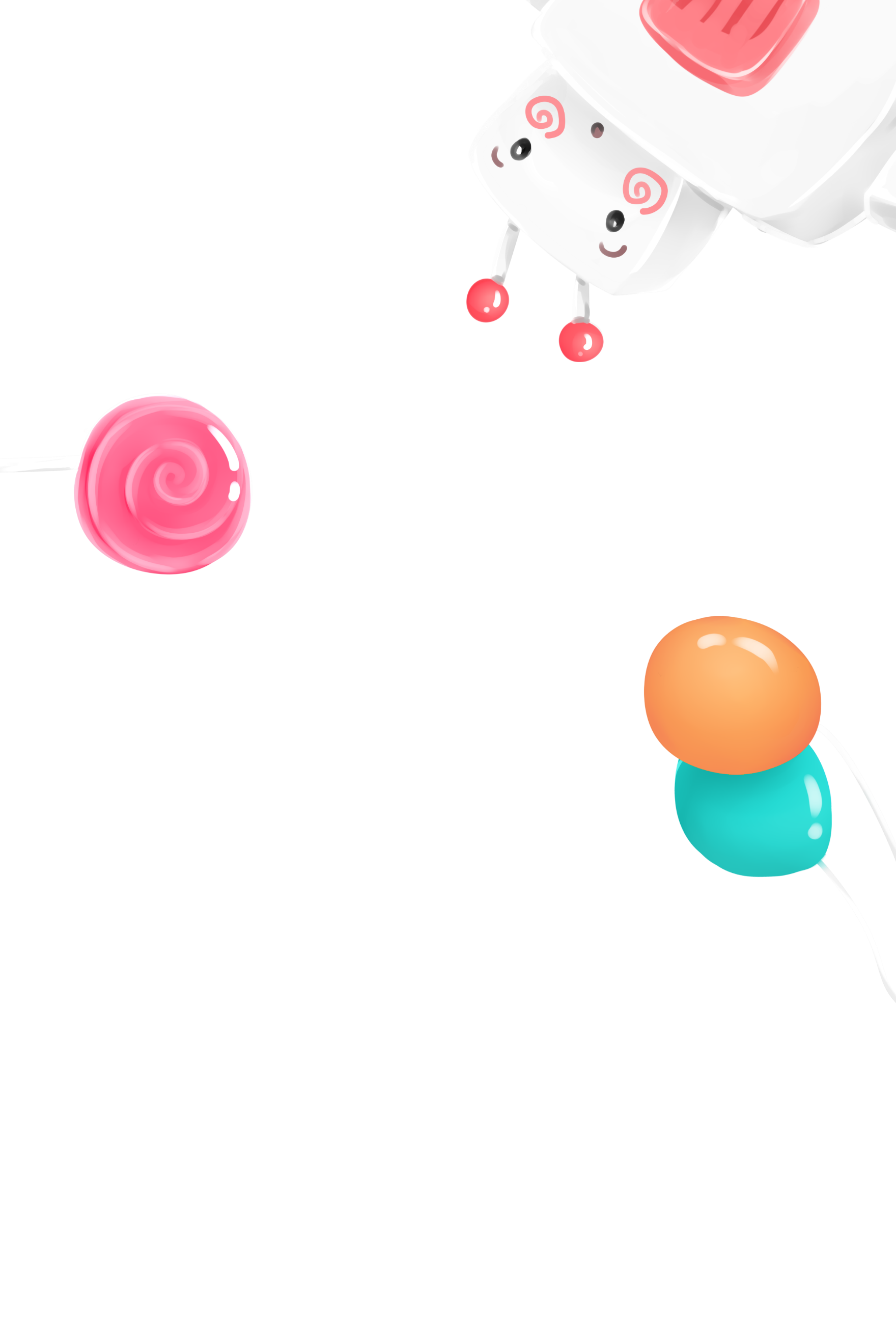 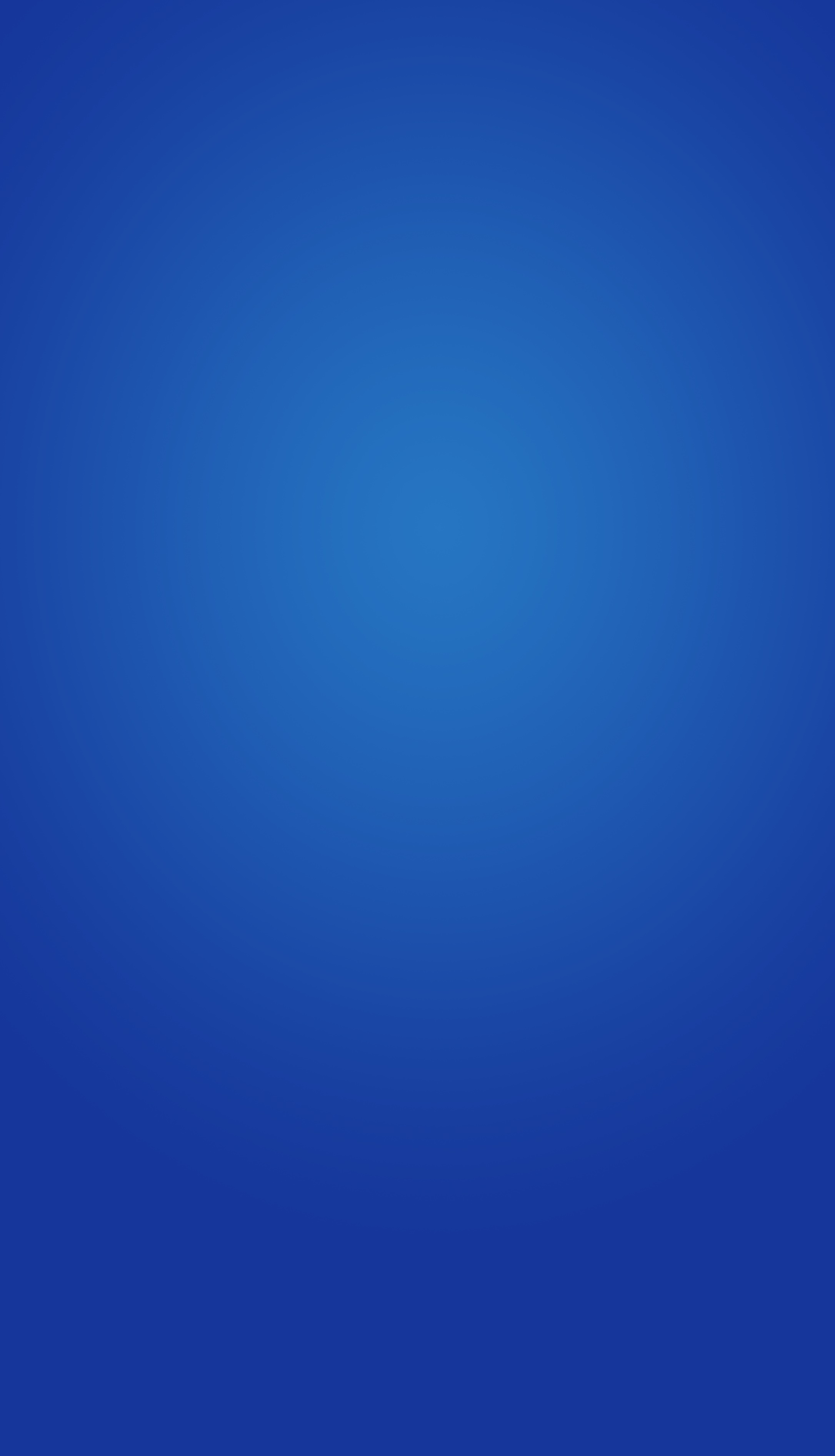 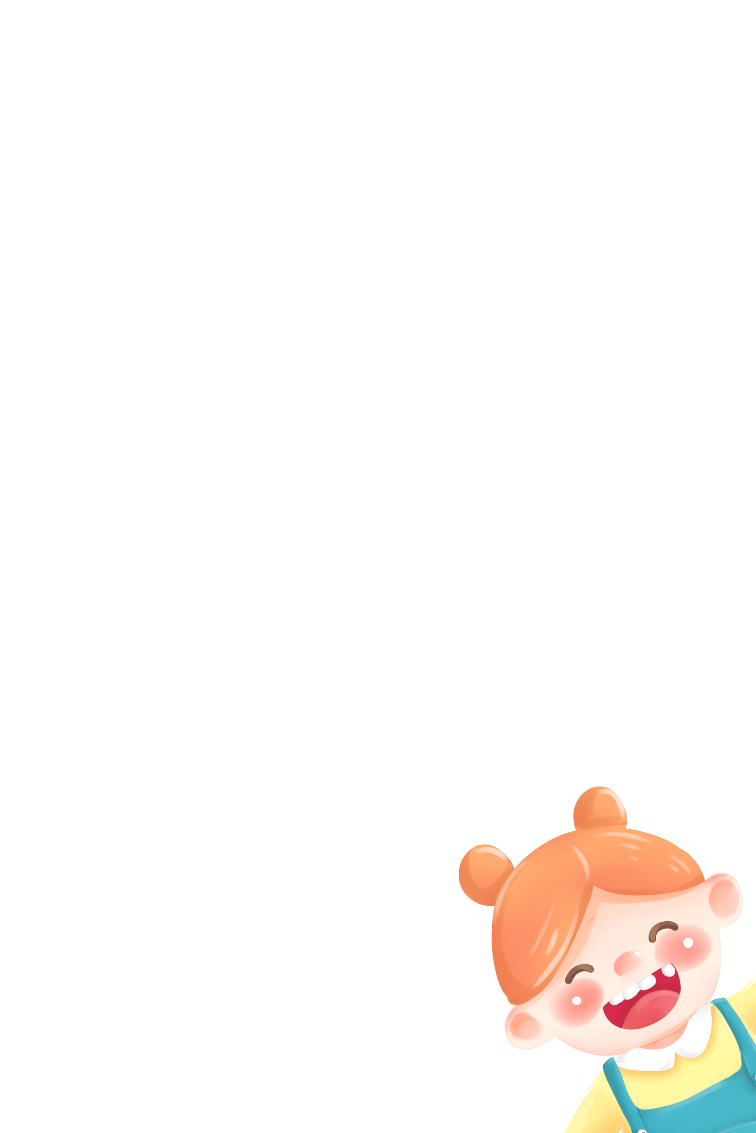 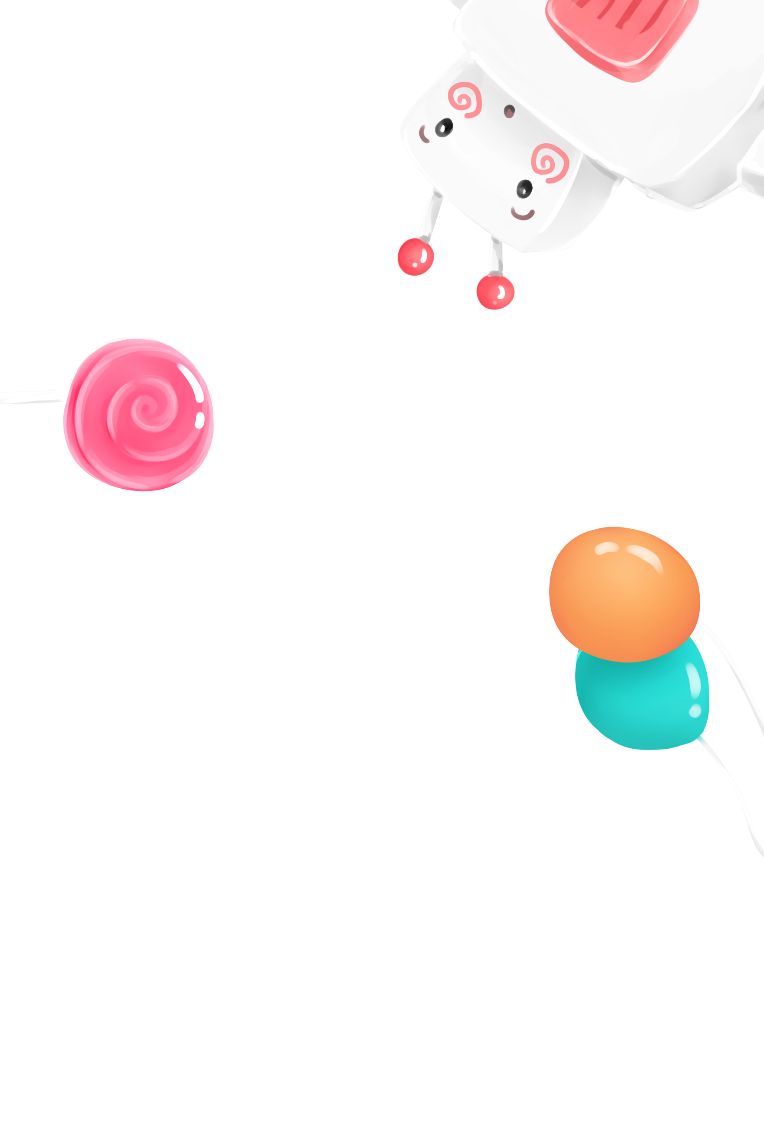 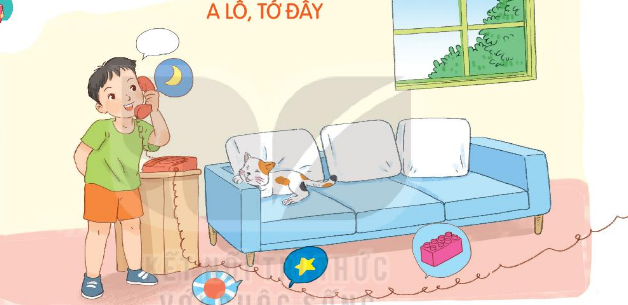 Câu 1
Giờ ra chơi, điều gì khiến Minh rất vui?
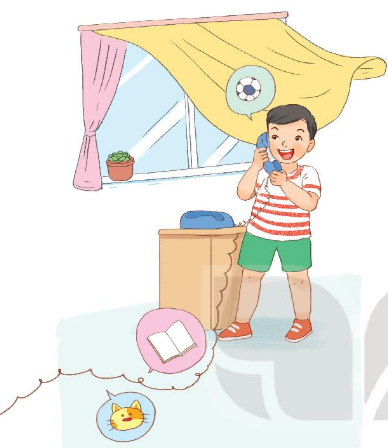 Minh được An thông báo đi học về An sẽ gọi điện thoại cho mình.
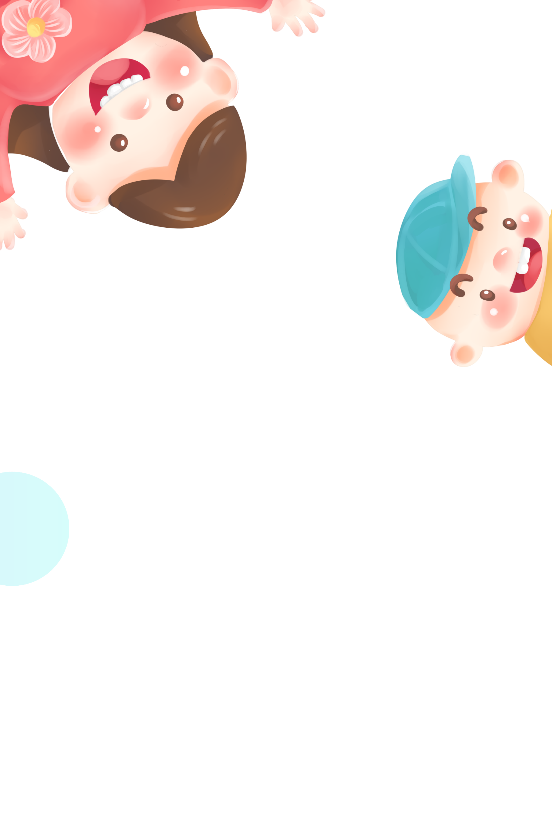 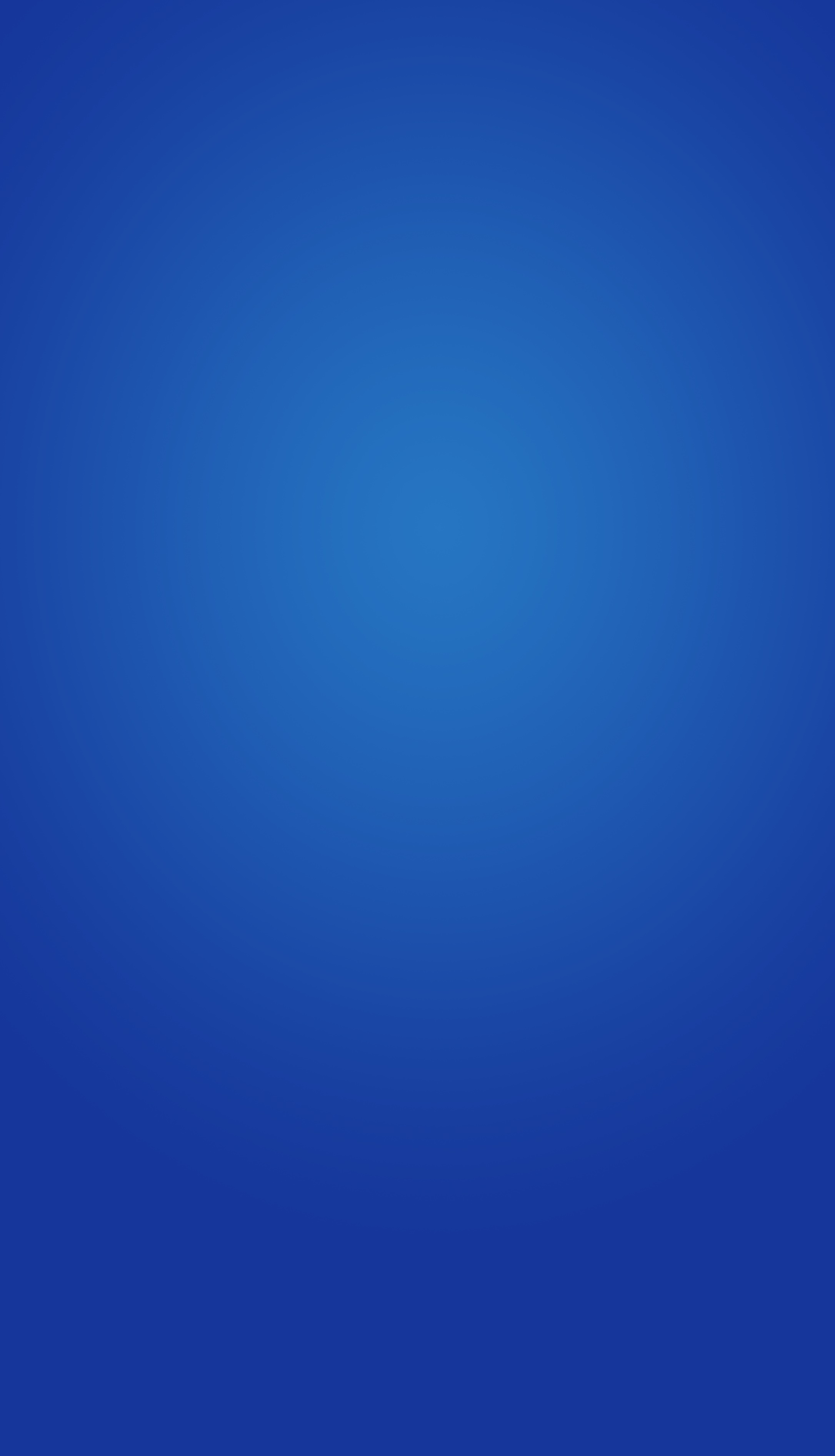 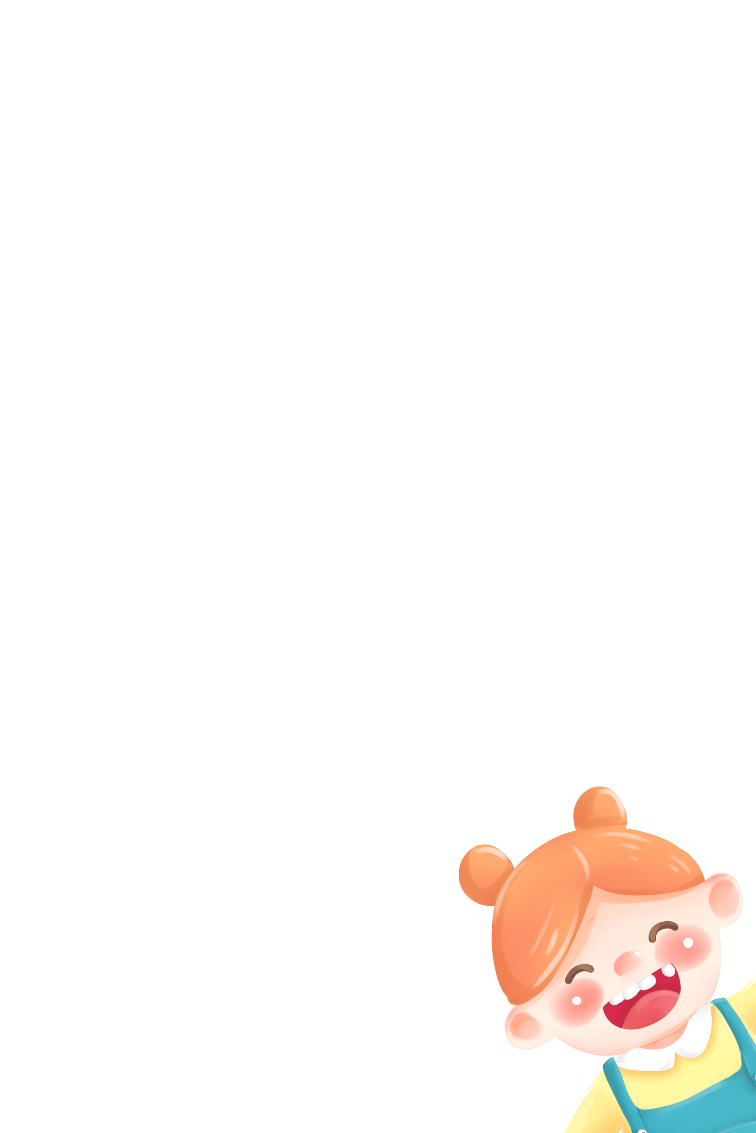 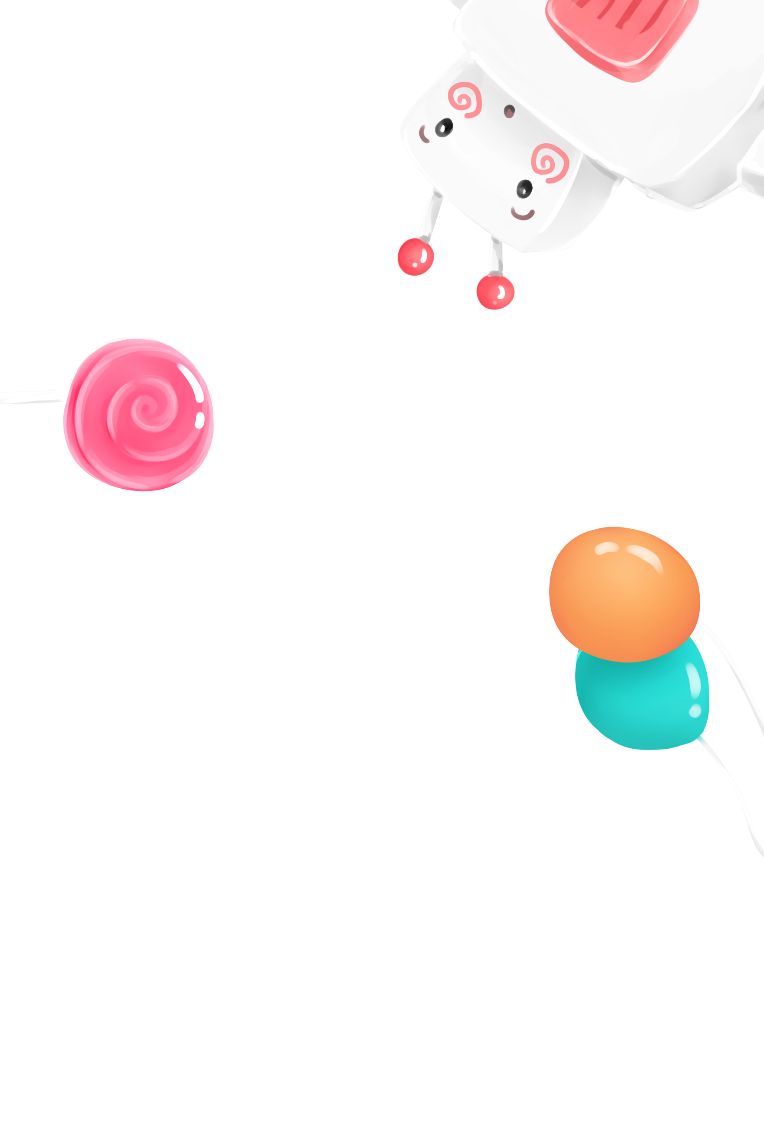 Câu 2
Lần đầu tiên An gọi điện thoại cho Minh, hai bạn đã nói chuyện với nhau thế nào?
Hai bạn cười nói rất to lại còn gào lên trong máy vì quá vui thích.
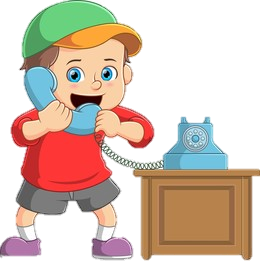 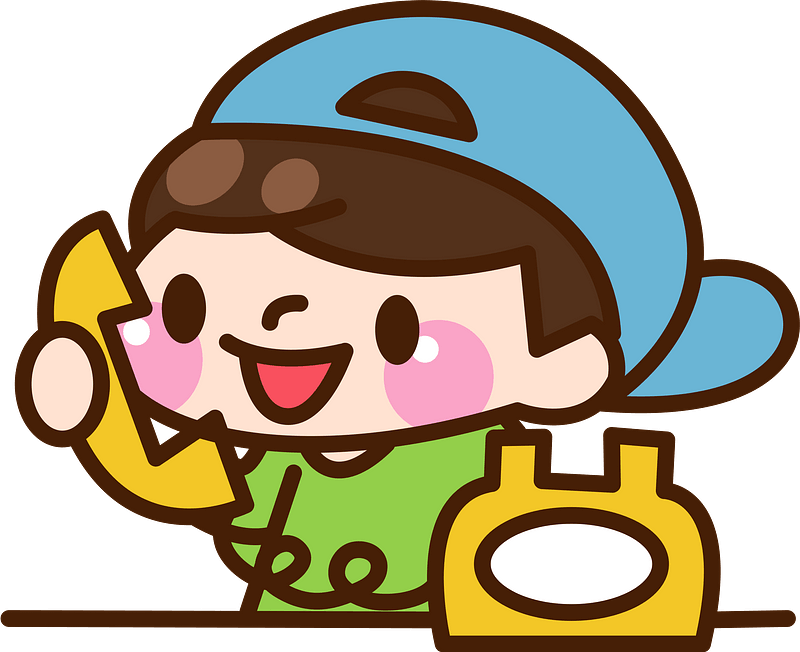 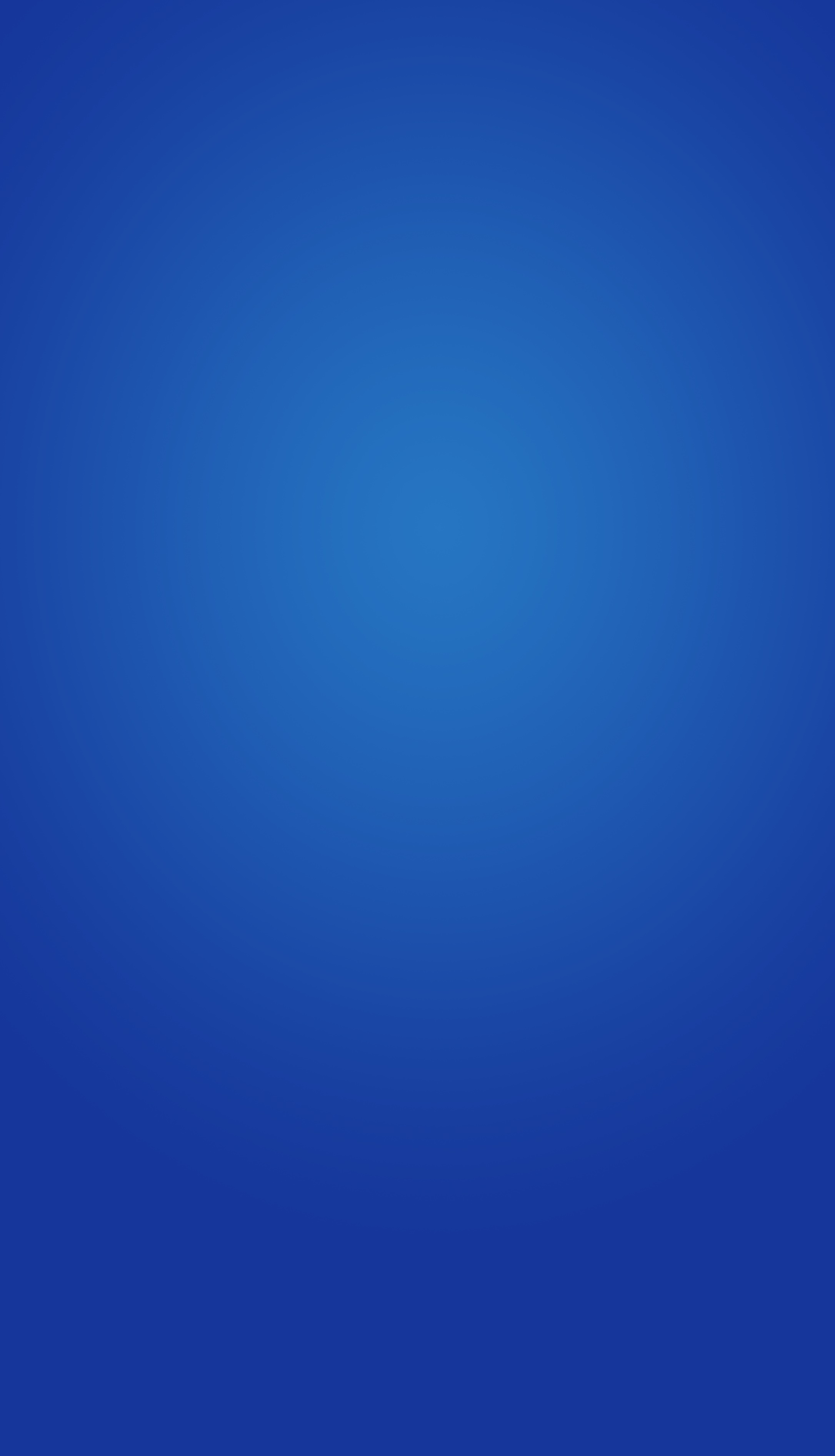 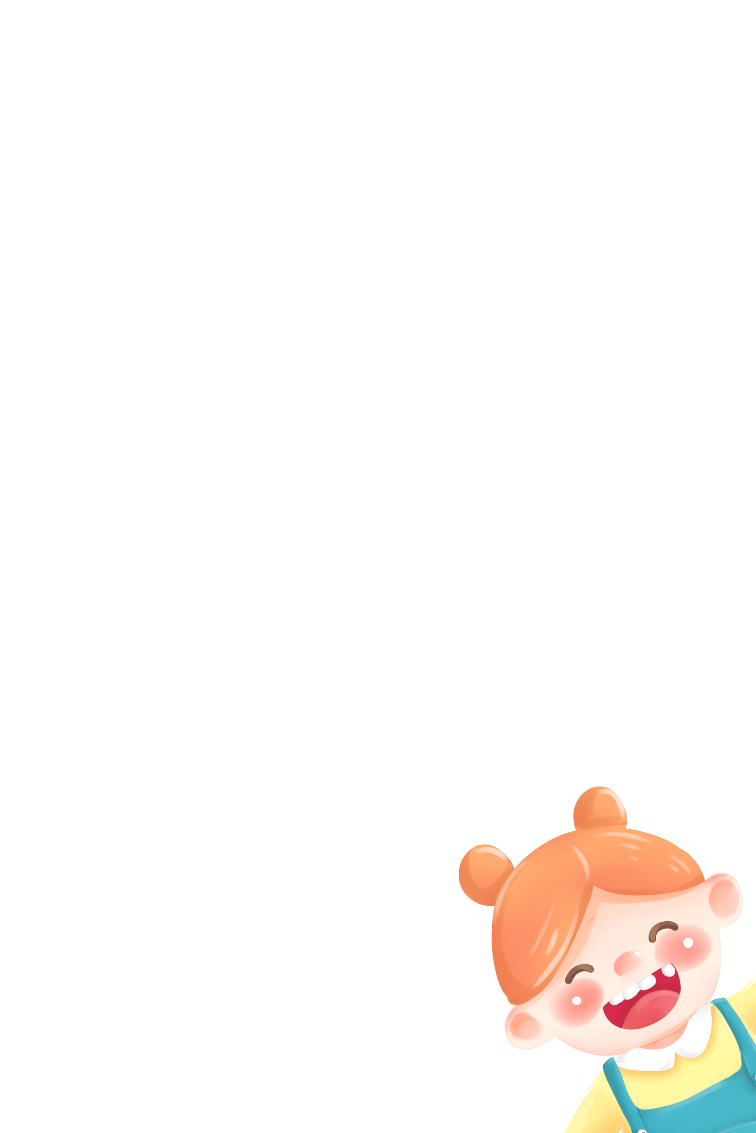 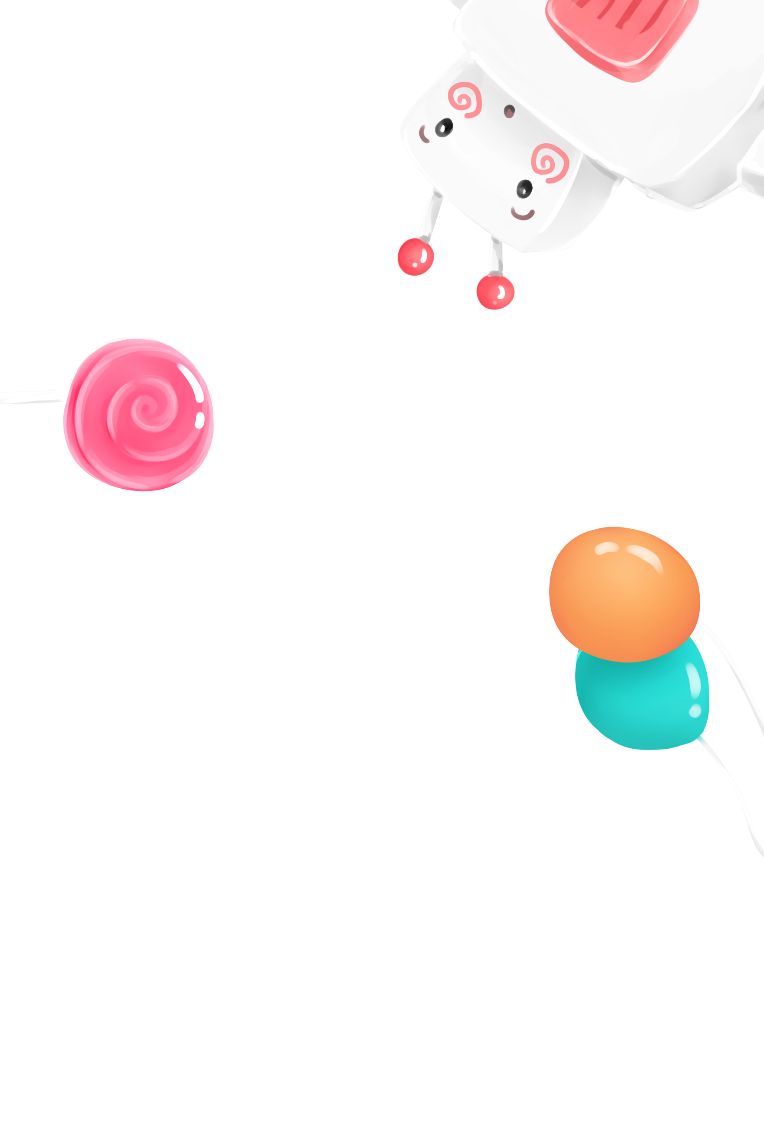 Câu 3
Trong cuộc điện thoại lần hai, các bạn nói chuyện có gì khác lần một?
Cả hai dều nói chuyện rất nhỏ. Hai bạn cũng không cười to nữa, chỉ cười rúc rích rất khẽ.
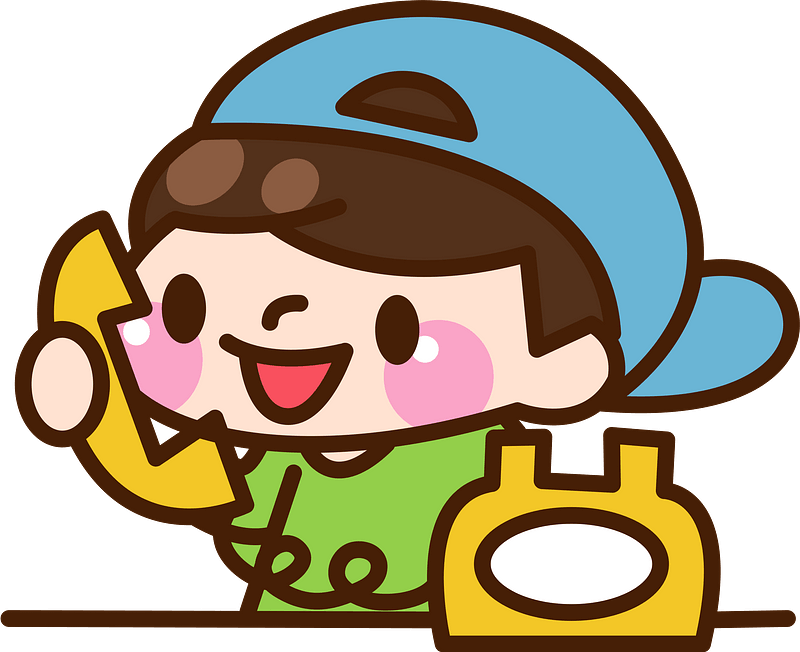 Vì sao lần nói chuyện thứ hai, cả hai bạn đều nói chuyện rất nhỏ?
Vì bố của hai bạn đều nhận xét hai bạn nói to quá, cả thành phố, cả thế giới nghe được câu chuyện của hai bạn.
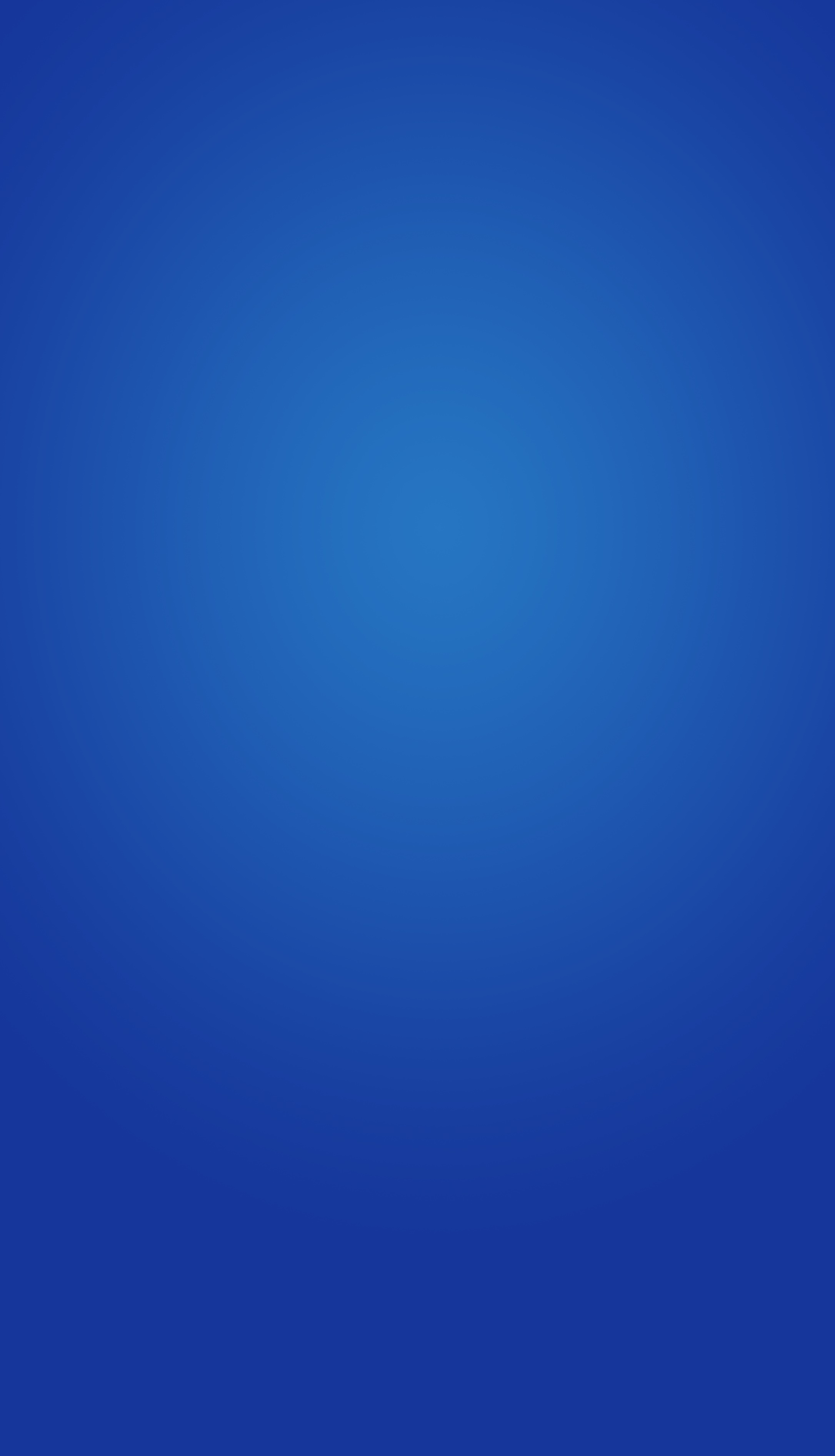 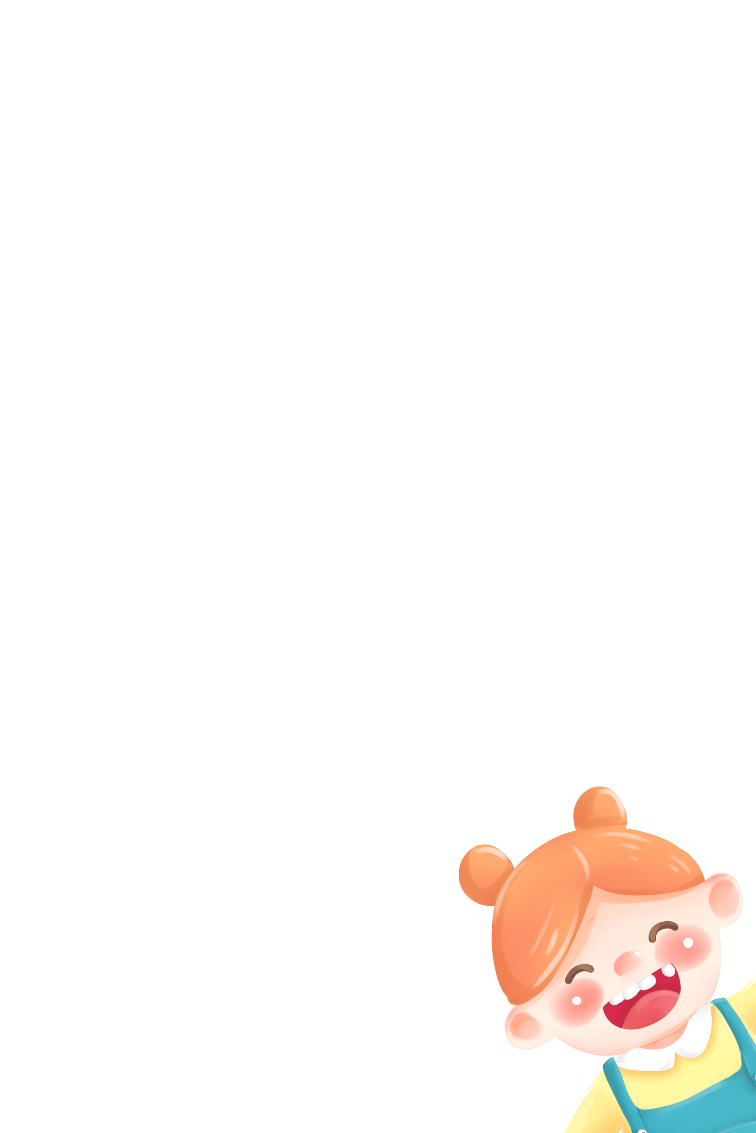 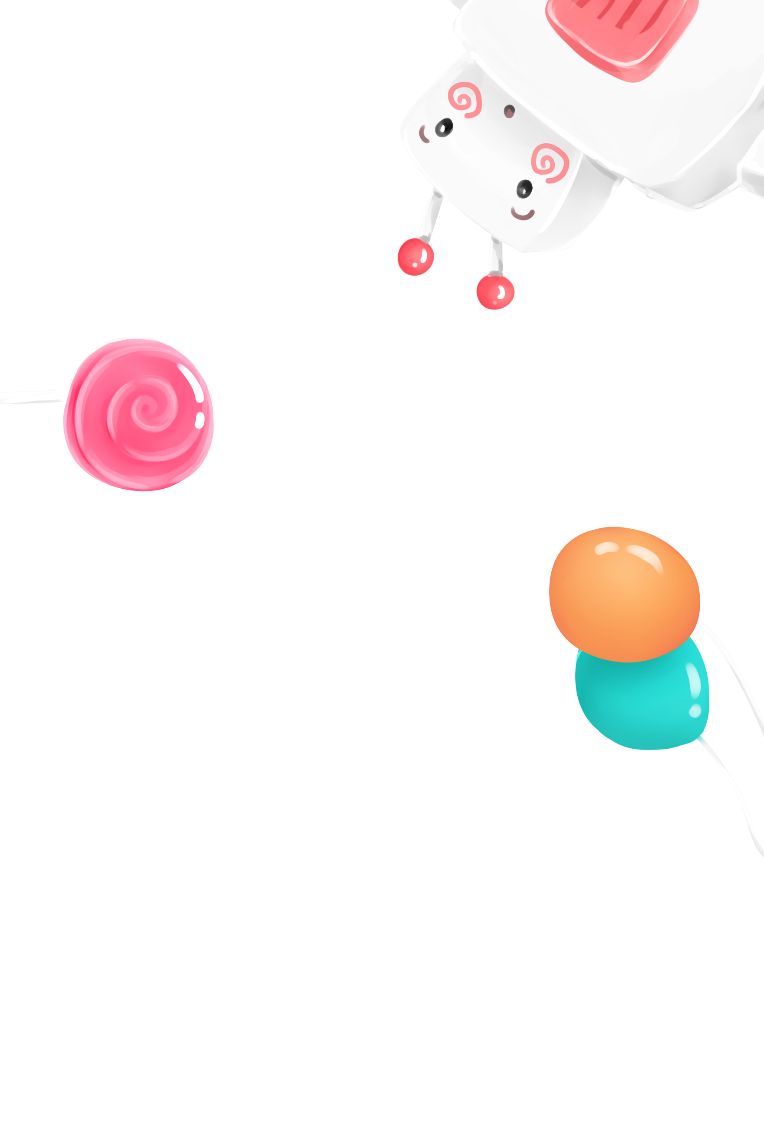 Câu 4
Đóng vai hai bạn trong câu chuyện để nói chuyện điện thoại với nhau bằng giọng nói phù hợp.
Cuộc hội thoại sử dụng tông giộng vừa phải, không quá to, không quá nhỏ, thái độ vui vẻ, thích thú.
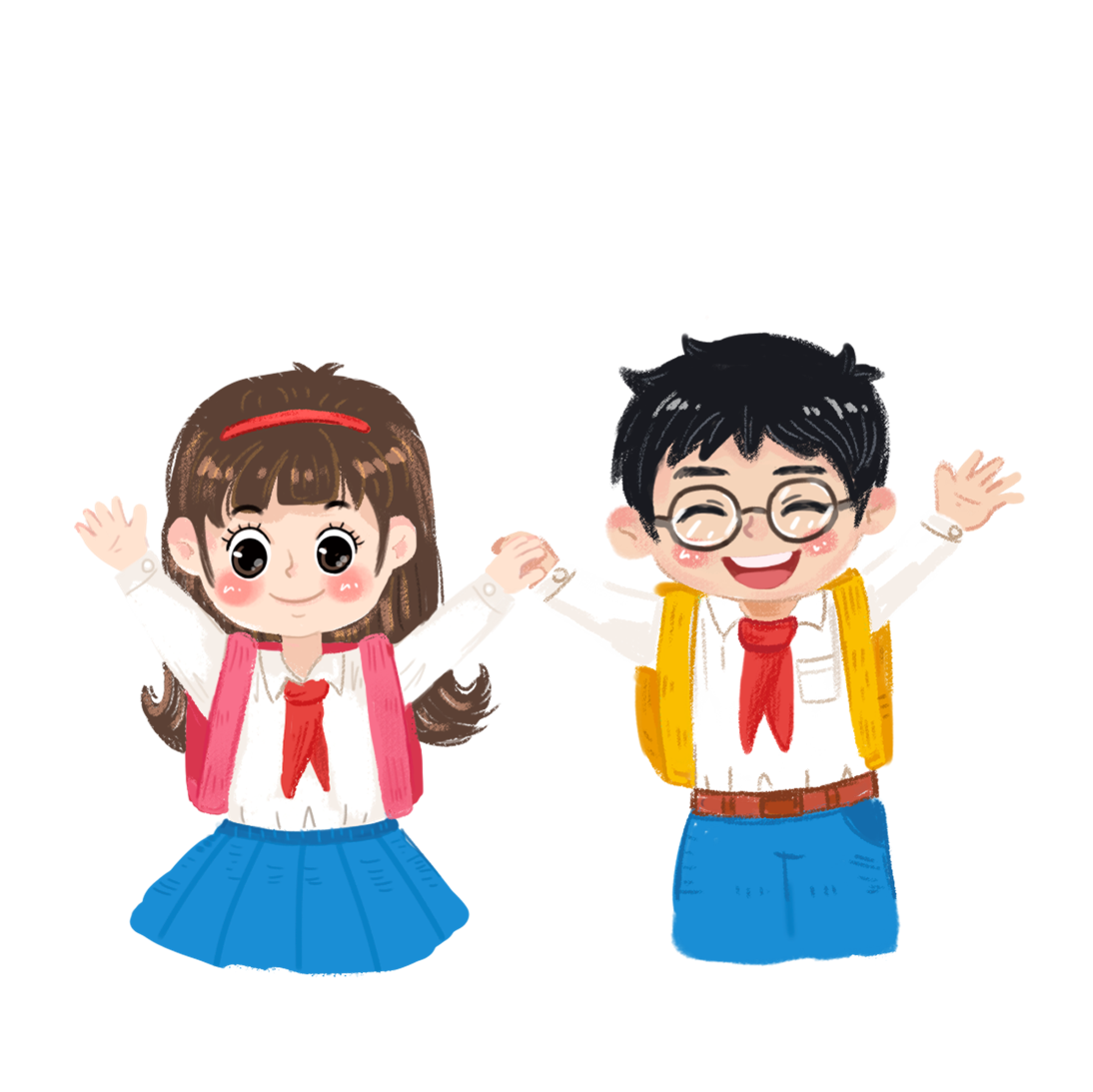 Thực hành nhóm đôi
Đóng vai các nhân vật trong truyện
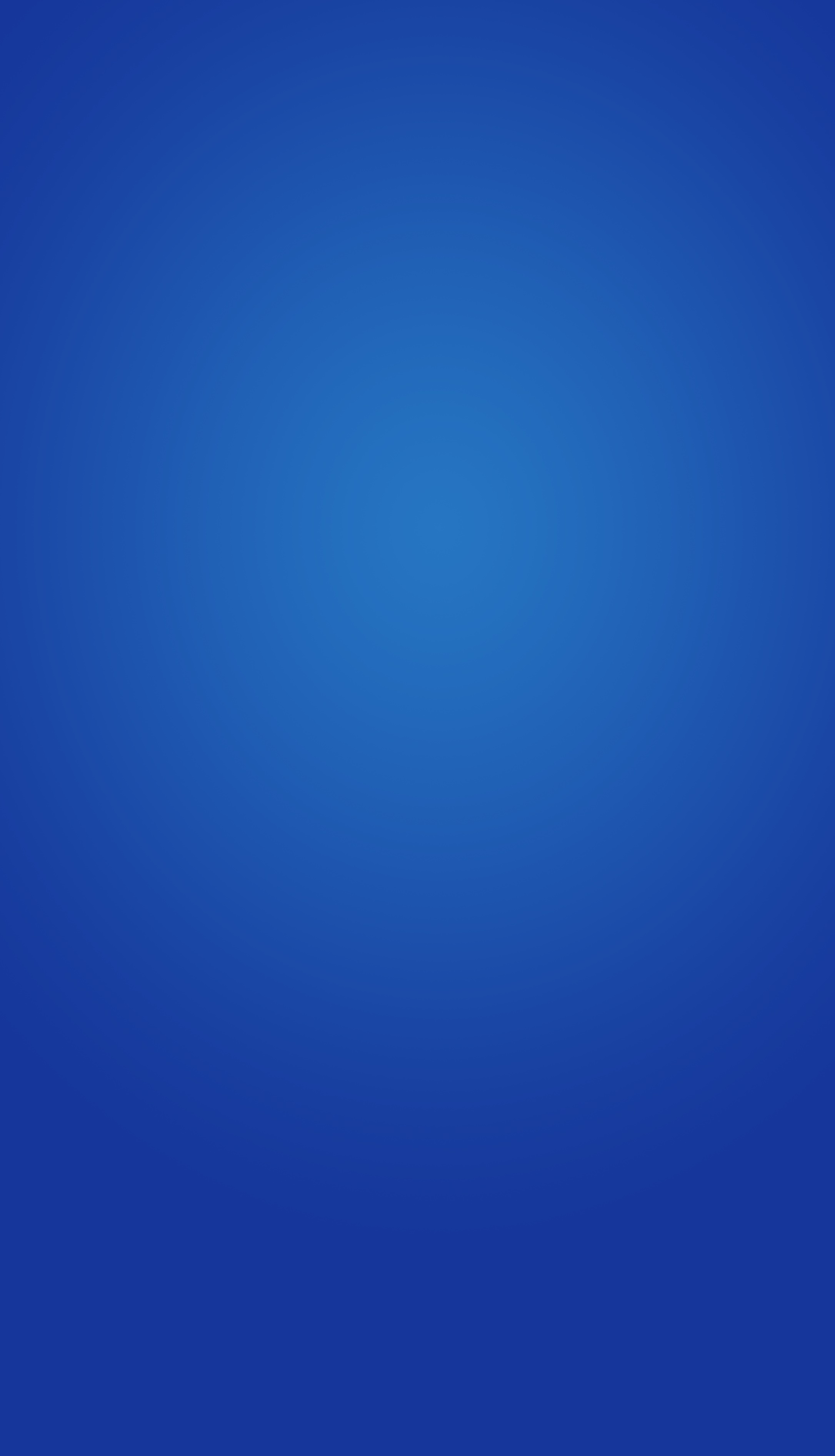 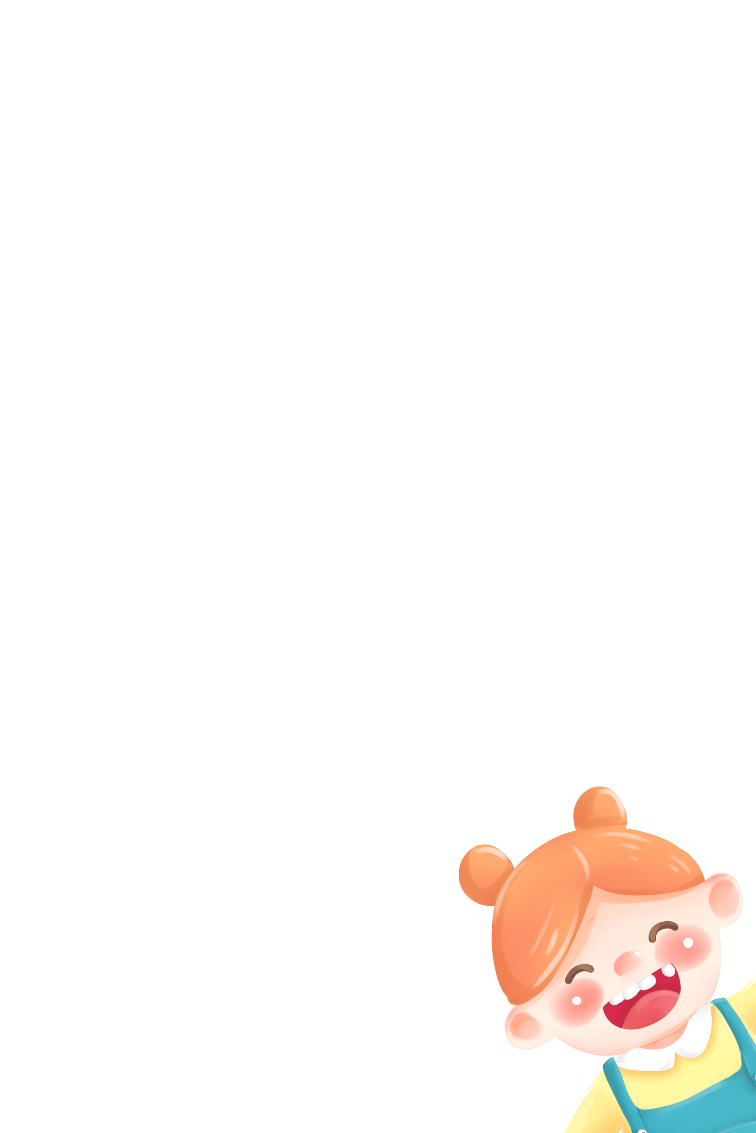 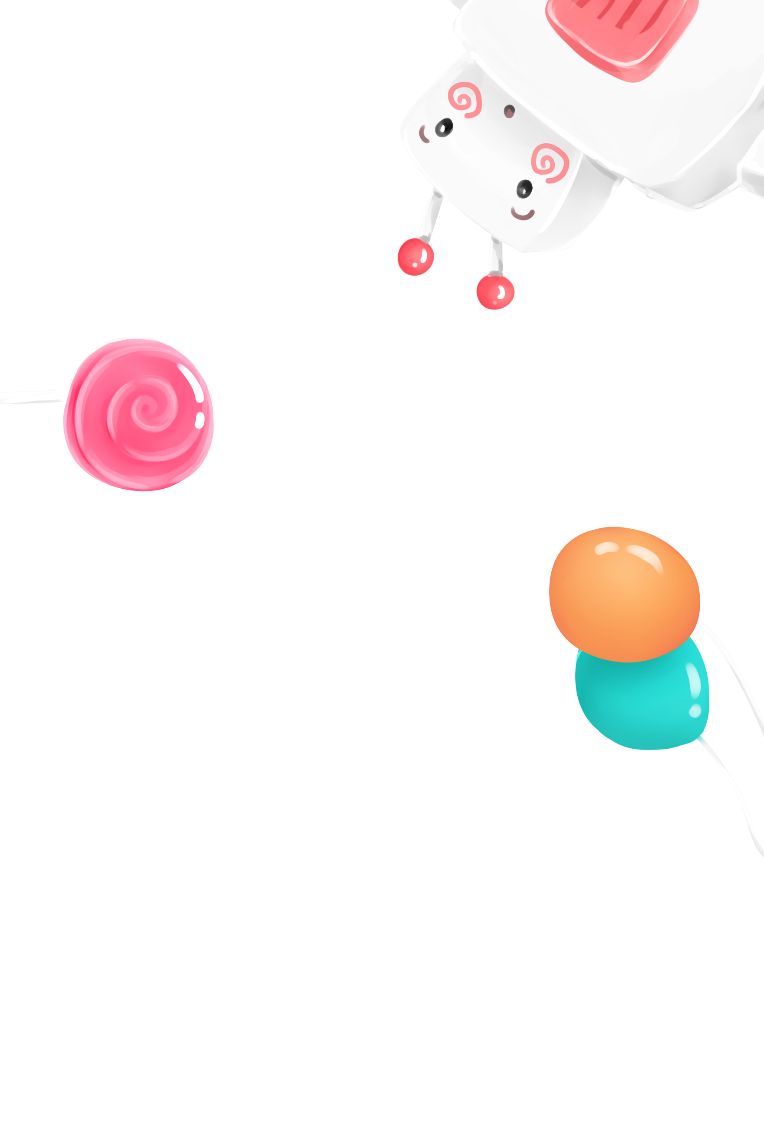 NỘI DUNG
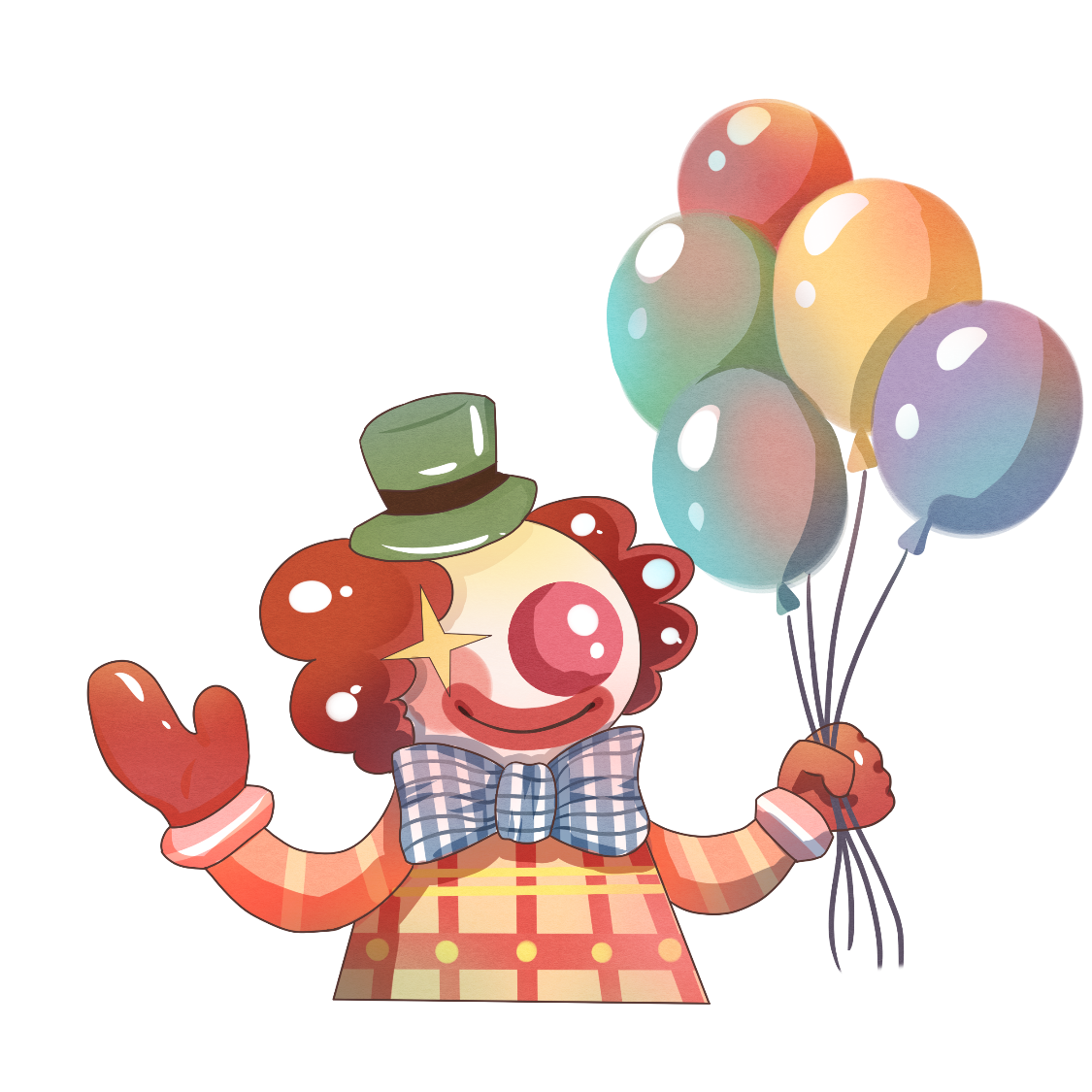 Bài đọc là cuộc trò chuyện qua điện thoại đầu tiên của hai bạn nhỏ. Hai bạn rất vui và thích thú.
Trong giao tiếp cần chú ý cách nói năng sao cho phù hợp, không làm ảnh hưởng đến những người xung quanh
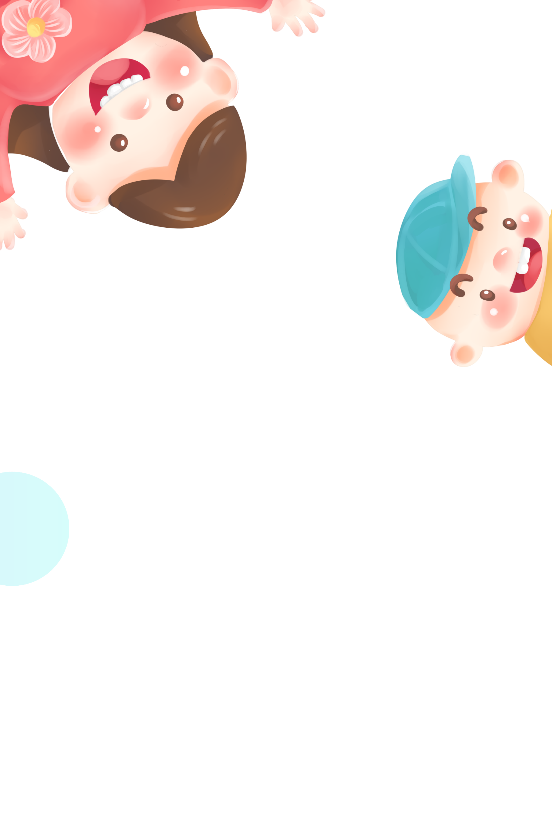 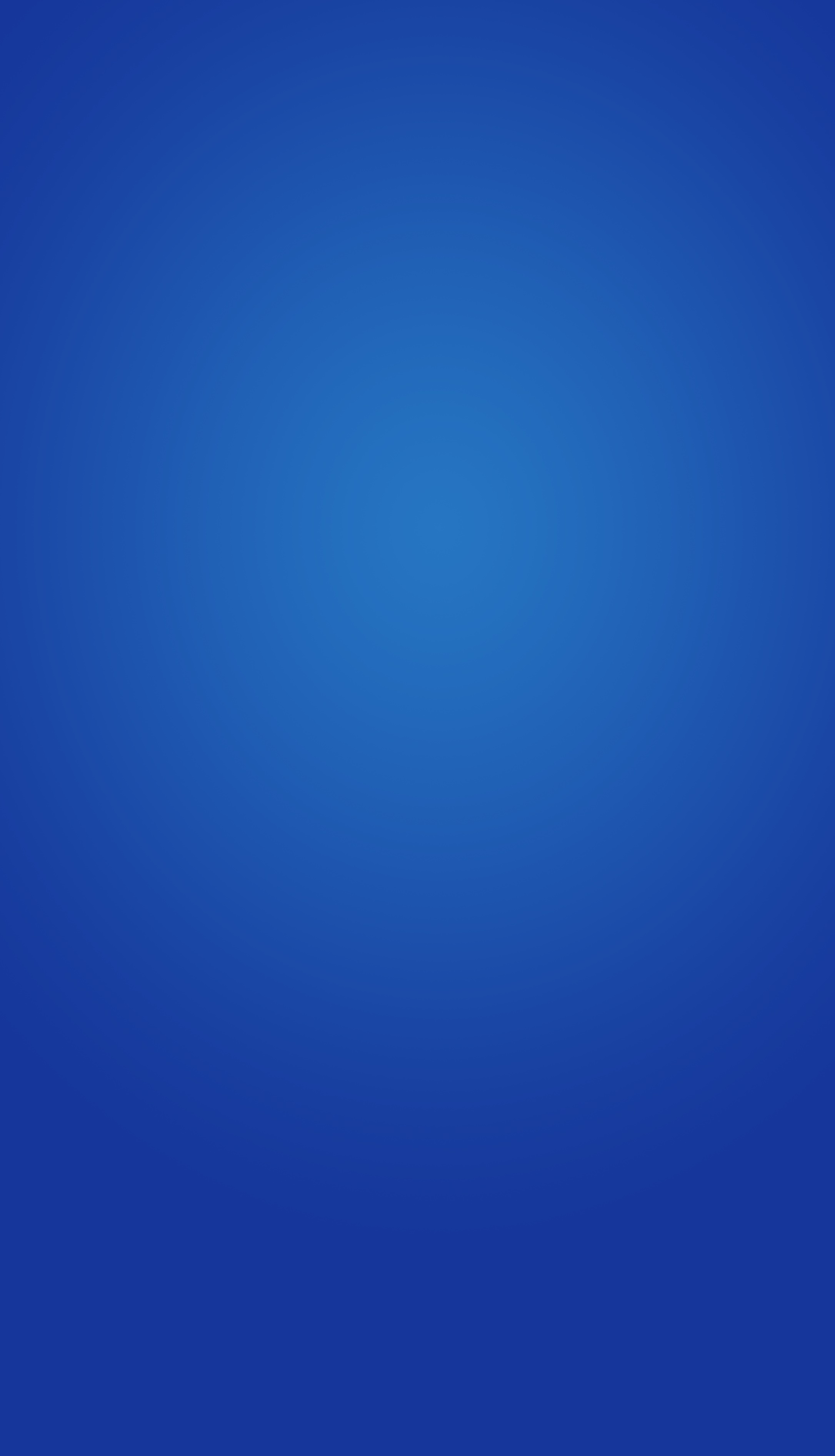 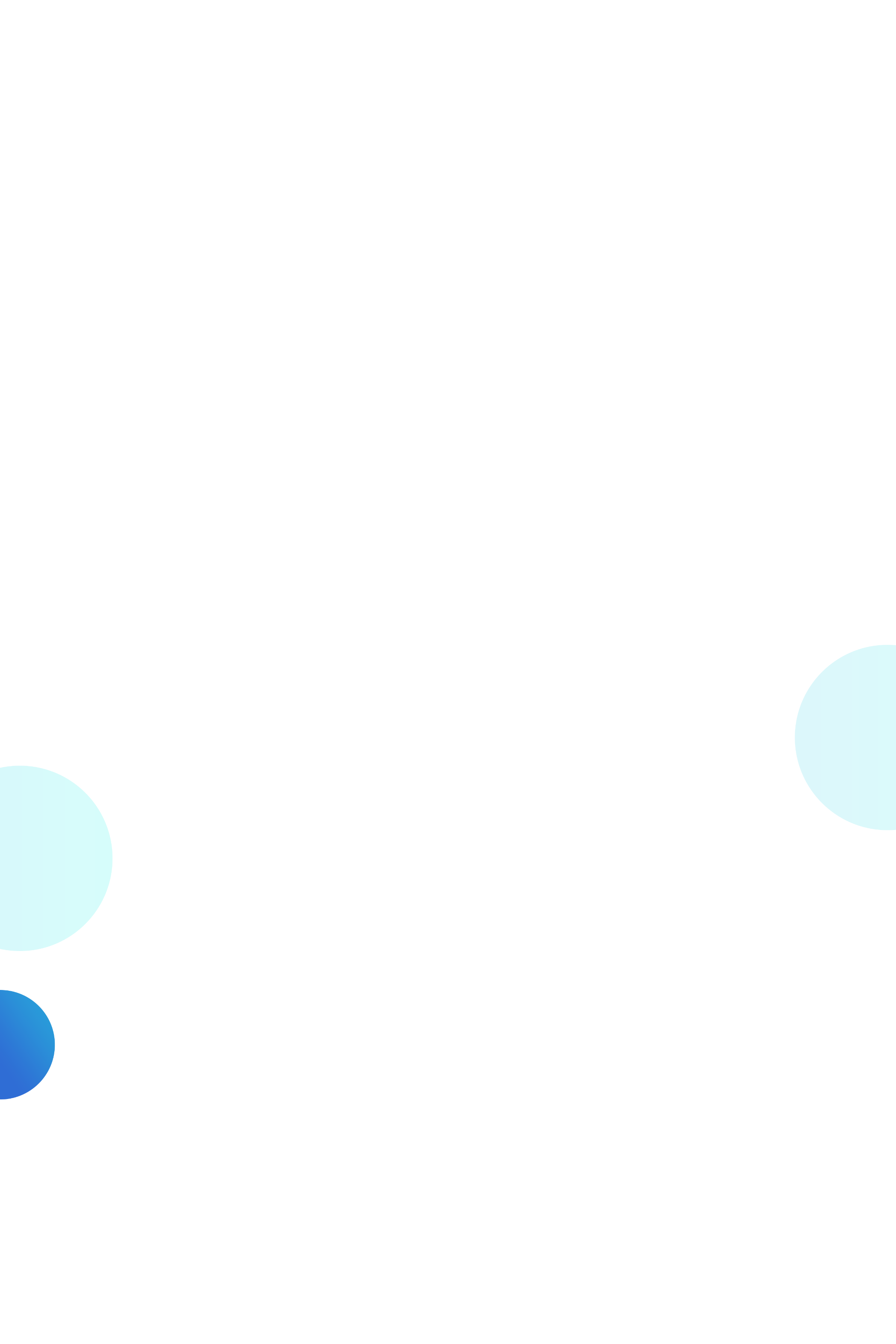 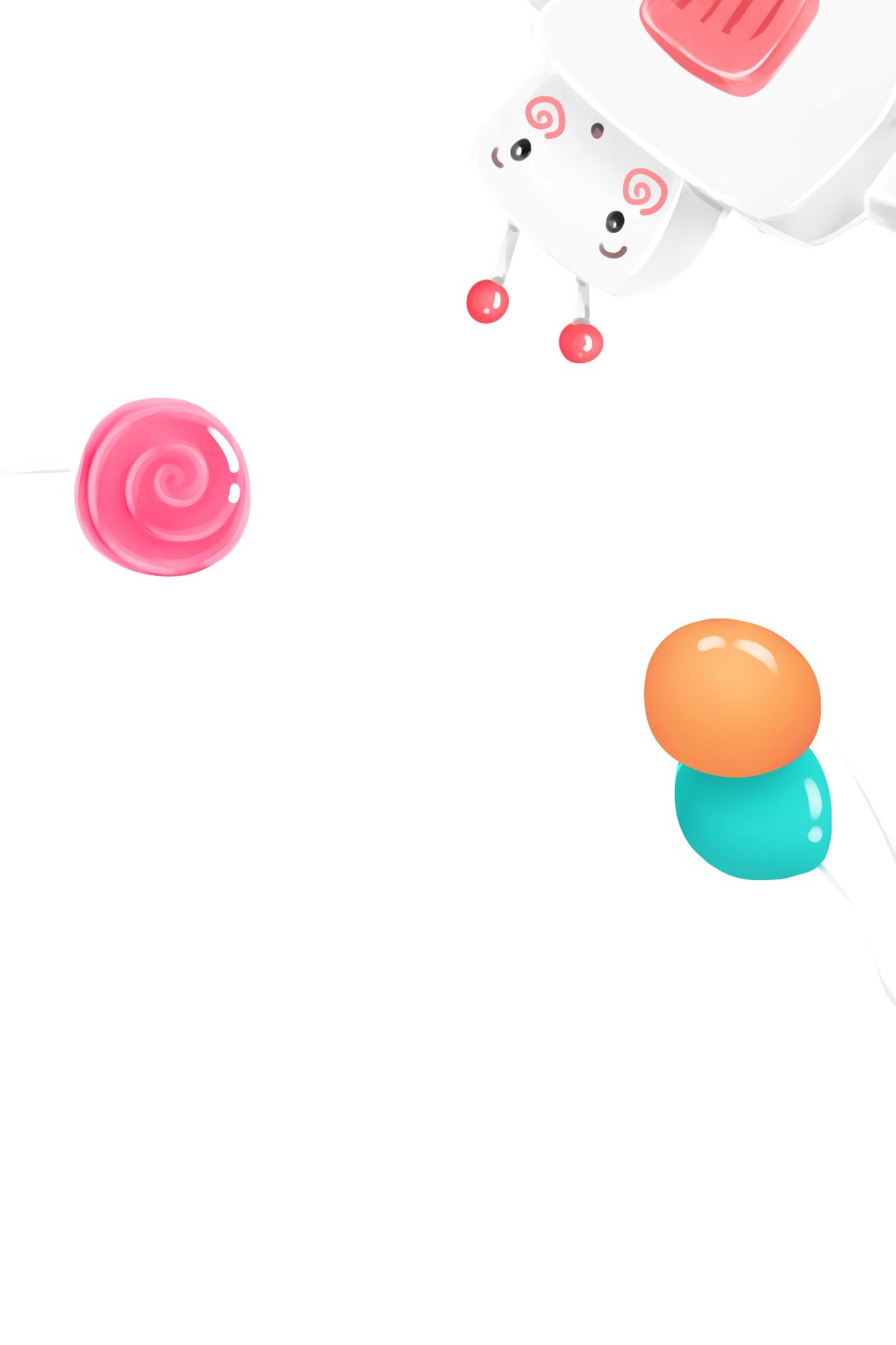 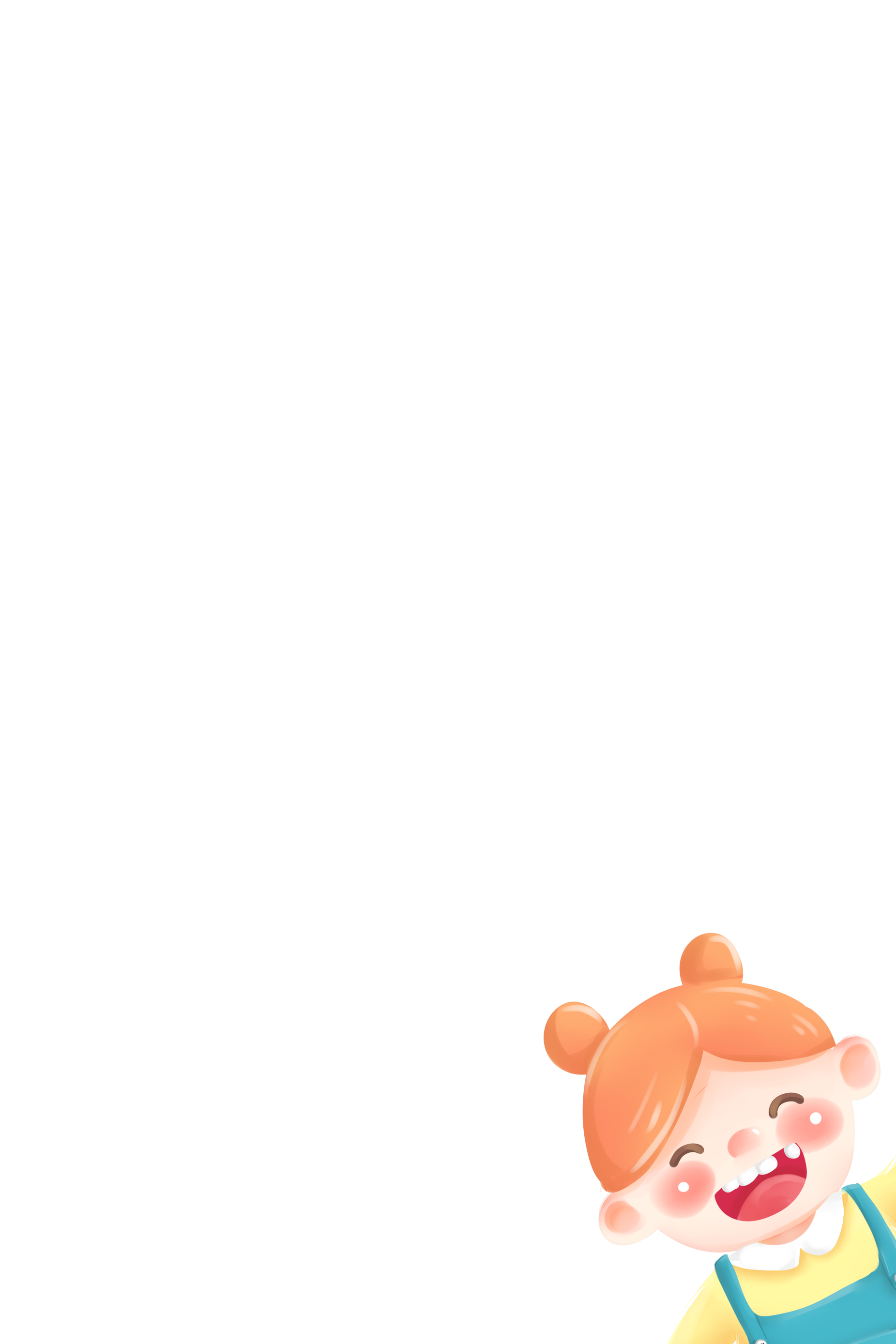 04
LUYỆN
ĐỌC LẠI
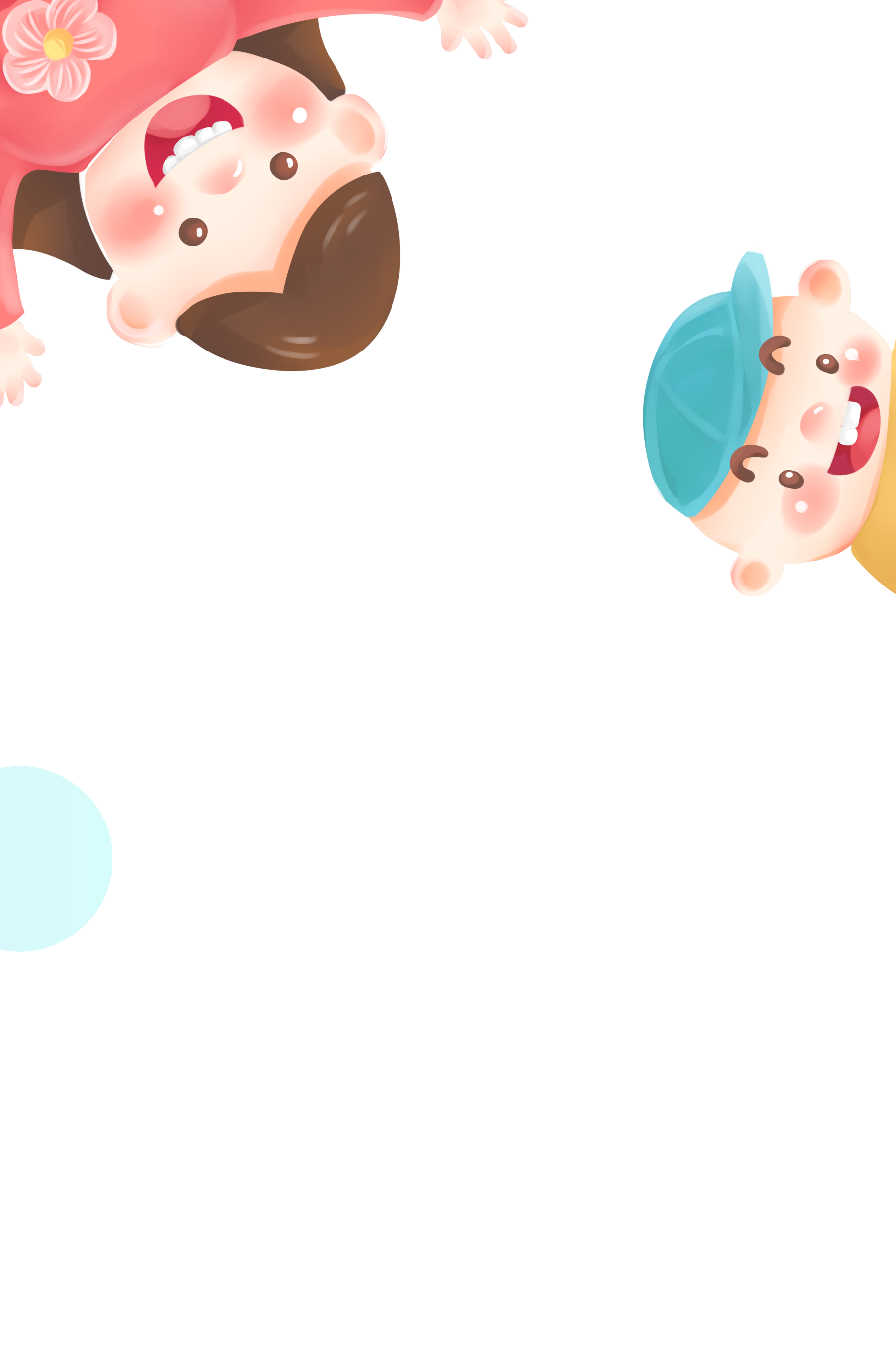 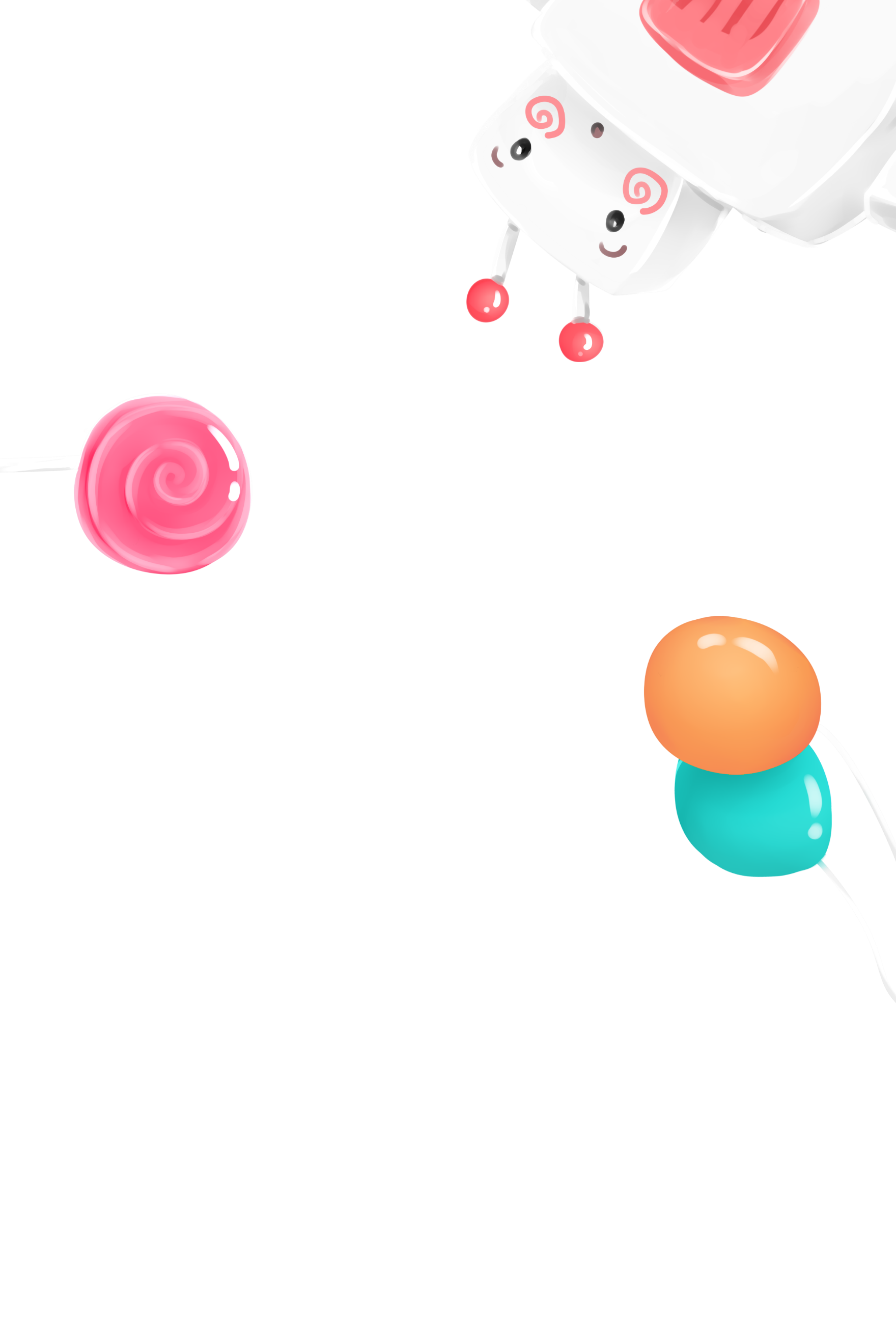 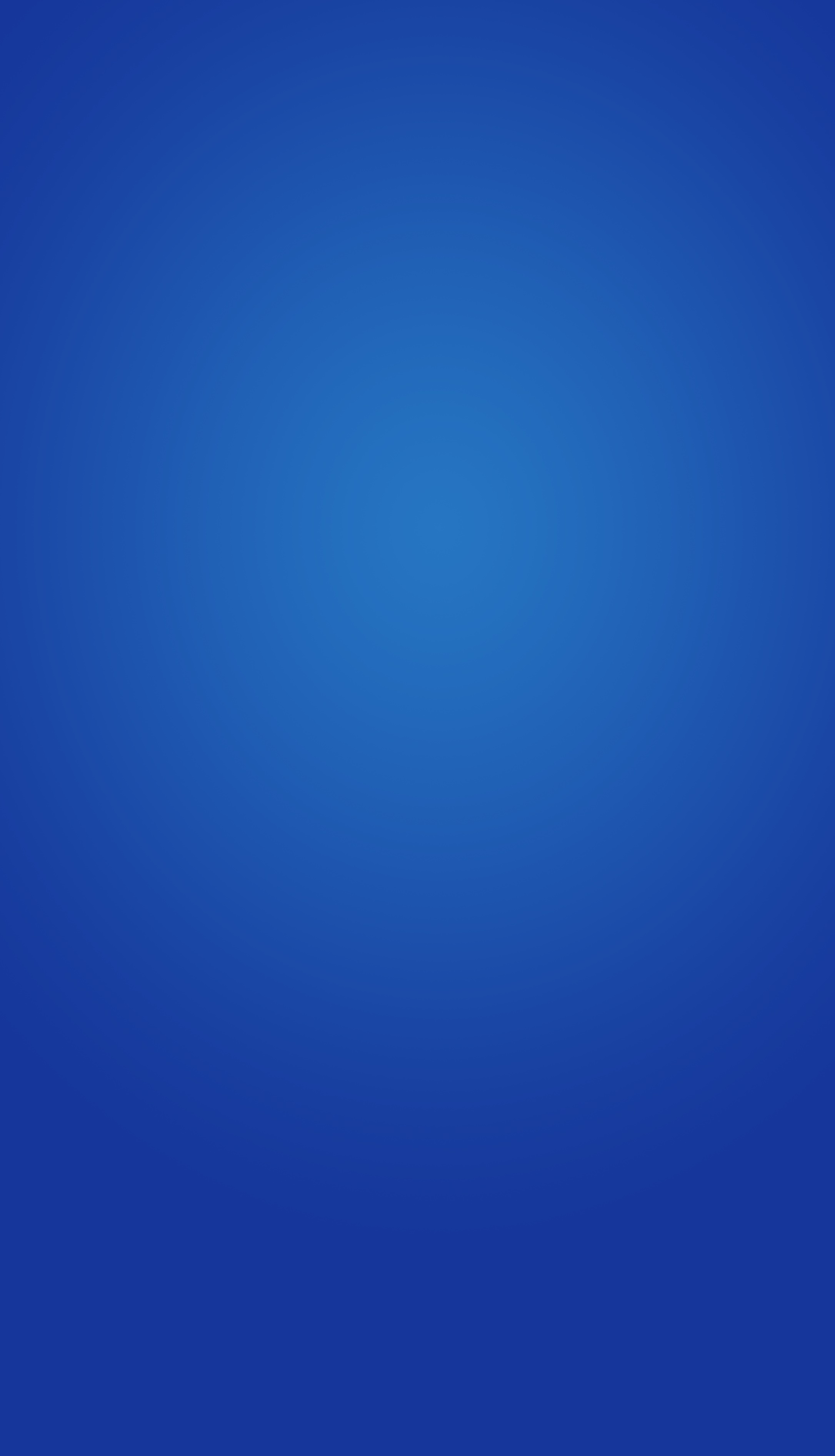 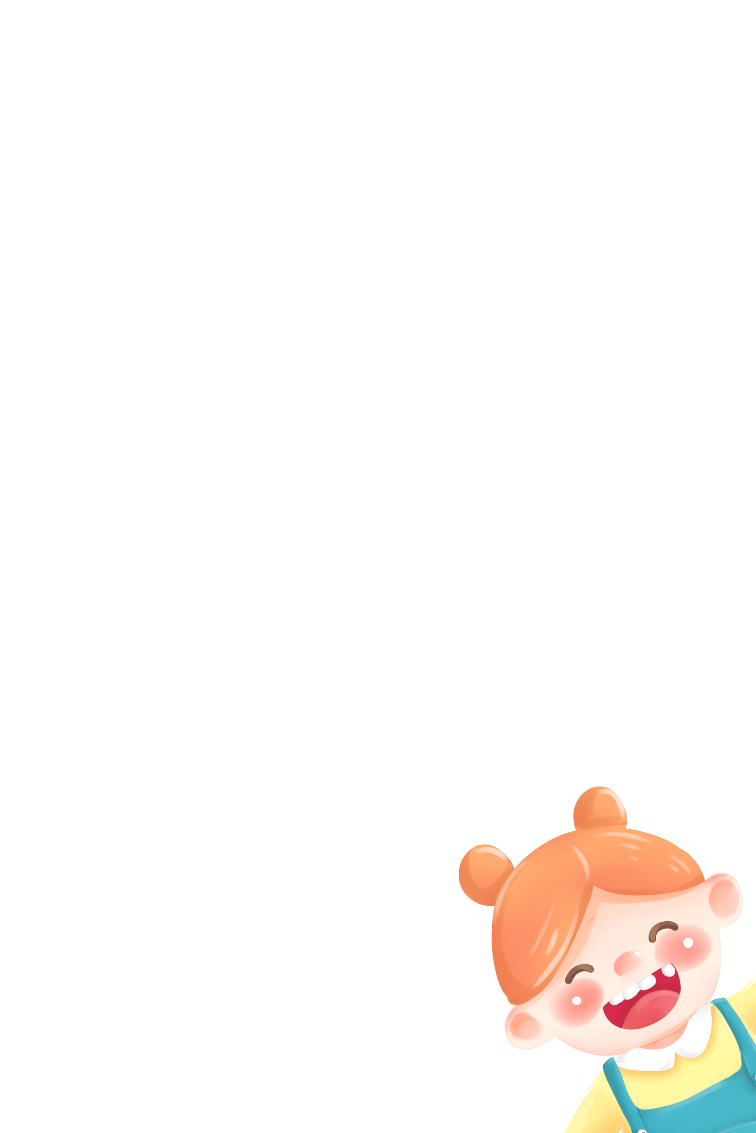 A lô, tớ đây
Điện thoại reo, cứ như là trái tim tôi đang cất tiếng hát. Tôi khoái chí cầm máy.
- A lô... Minh hả? – An gào lên trong máy.
- Tớ đây. – Tôi cũng gào lên.
- Hay hơn nói chuyện ở lớp nhỉ. – An cười to.
- Hơn là cái chắc. – Tôi cũng cười to không kém.
- Đến lượt cậu gọi lại cho tớ nhé. – An hét lên rồi tắt máy. Tôi ôm bụng cười. Bố tủm tỉm: “Cả thế giới nghe thấy hai con nói chuyện đấy.”.
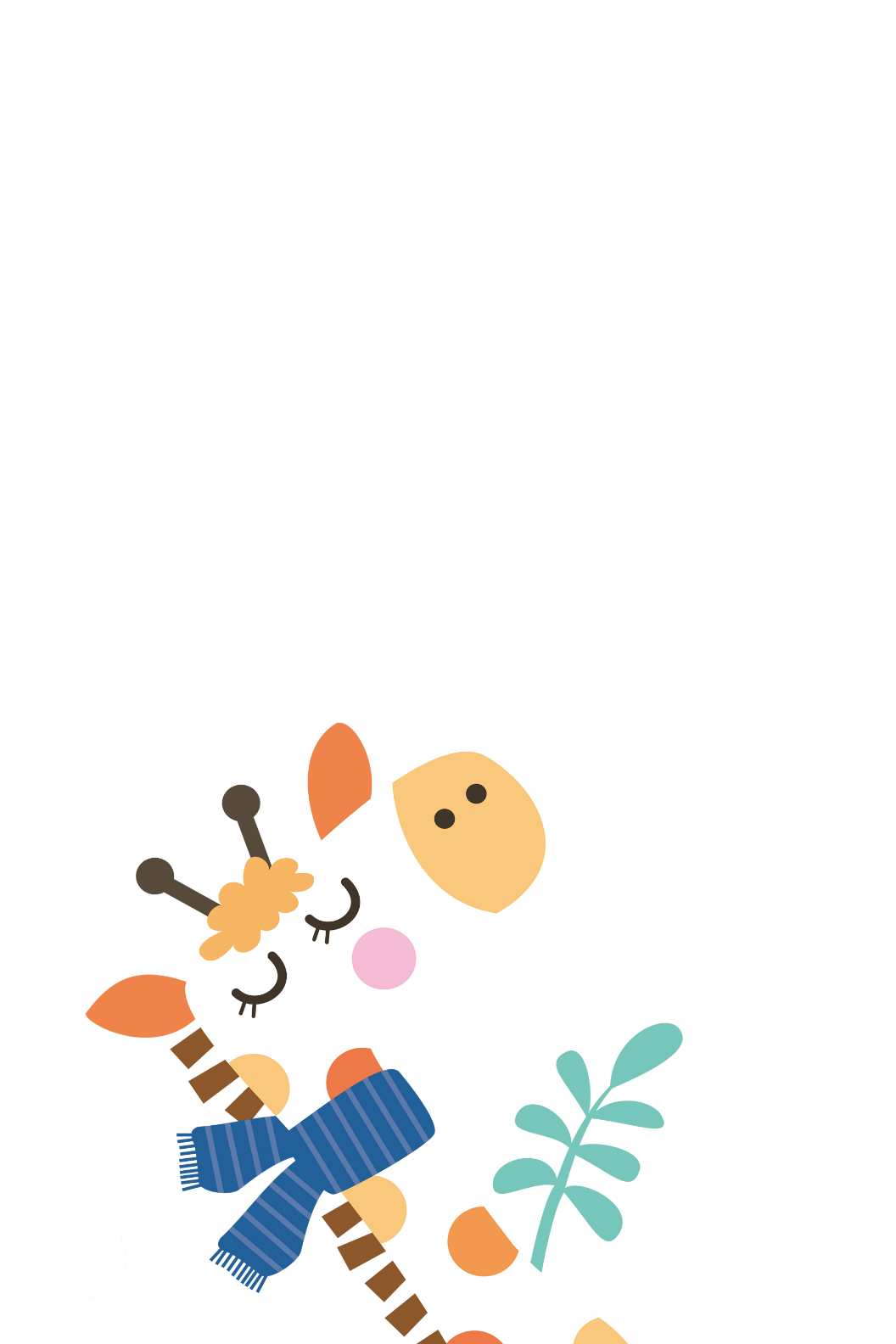 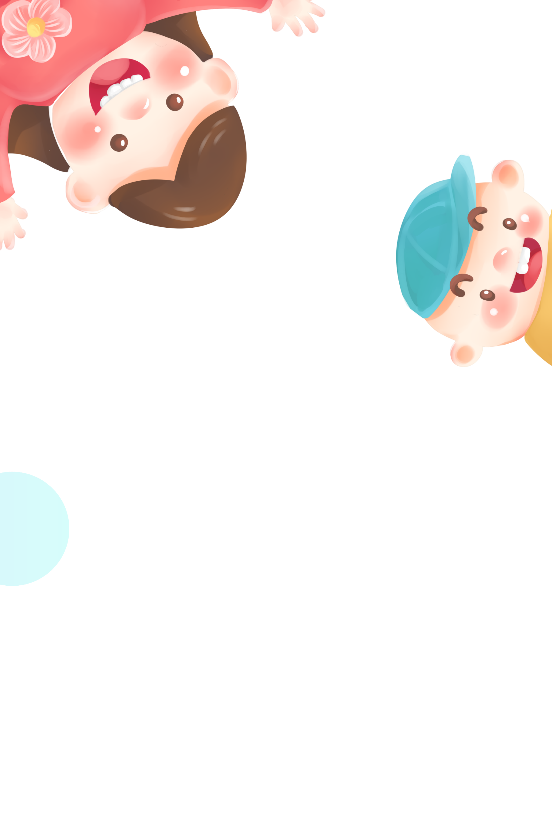 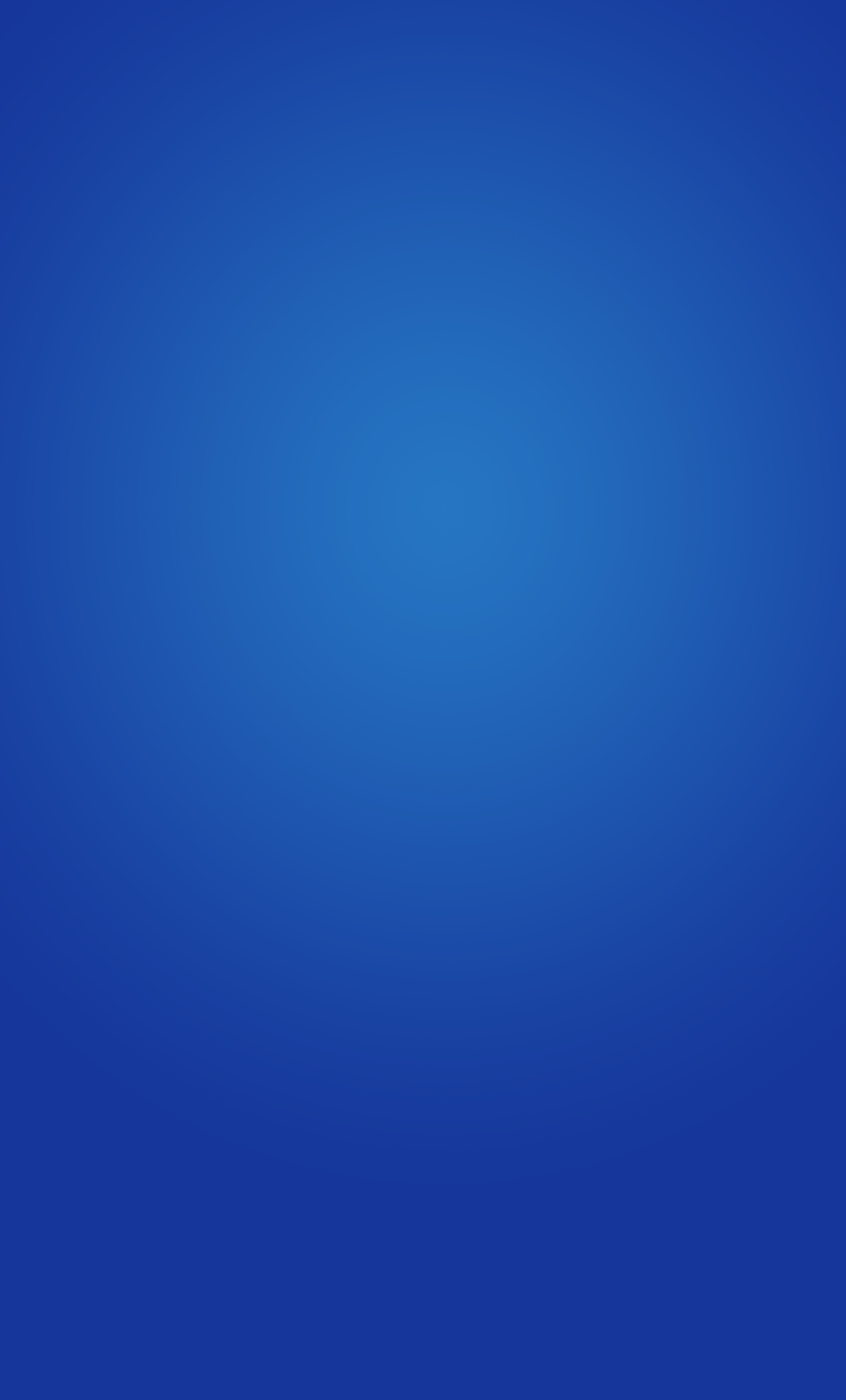 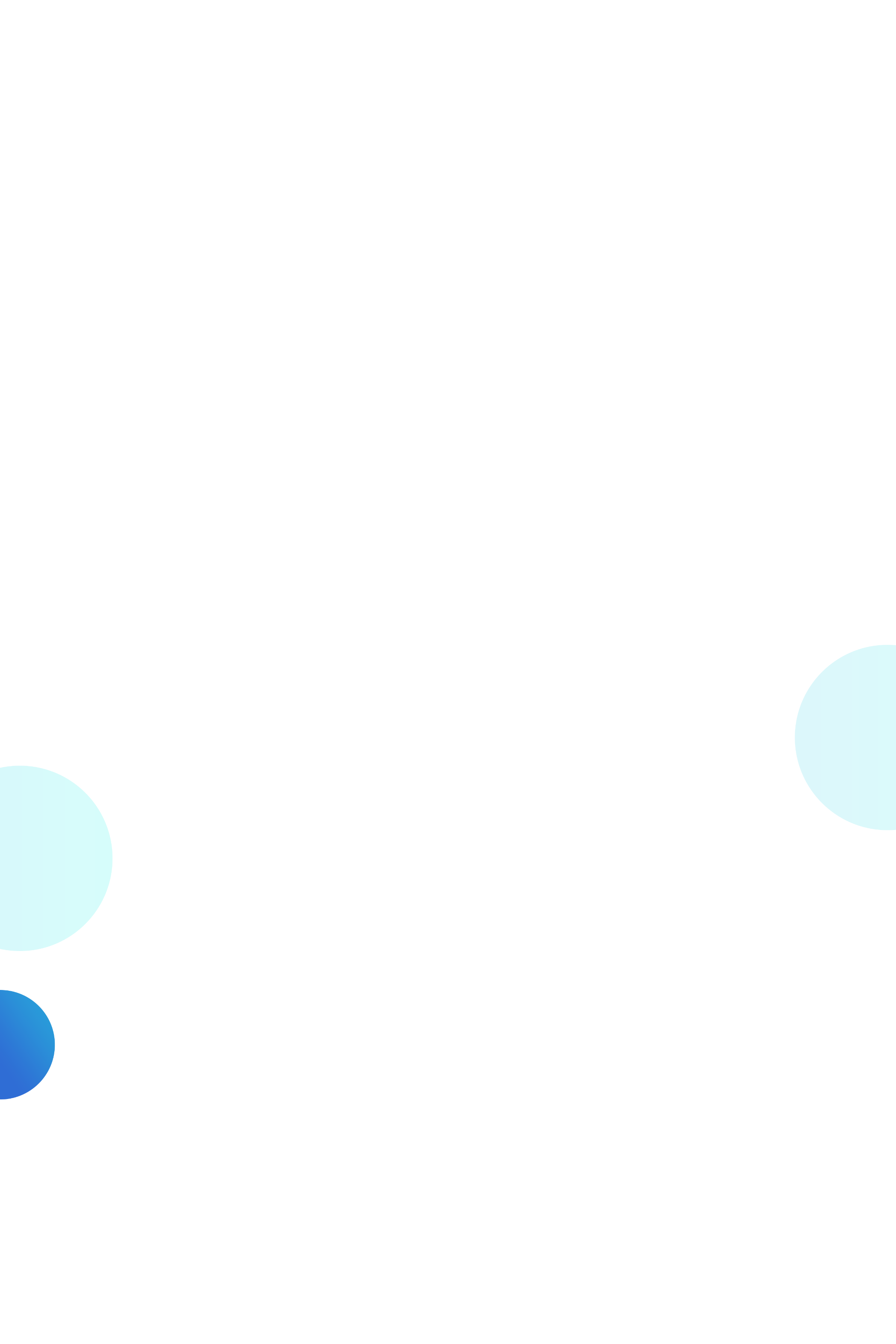 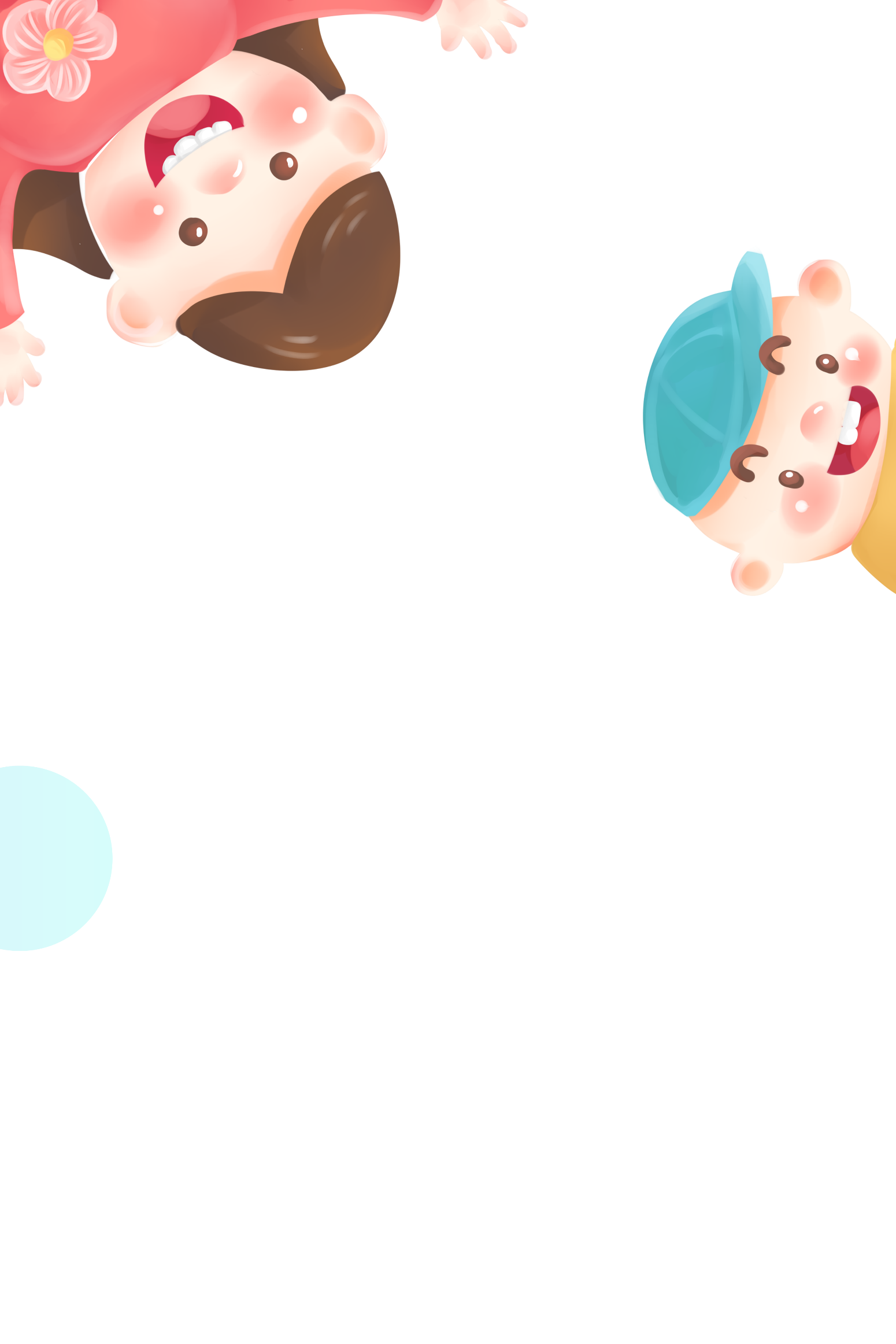 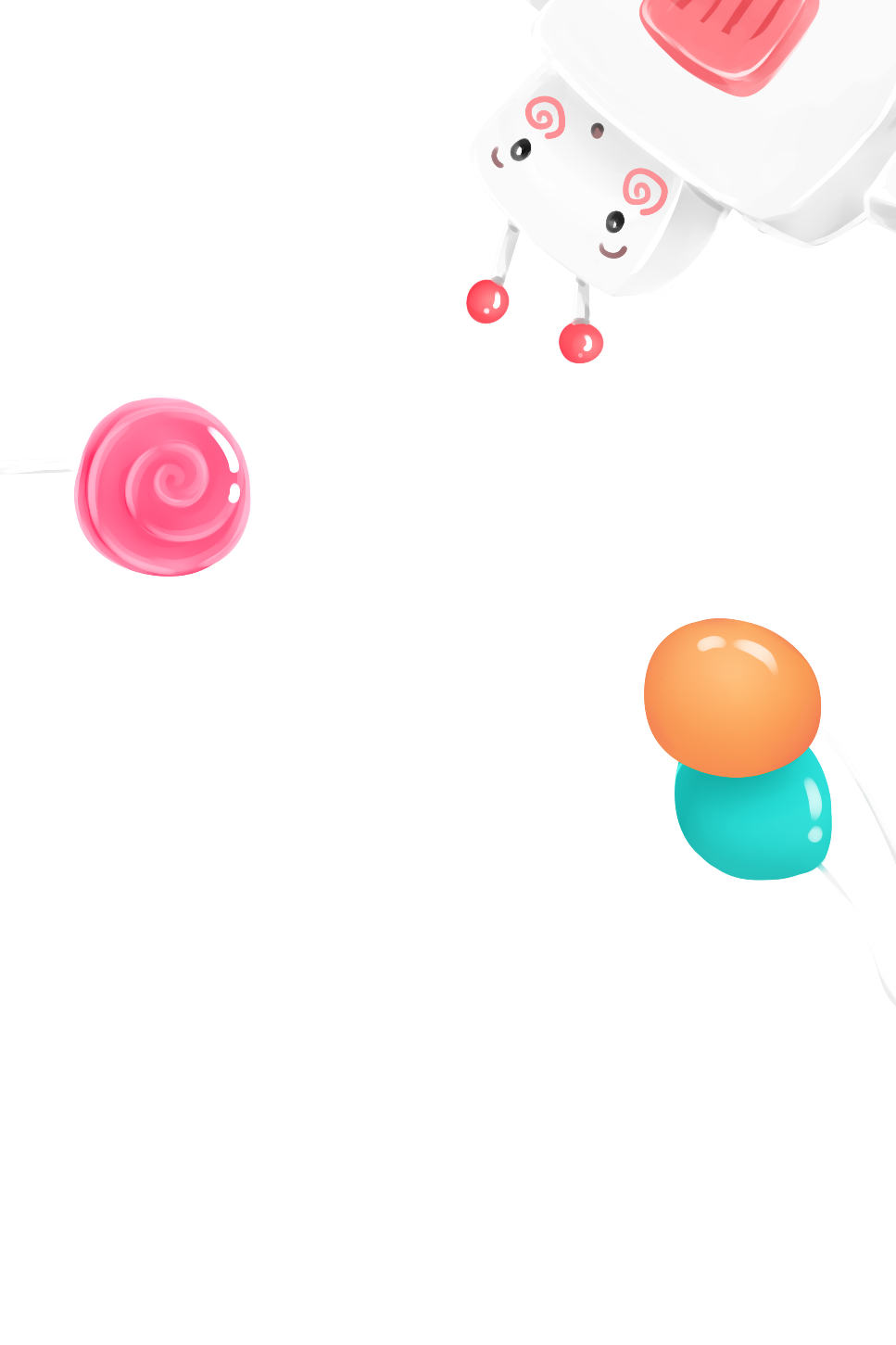 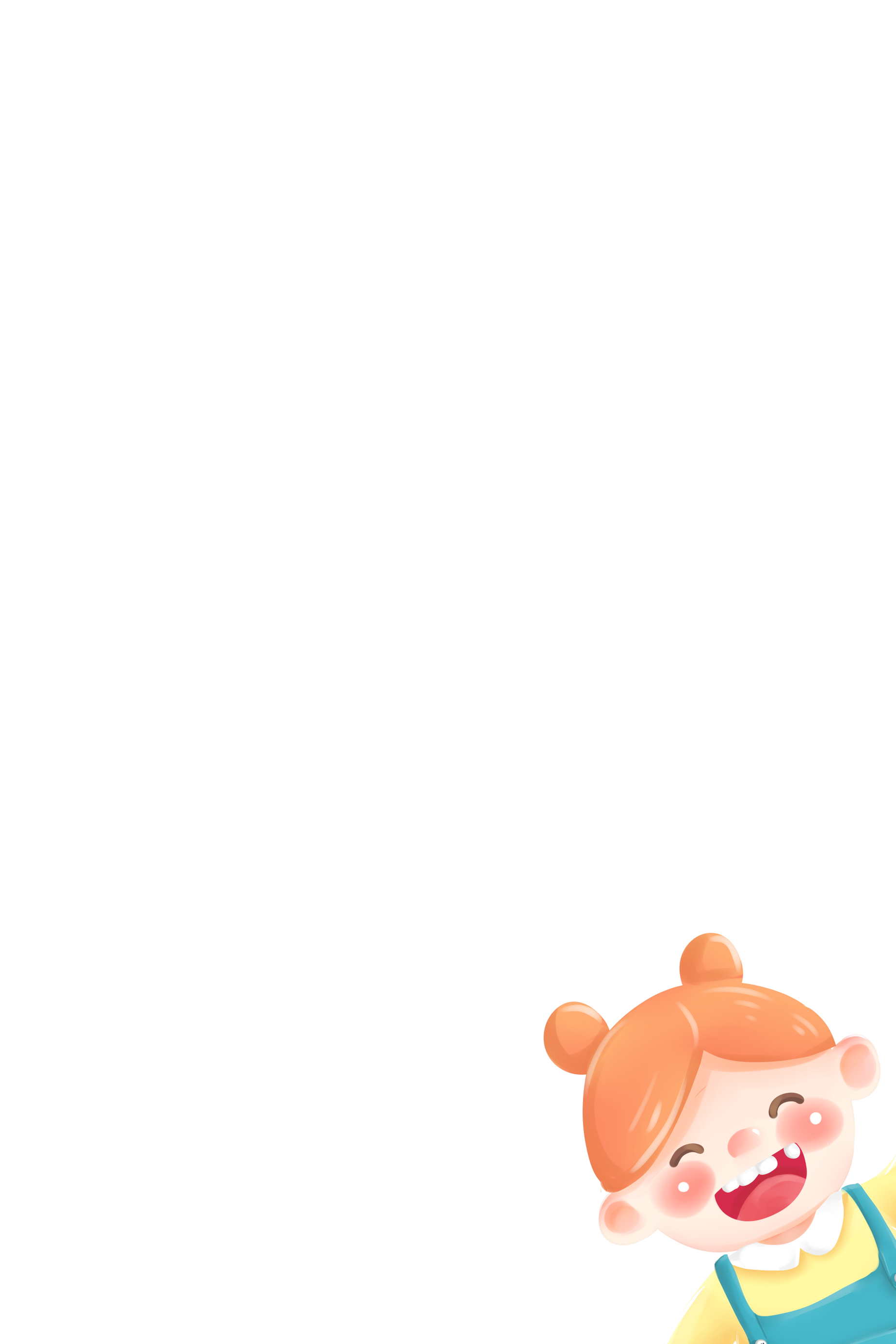 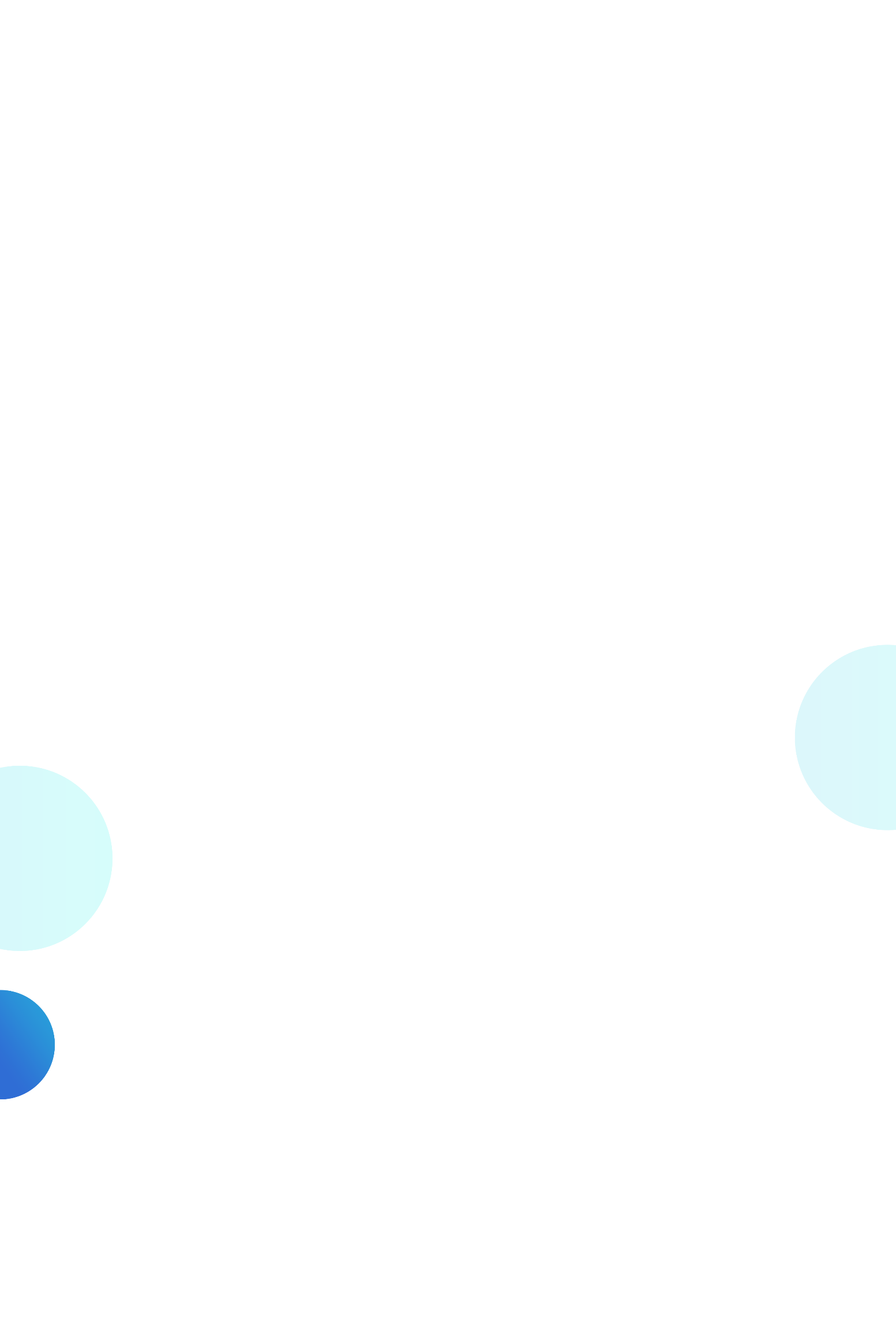 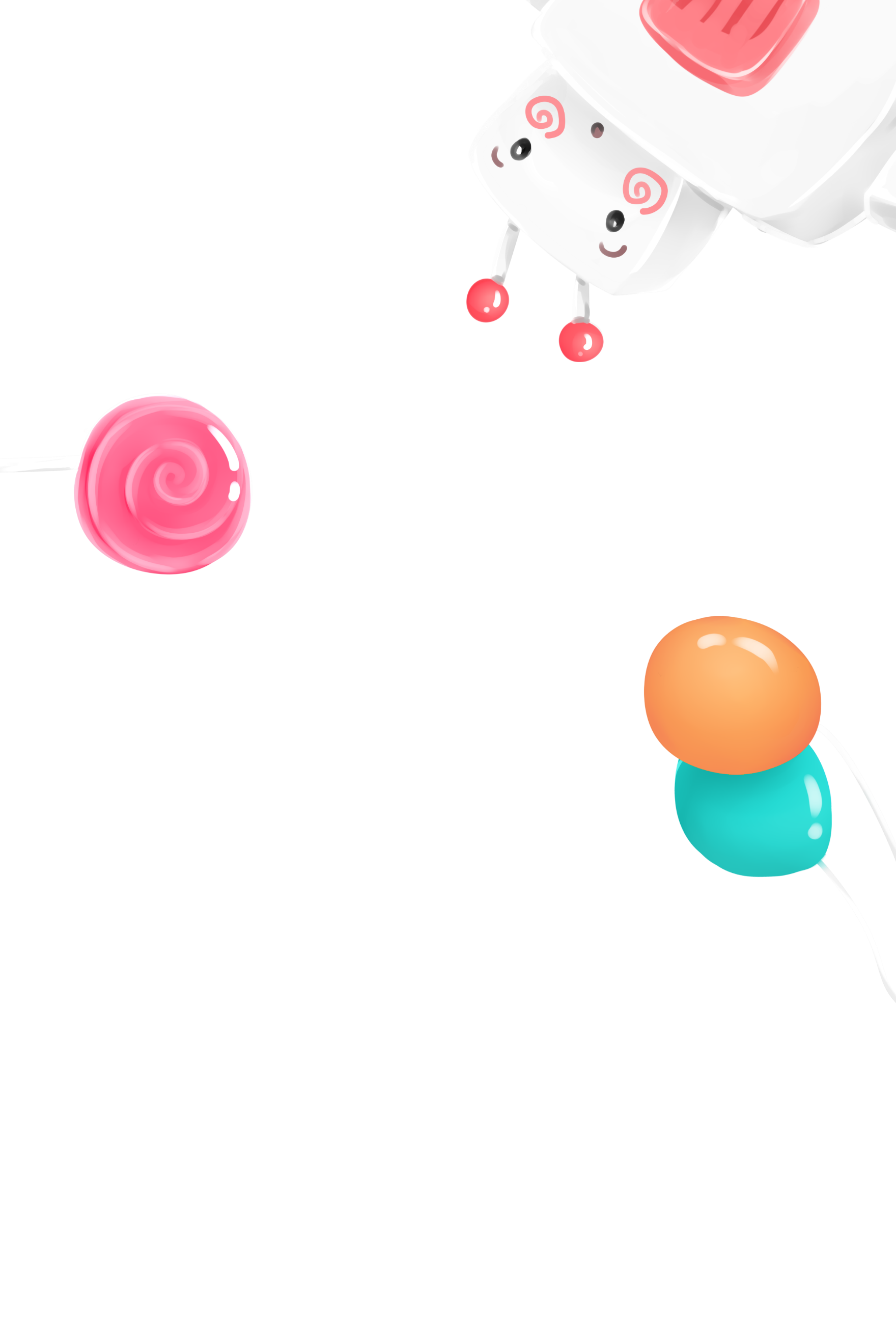 Hẹn gặp lại
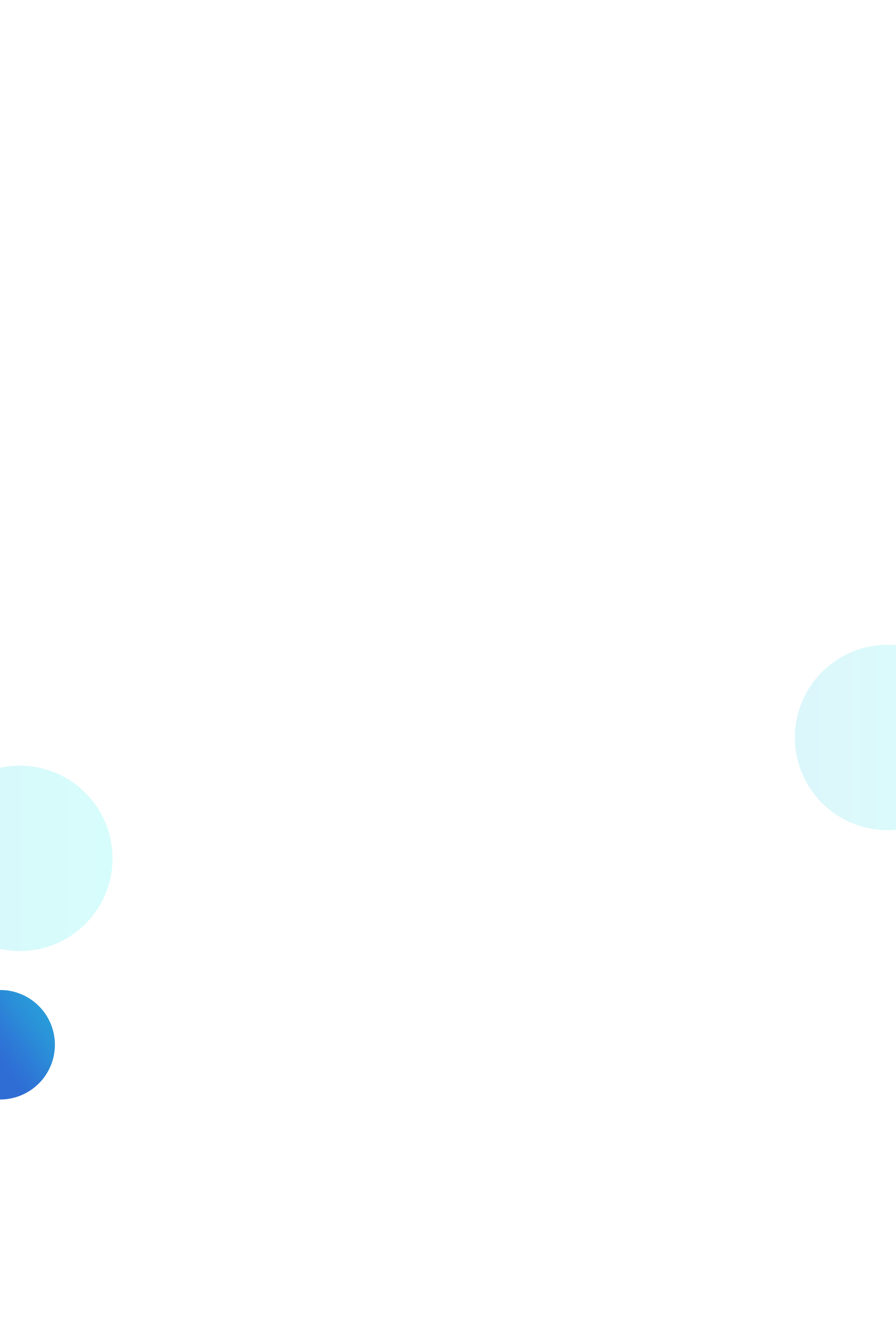 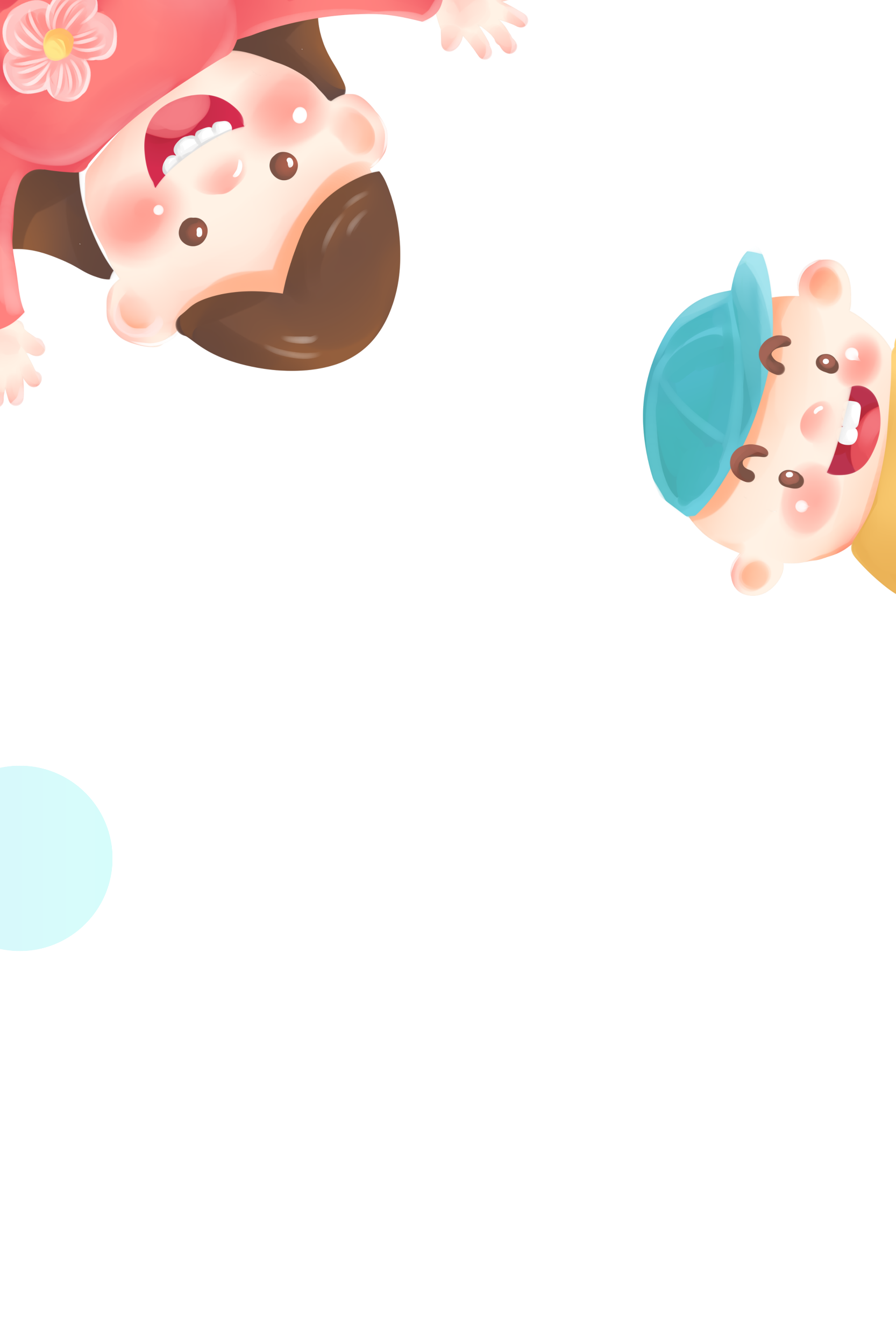 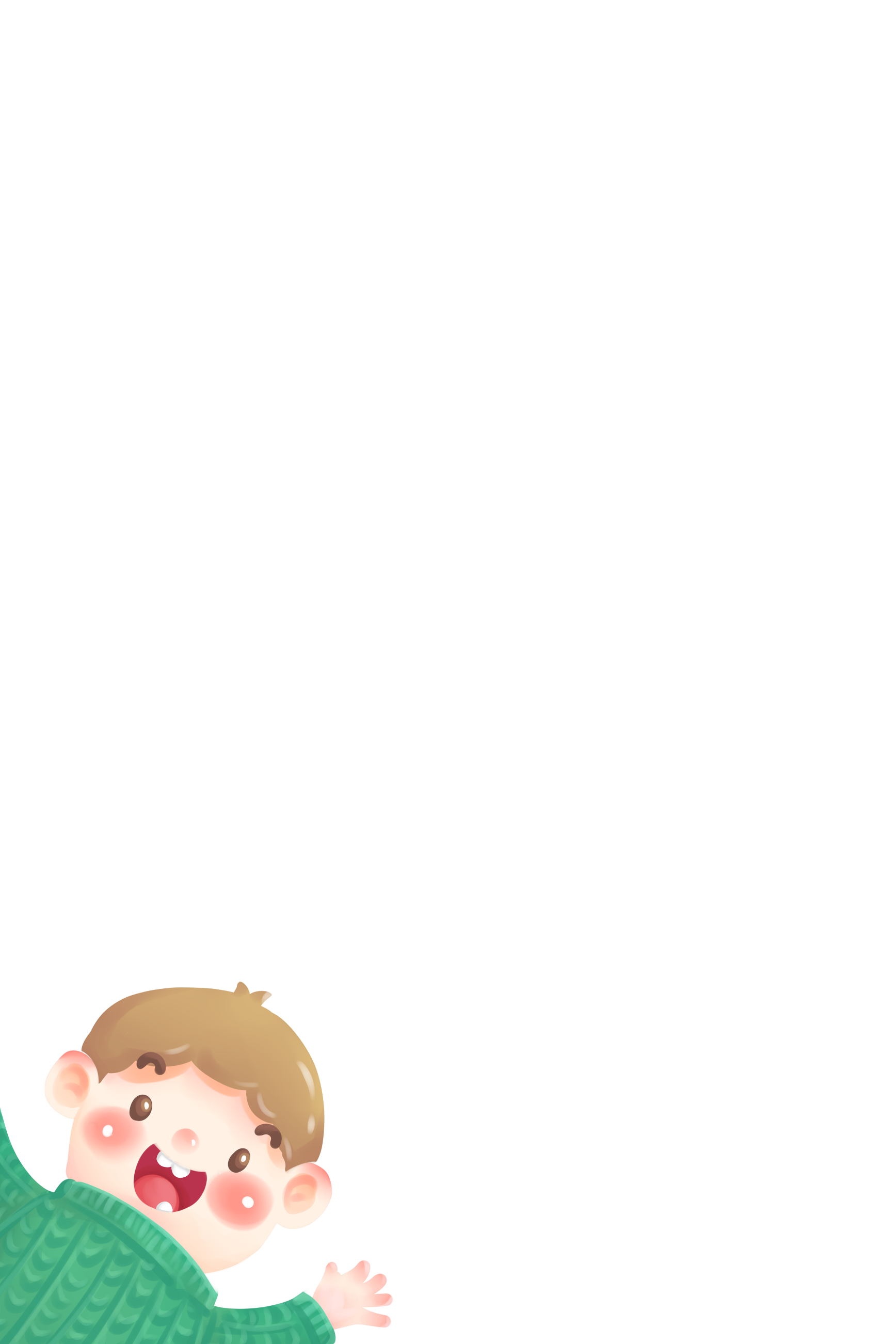 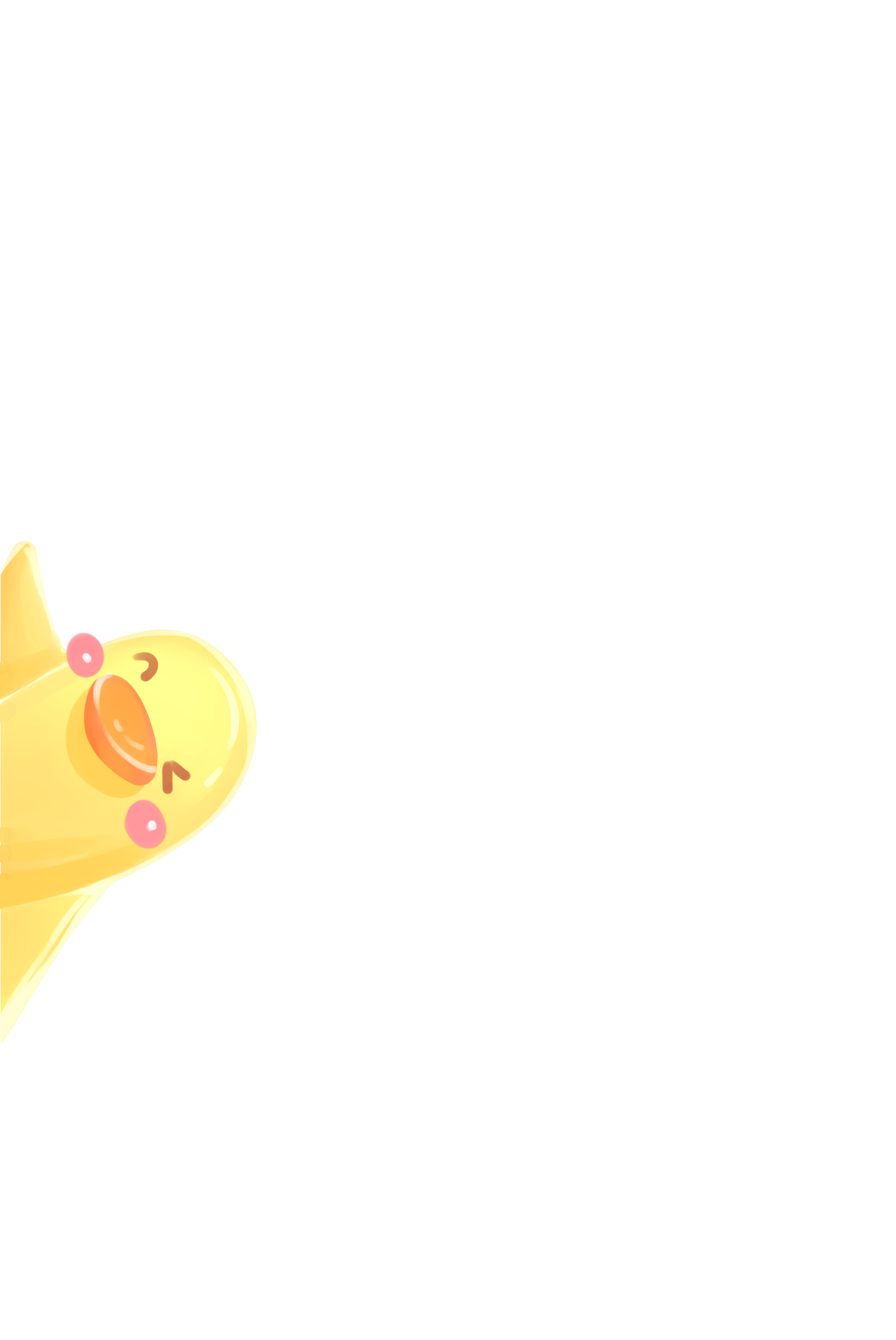 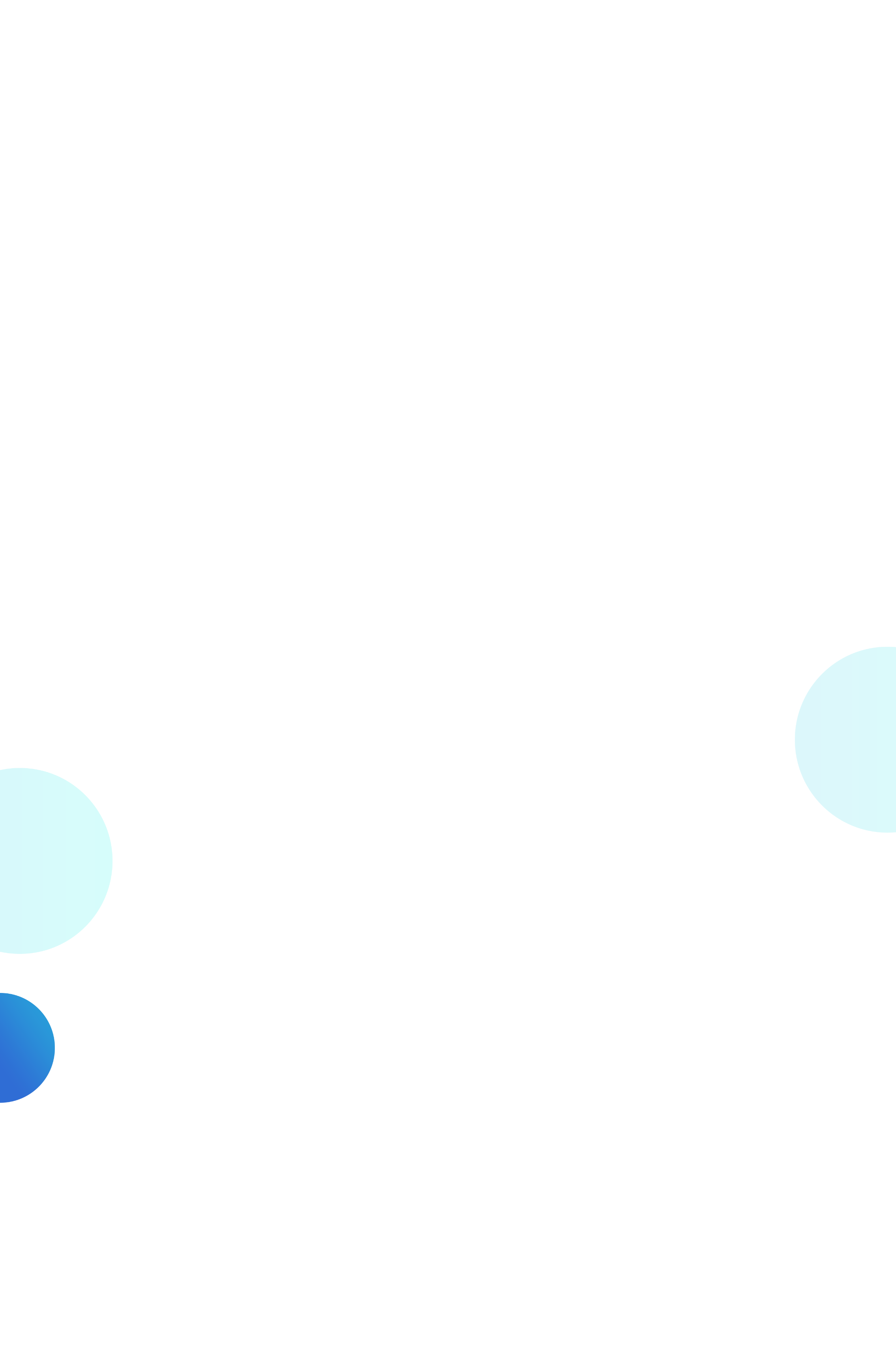